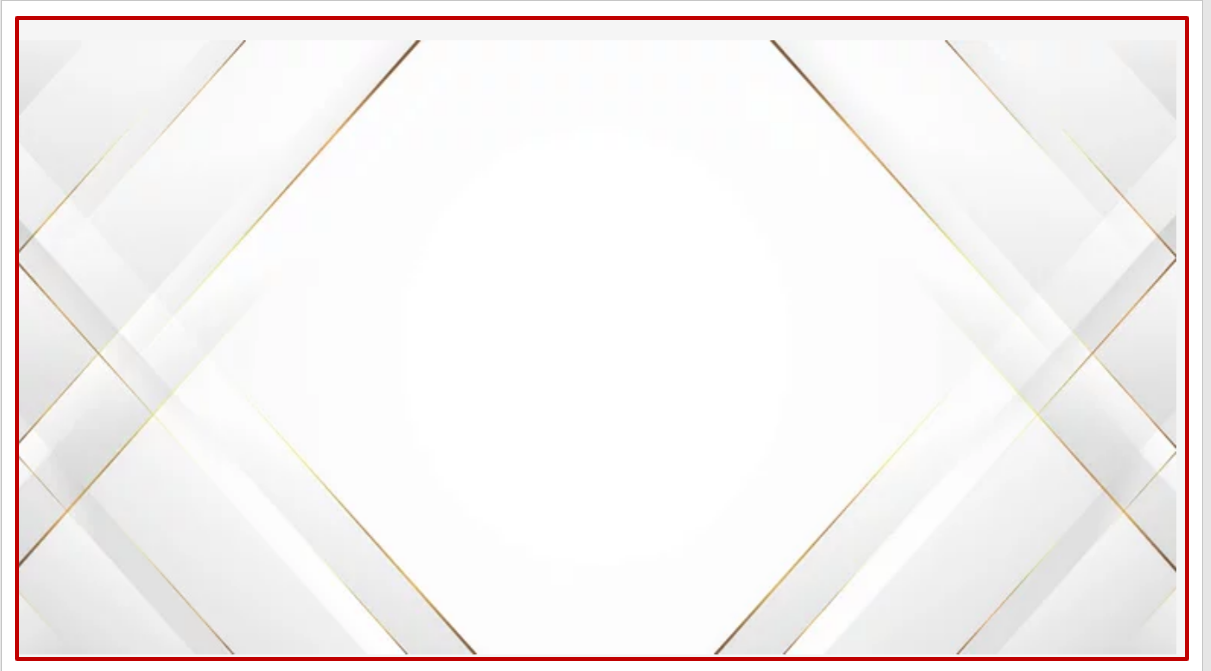 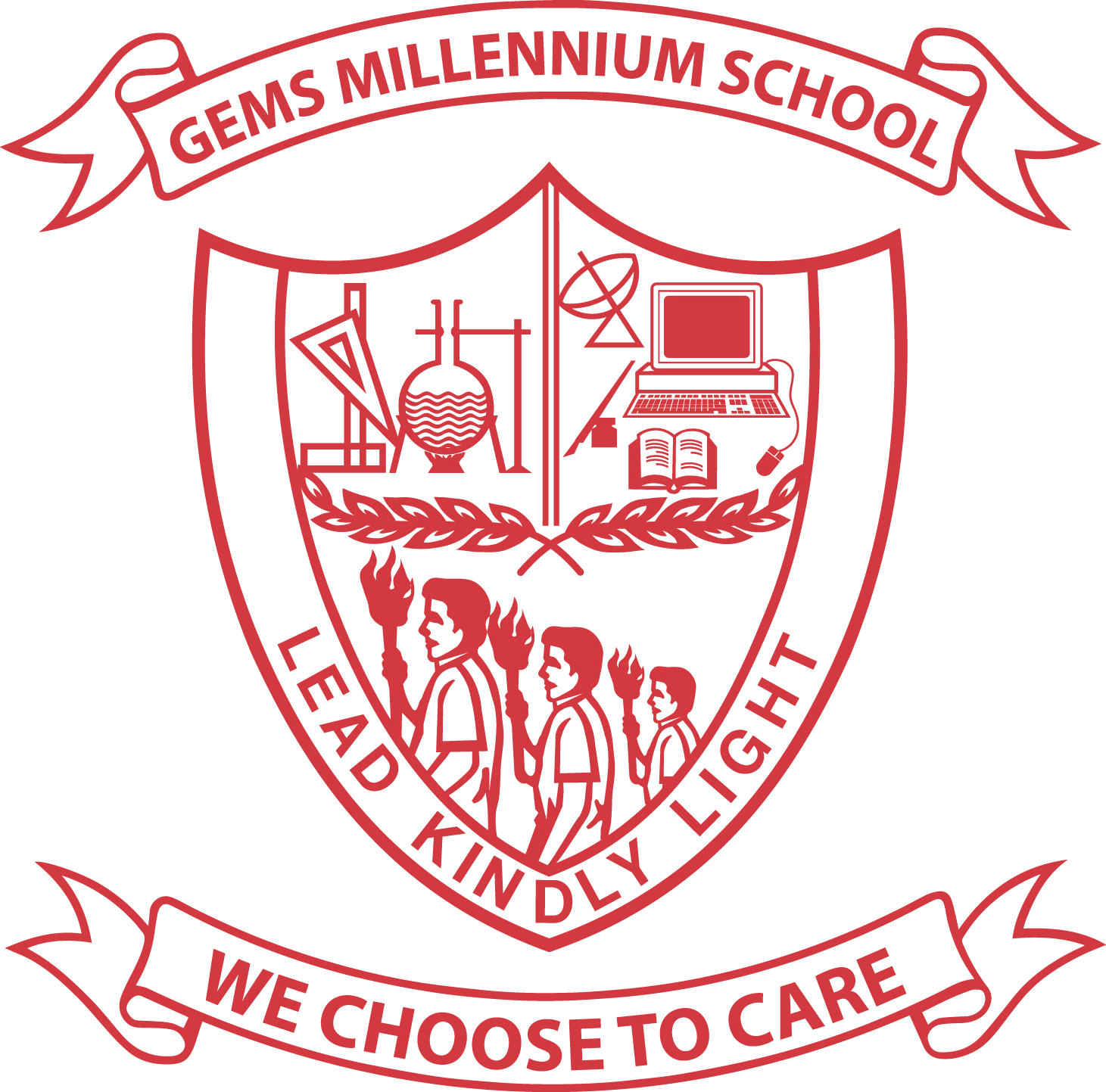 GEMS MILLENNIUM SCHOOL SHARJAH
GRADE-12 
CBSE RESULT, 2023-2024
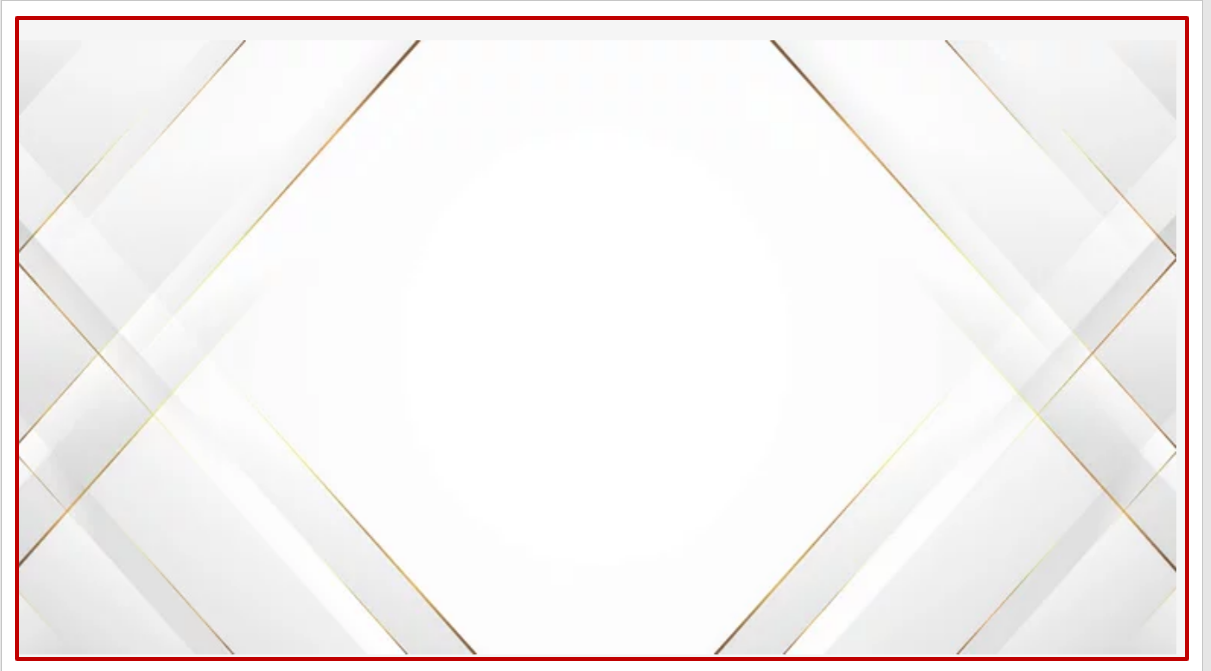 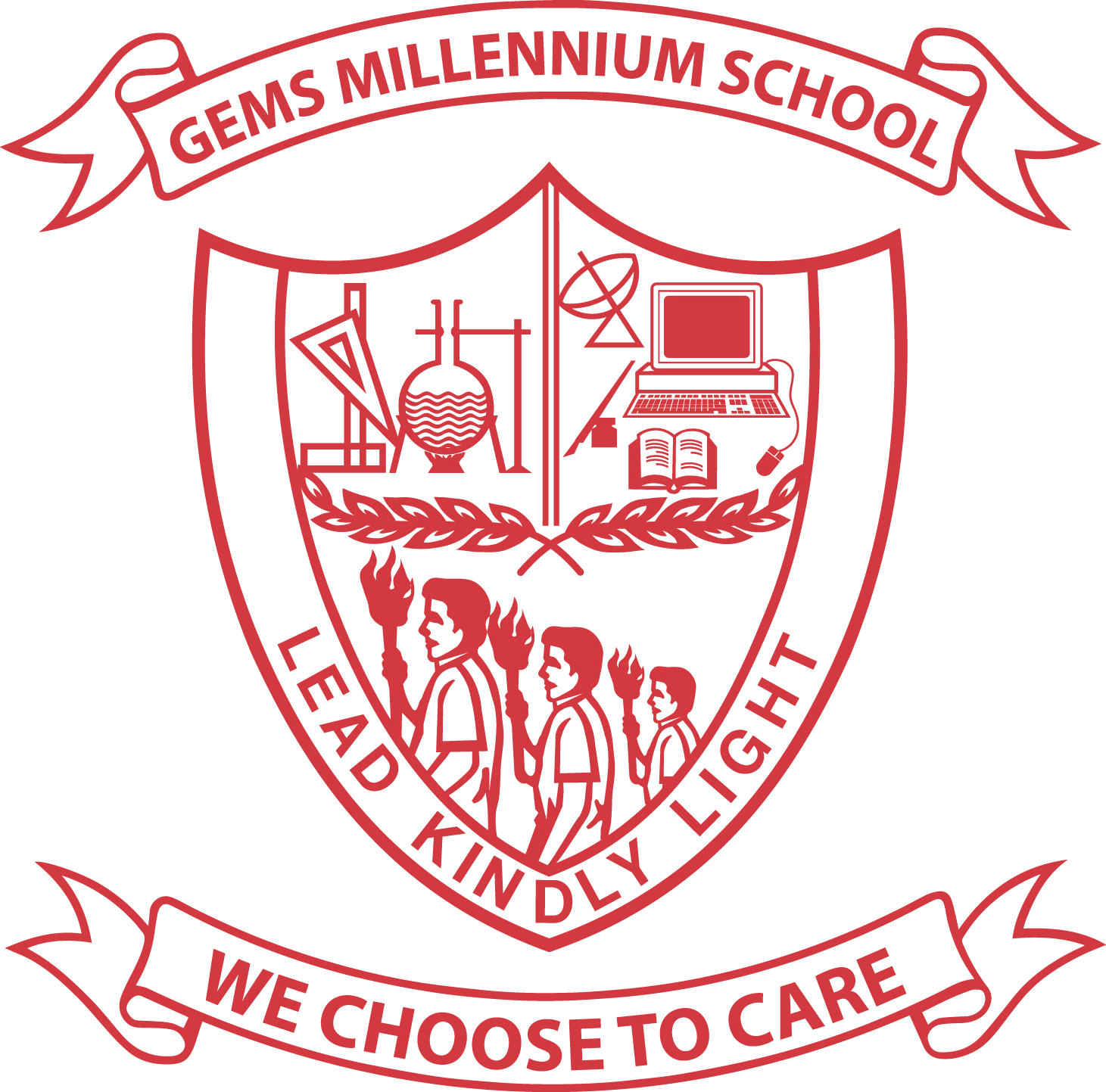 GRADE 12 BOARD RESULT
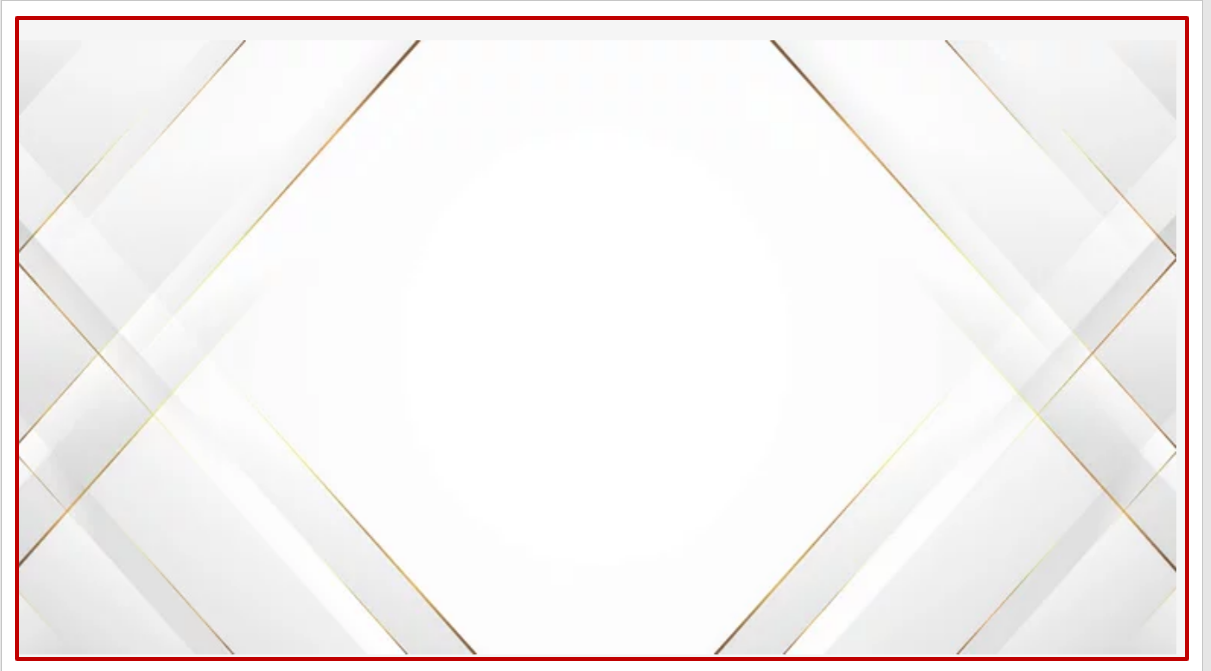 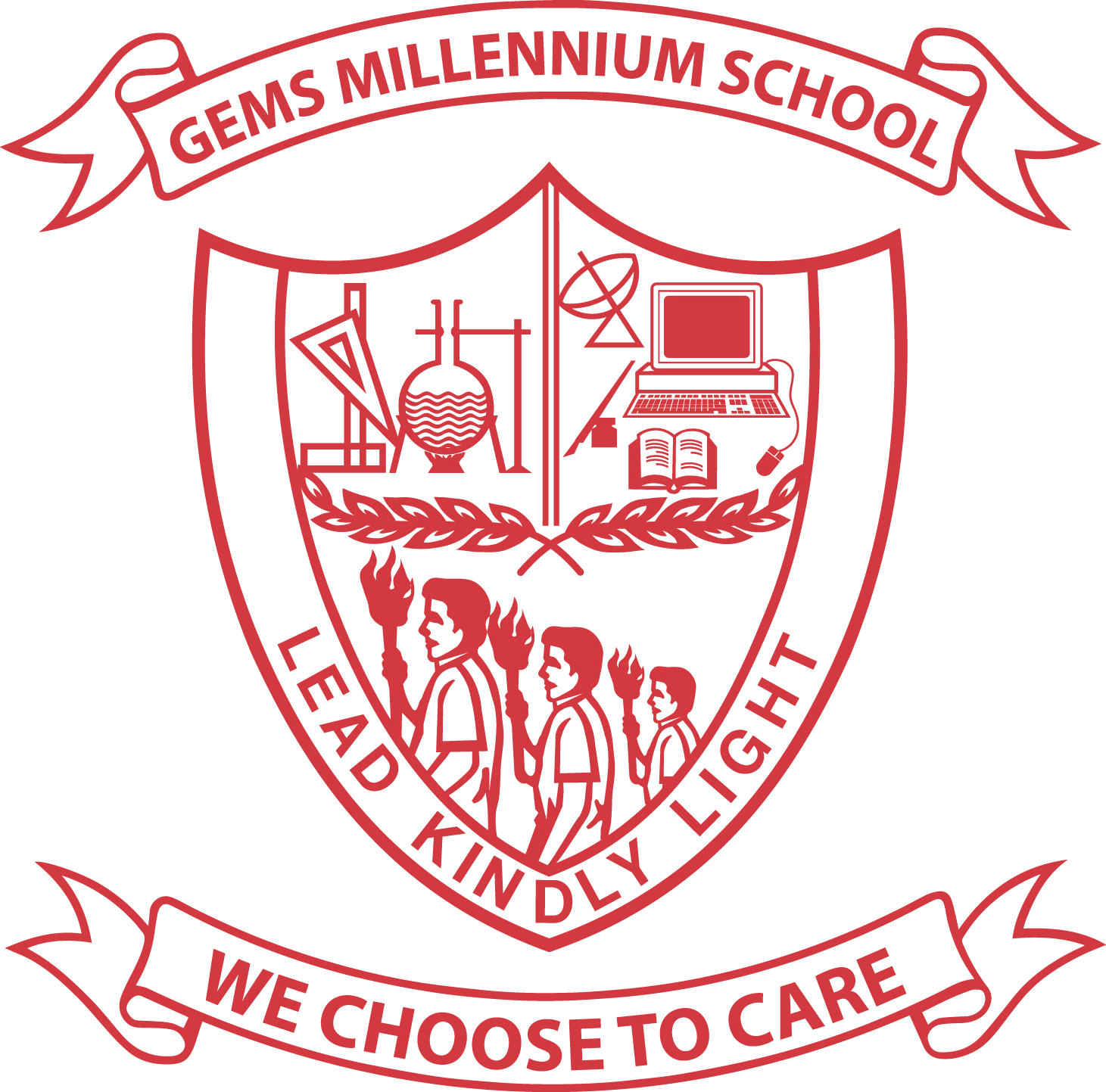 GRADE 12 BOARD RESULT
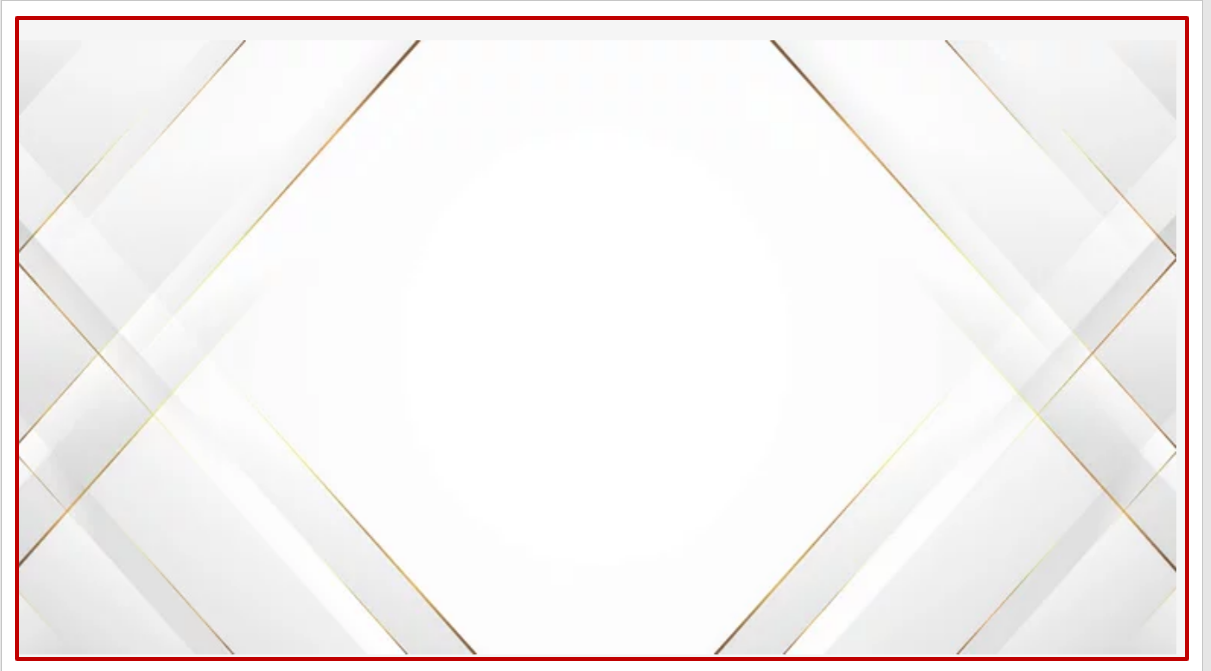 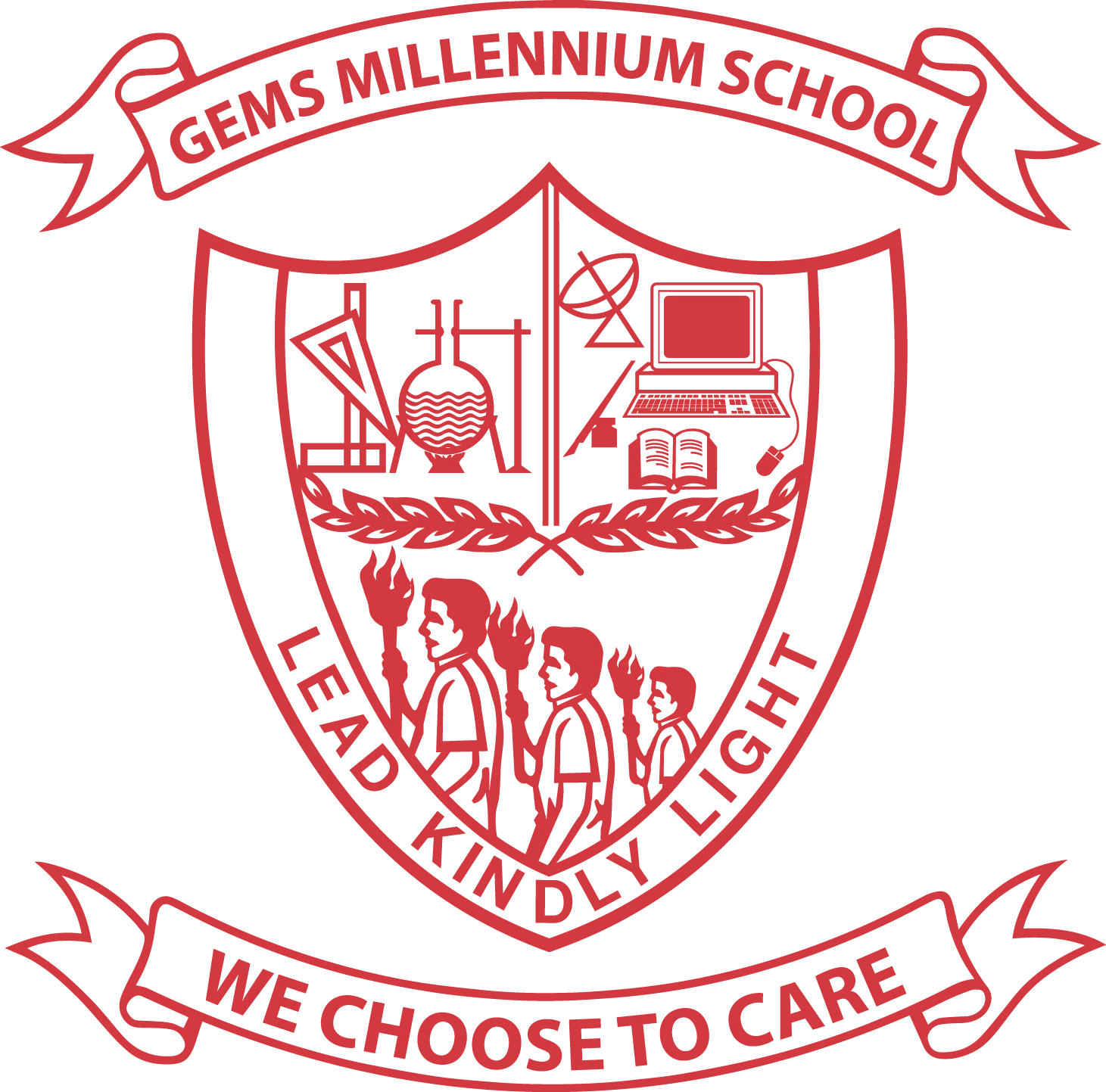 GRADE 12 BOARD RESULT
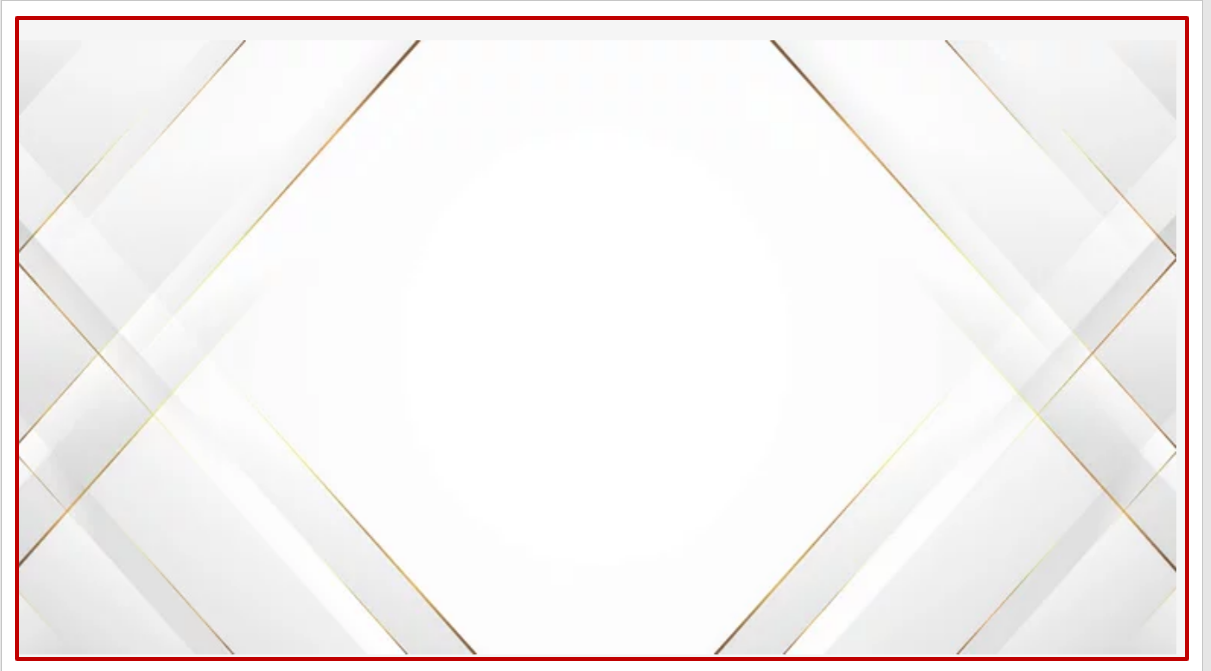 GRADE 12 BOARD RESULT
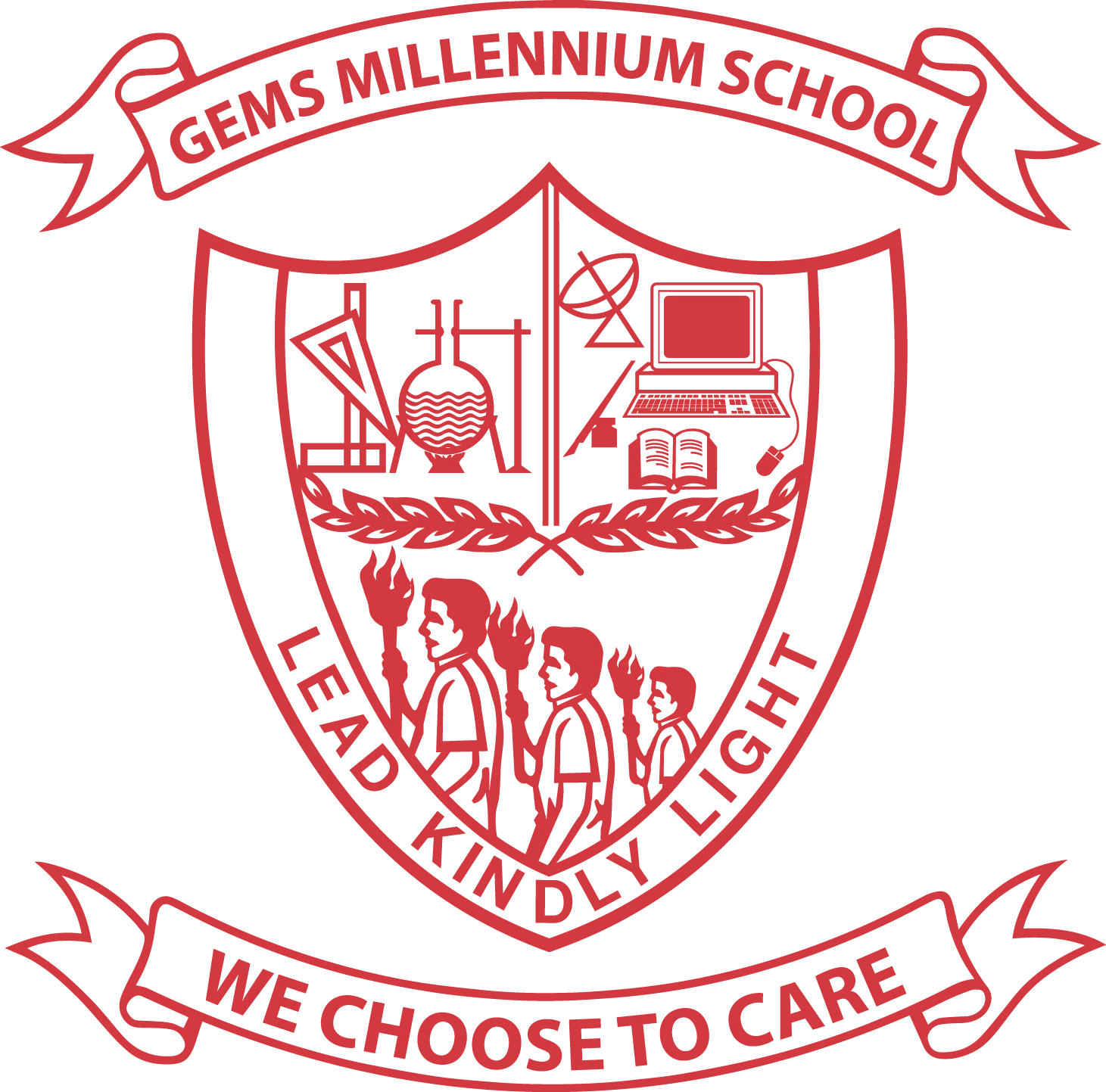 SCHOOL TOPPER &  COMMERCE GROUP TOPPER
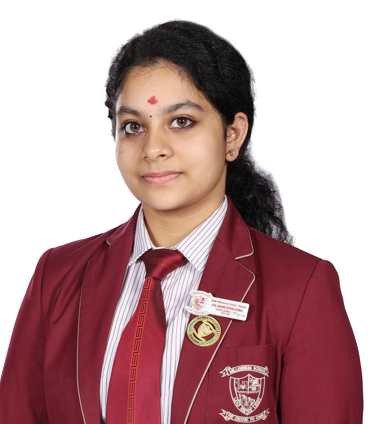 DIYA LAKSHMI KISHORE KUMAR   
  98​%
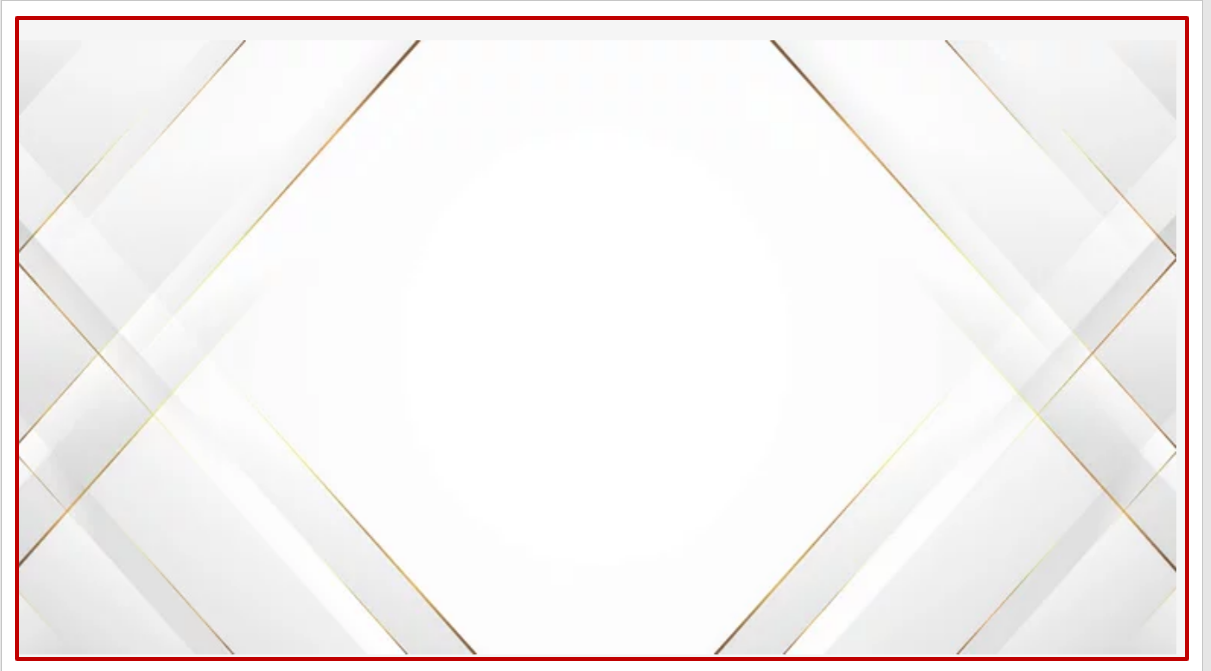 GRADE 12 BOARD RESULT
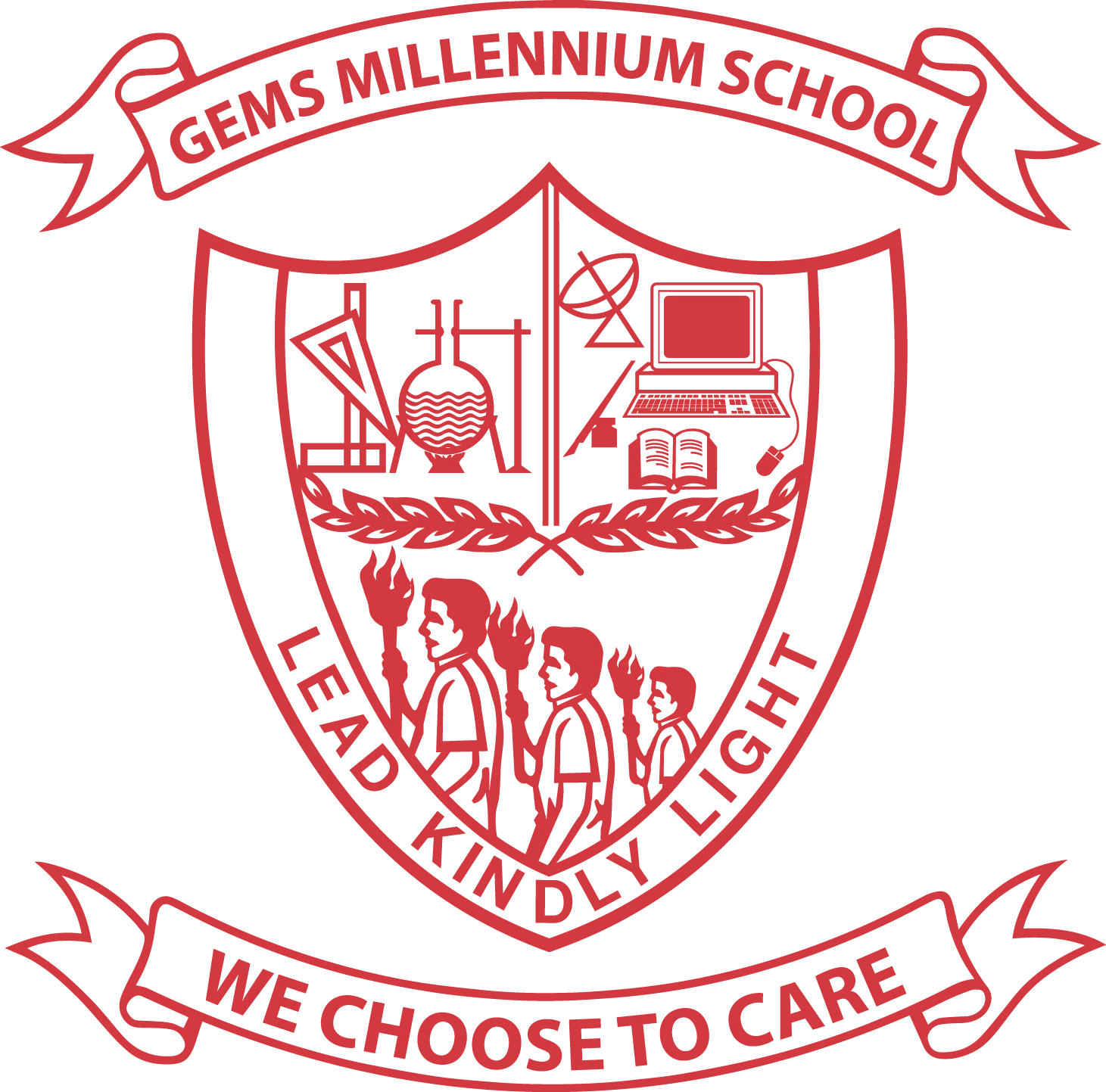 SCIENCE GROUP TOPPER
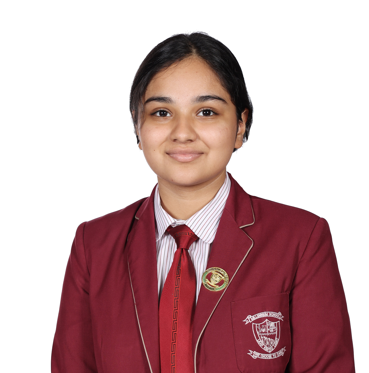 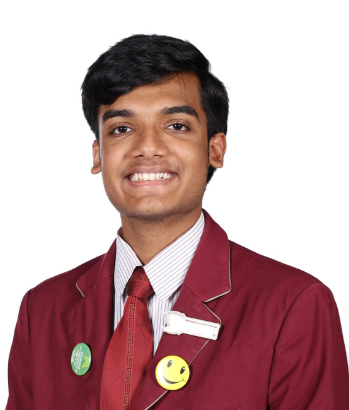 SAHARA PAUDEL
96.8​%
ABHIRAM SARITH BHARATH
96.8%
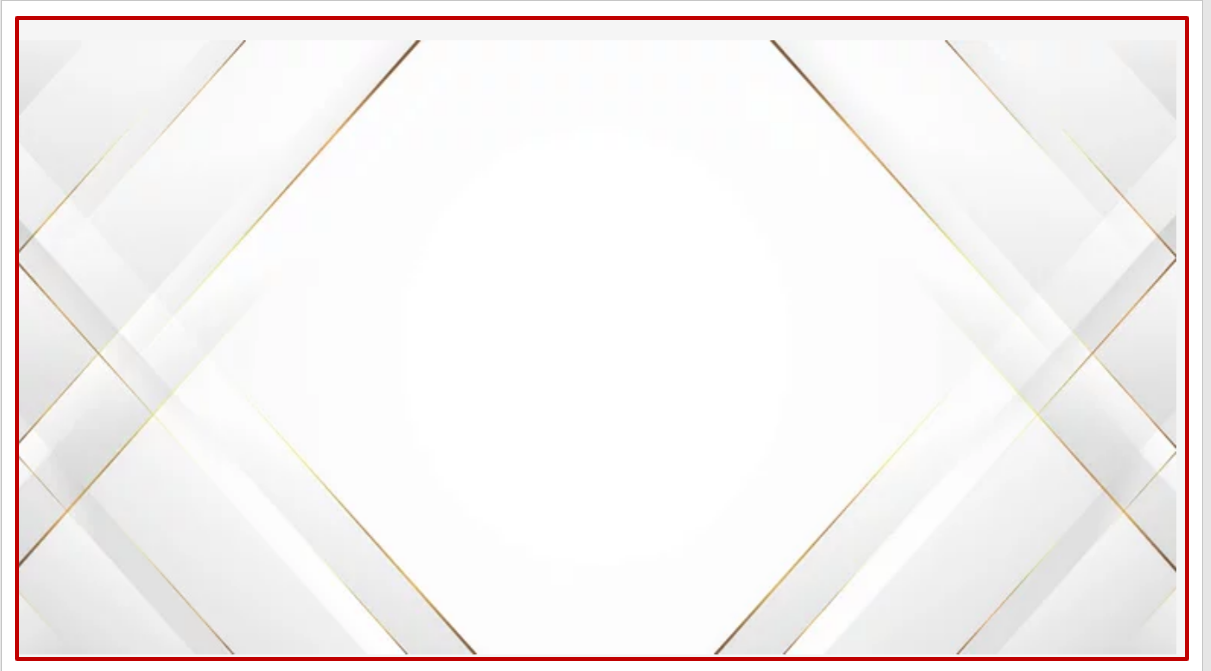 GRADE 12 BOARD RESULT
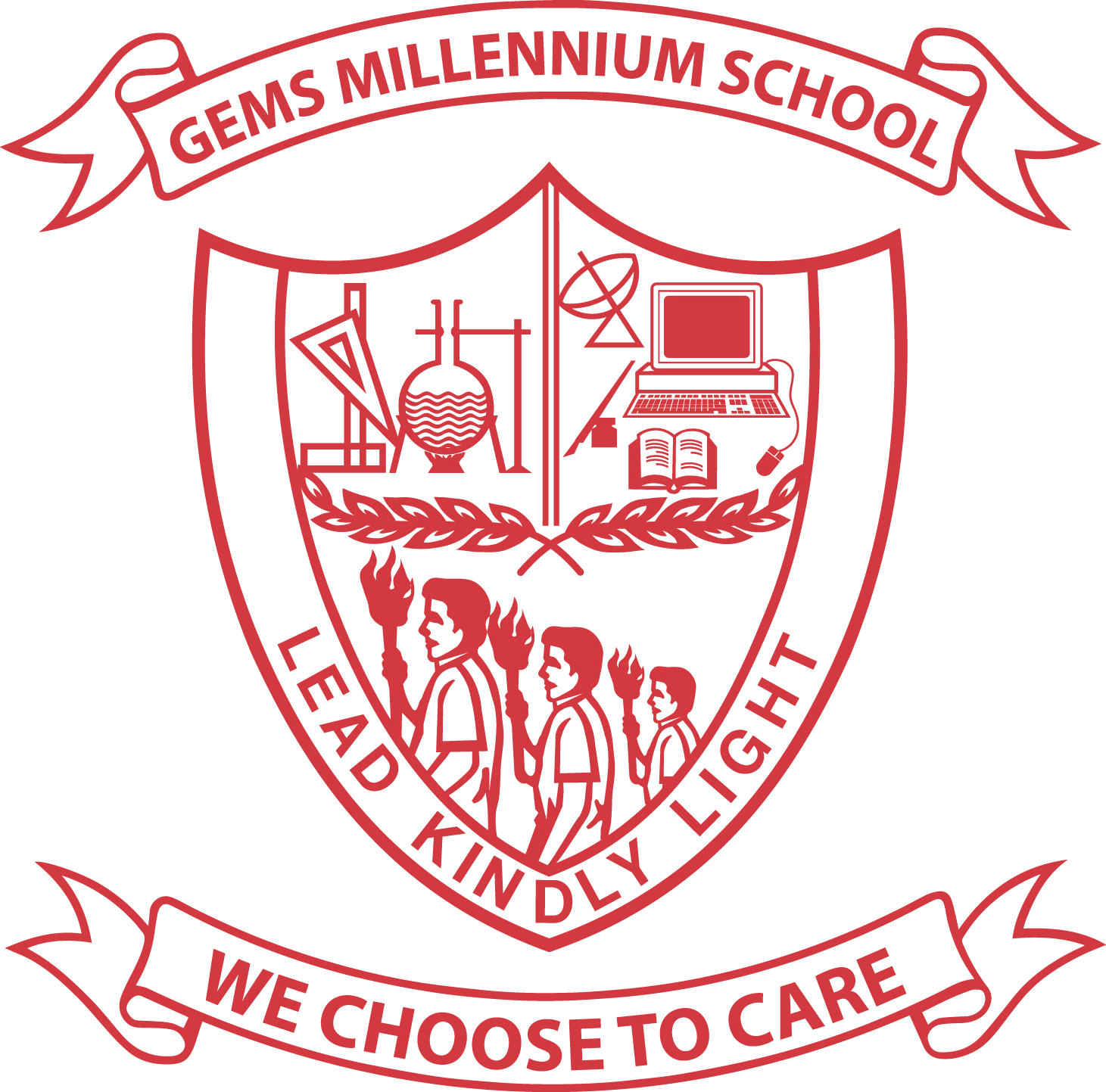 COMMERCE GROUP TOPPERS WITH 90% AND ABOVE
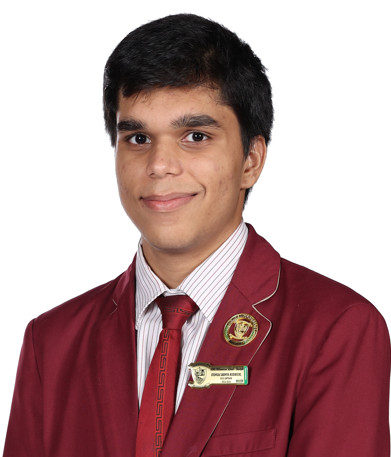 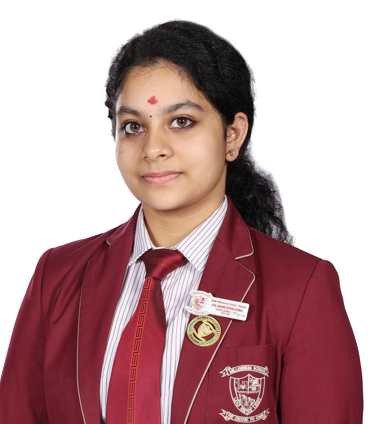 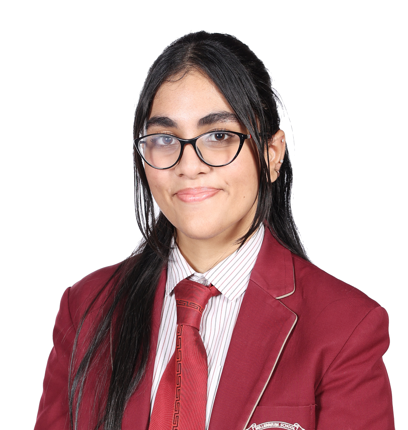 DIYA LAKSHMI KISHORE KUMAR
98% ​
JOSHUA SABHYA RODRICKS
95.8% ​
ADARA MOHAMMED ANJUM QURESHI
96.2% ​
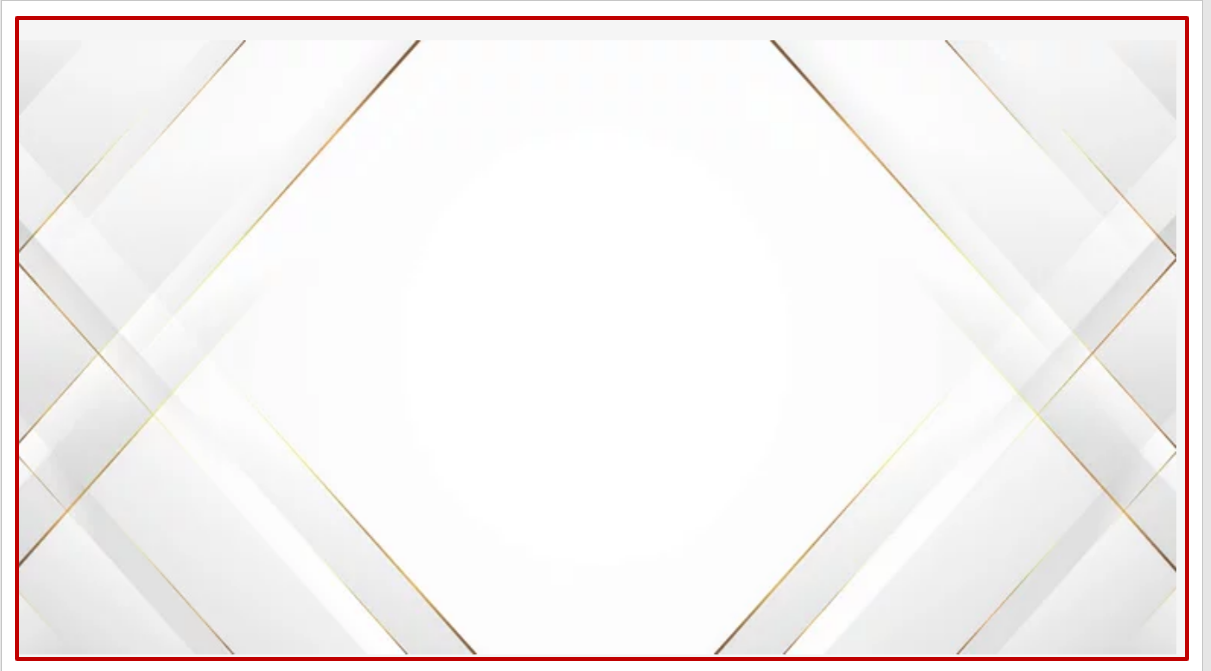 GRADE 12 BOARD RESULT
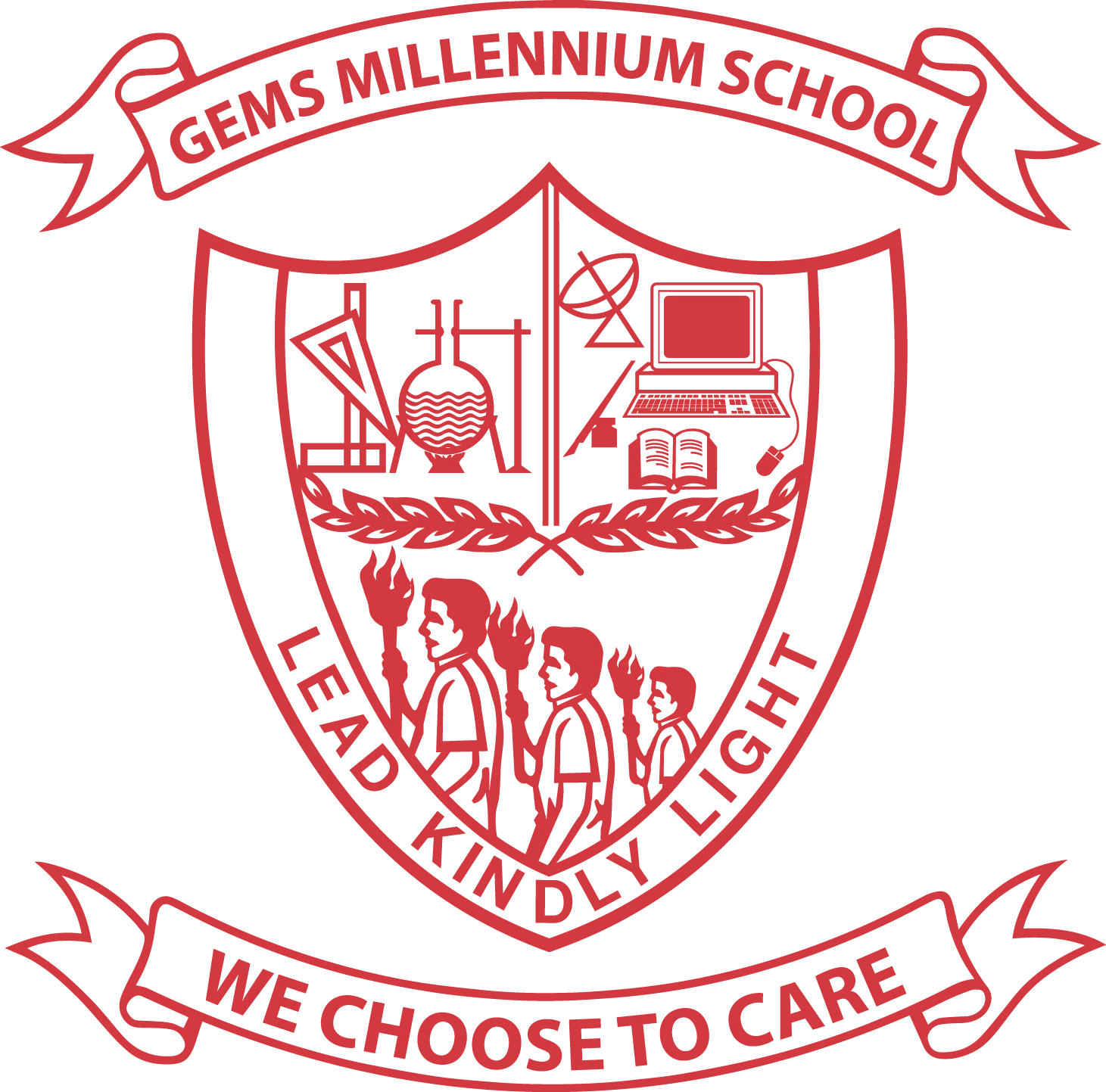 COMMERCE GROUP TOPPERS WITH 90% AND ABOVE
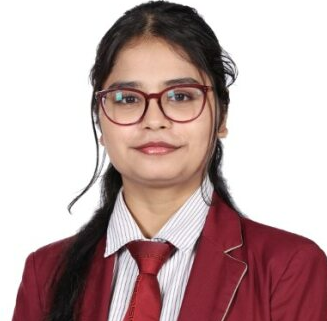 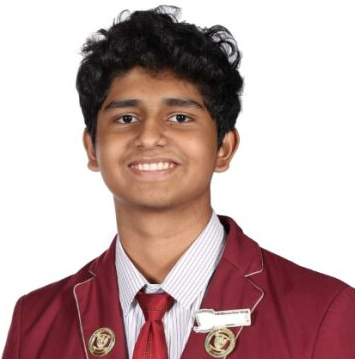 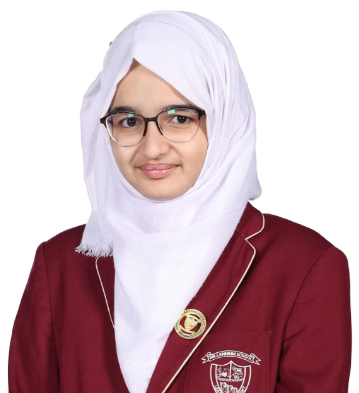 AYESHA SHAIBAZ BANDRI
95.2% ​
MAYUR PARTHIV SOHANLAL
94.6% ​
SANA
94.6% ​
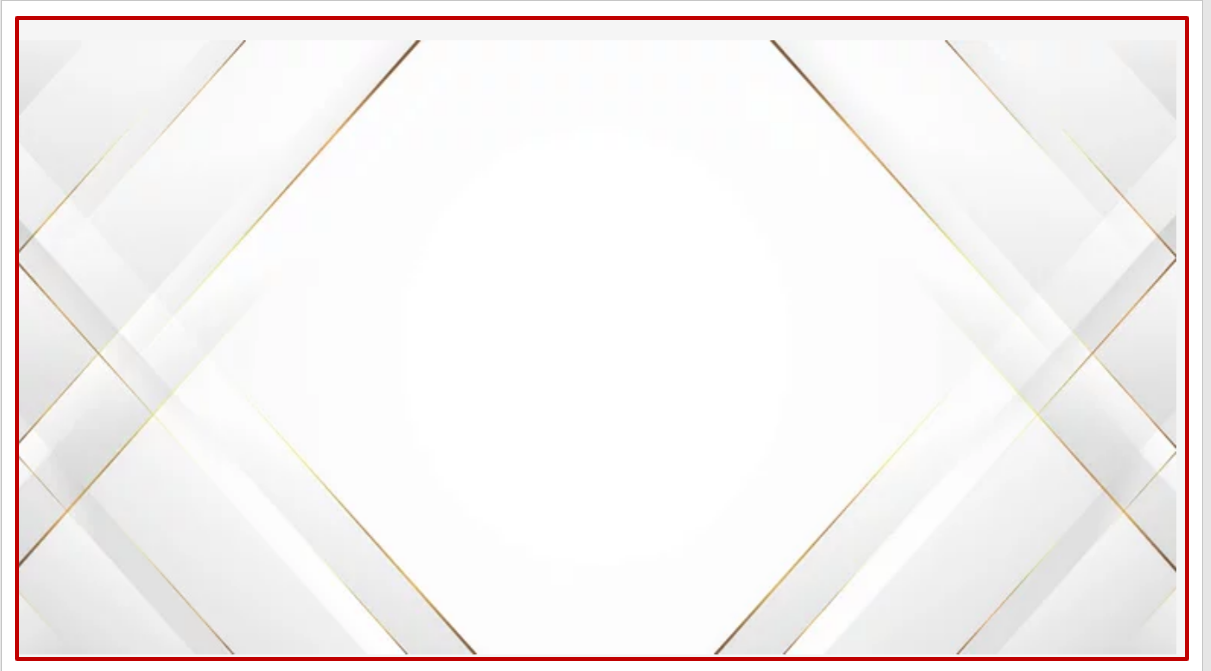 GRADE 12 BOARD RESULT
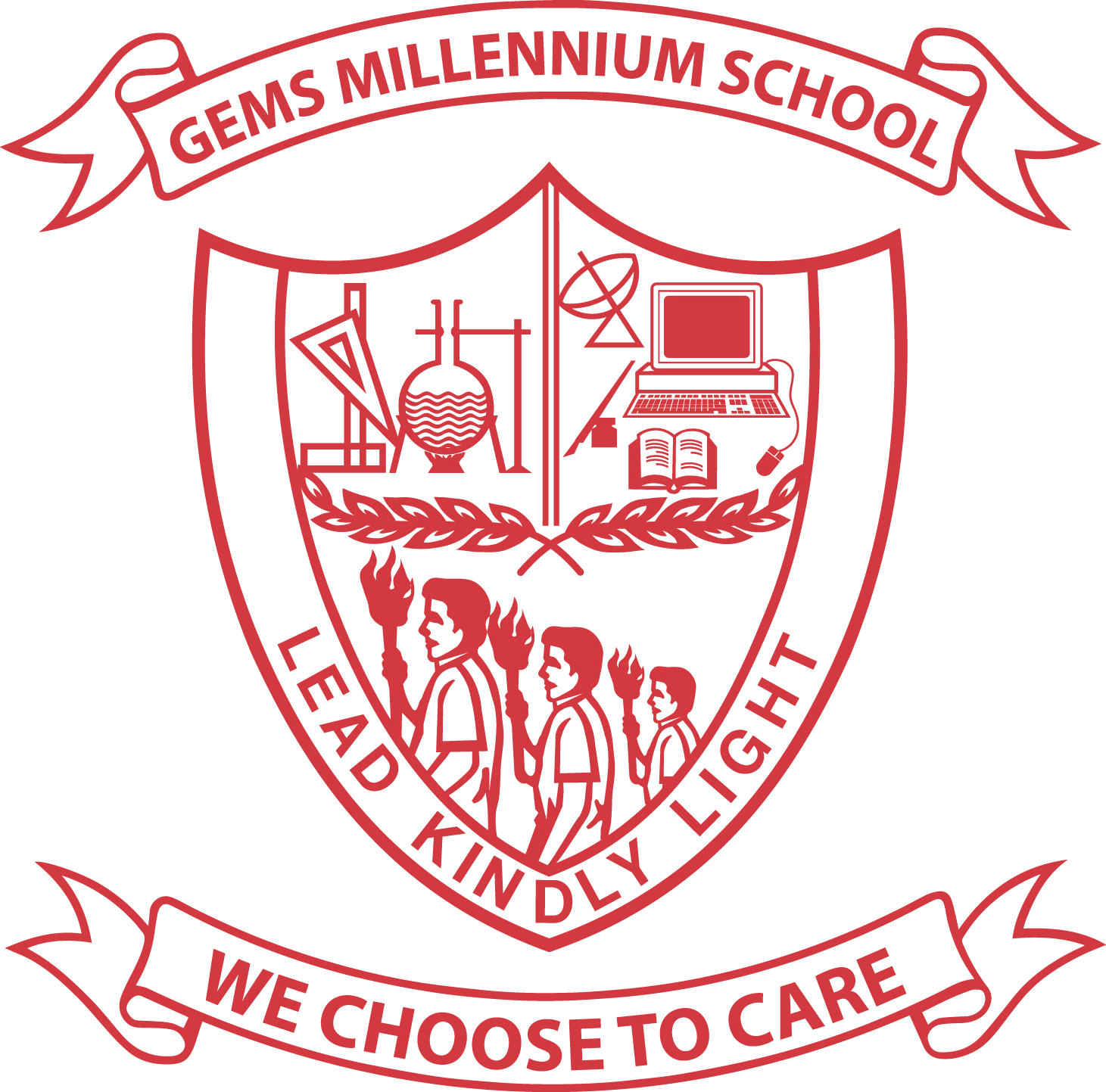 COMMERCE GROUP TOPPERS WITH 90% AND ABOVE
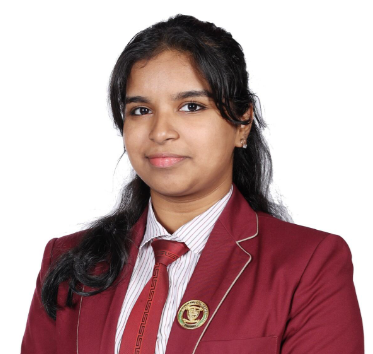 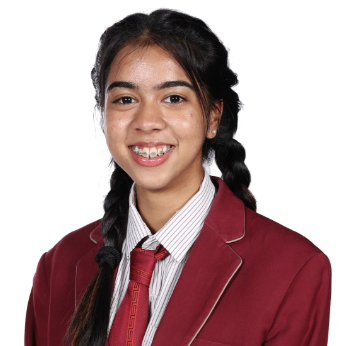 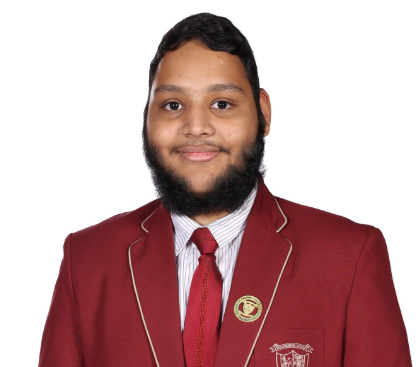 AMRITHA LAXMI MUKESH 
93.4% ​
MURTAZA YUSUF BARODAWALA
94% ​
SANIA GLADSON
93.6% ​
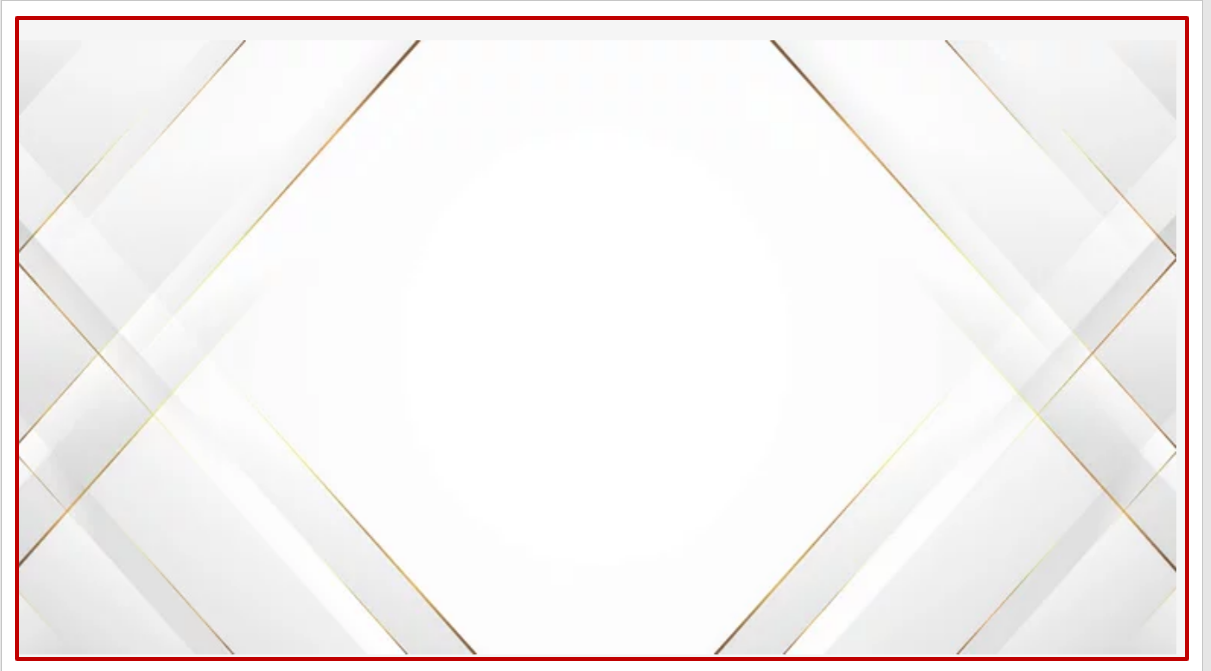 GRADE 12 BOARD RESULT
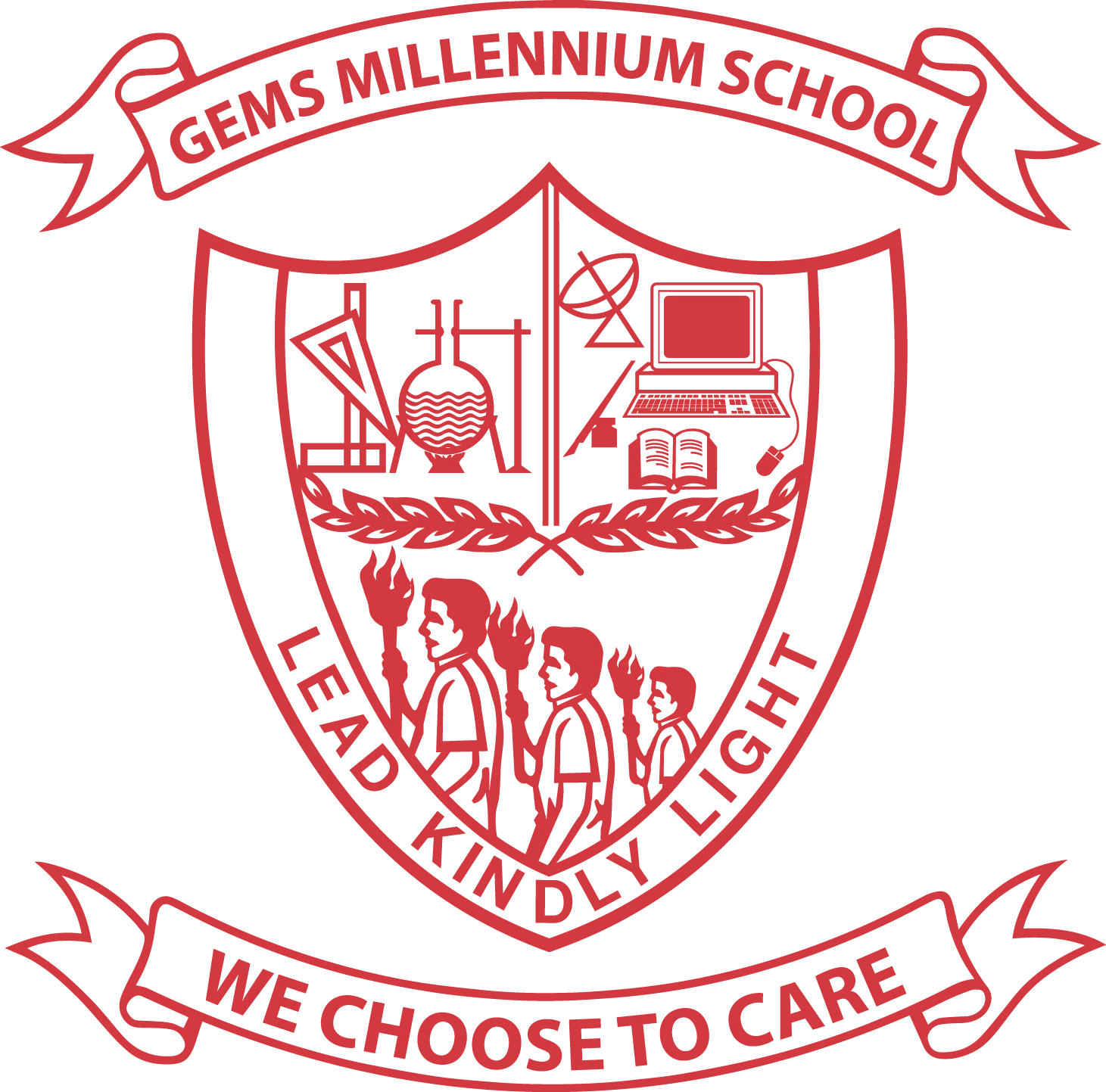 COMMERCE GROUP TOPPERS WITH 90% AND ABOVE
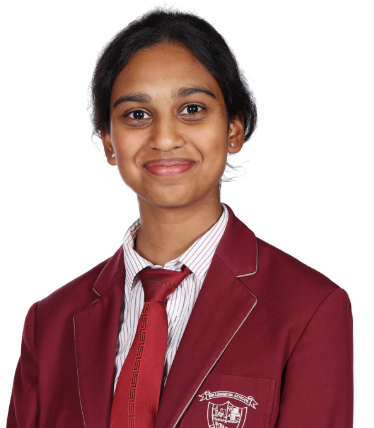 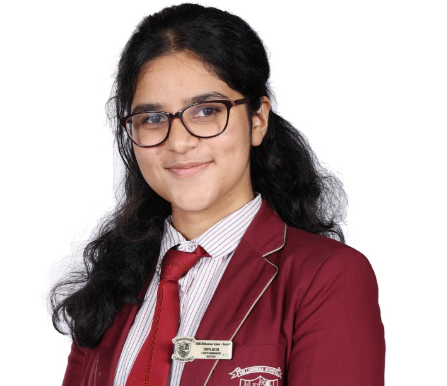 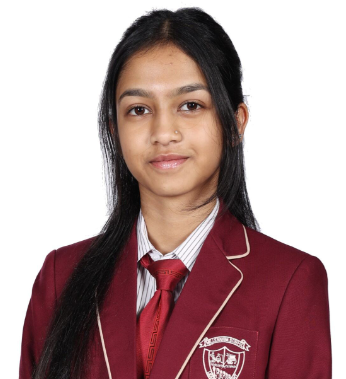 RUCHI NITIN DESHMUKH
93.2% ​
KATLYN LINSEY
92.4% ​
STEFFI JACOB MATHAI 
93.4% ​
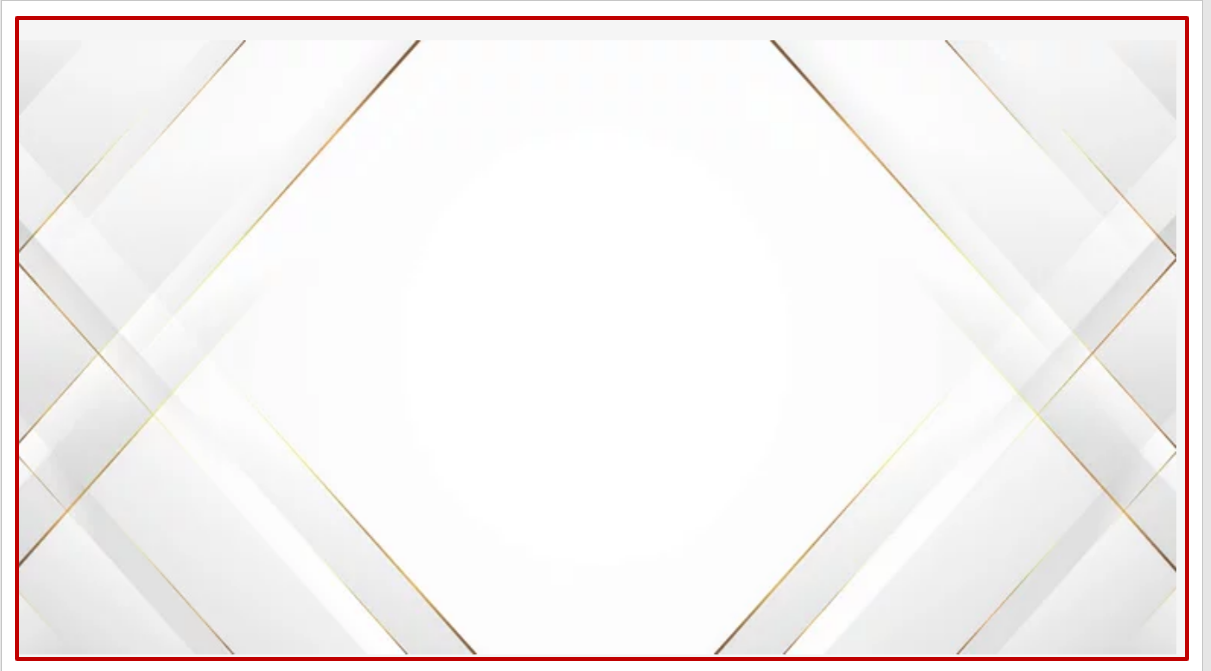 GRADE 12 BOARD RESULT
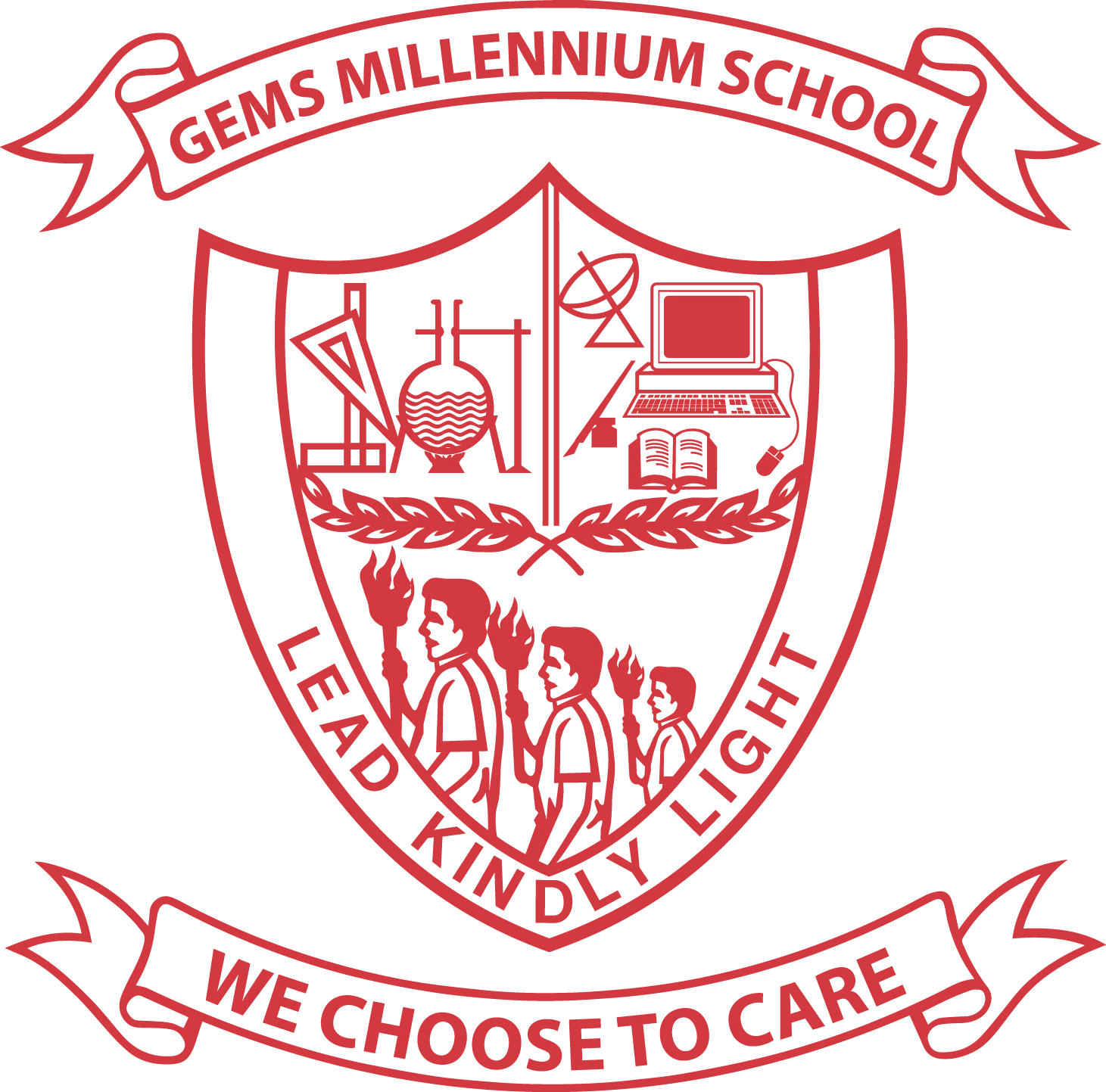 COMMERCE GROUP TOPPERS WITH 90% AND ABOVE
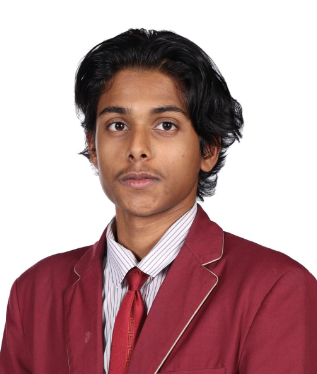 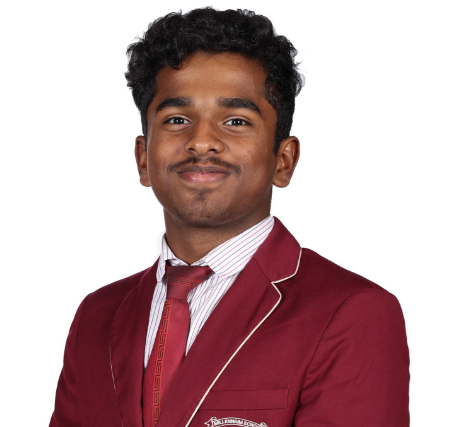 SOHAM KALYANAM
92.2% ​
MOHAMMAD SHAWAF
91.8% ​
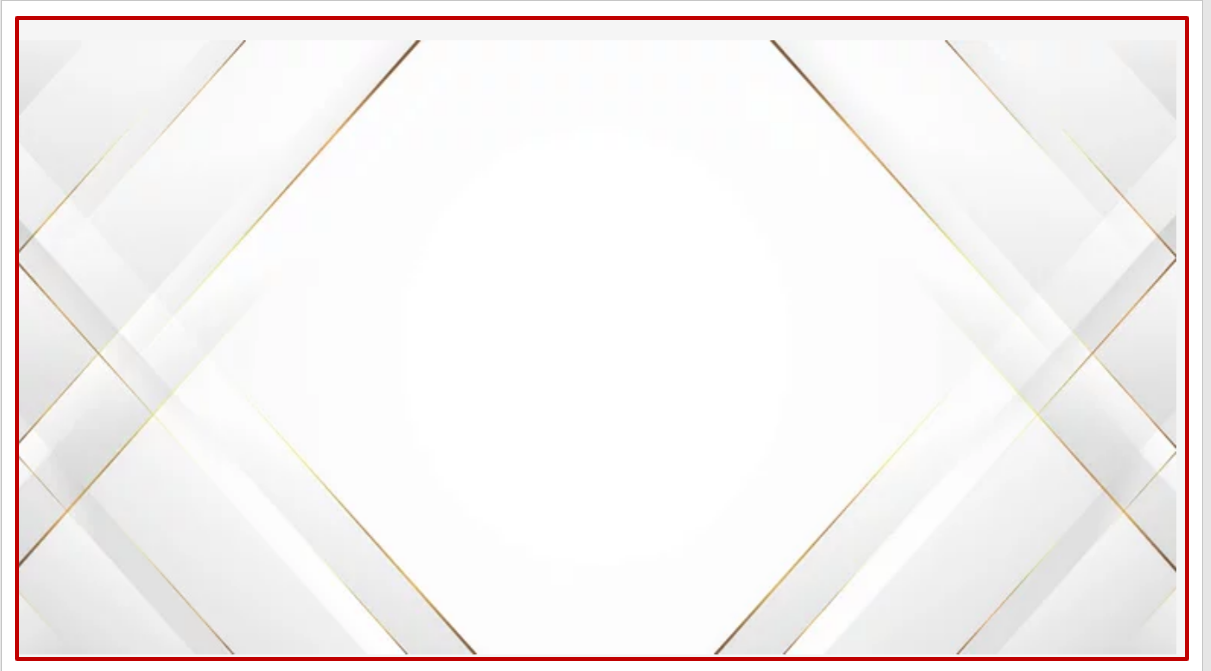 GRADE 12 BOARD RESULT
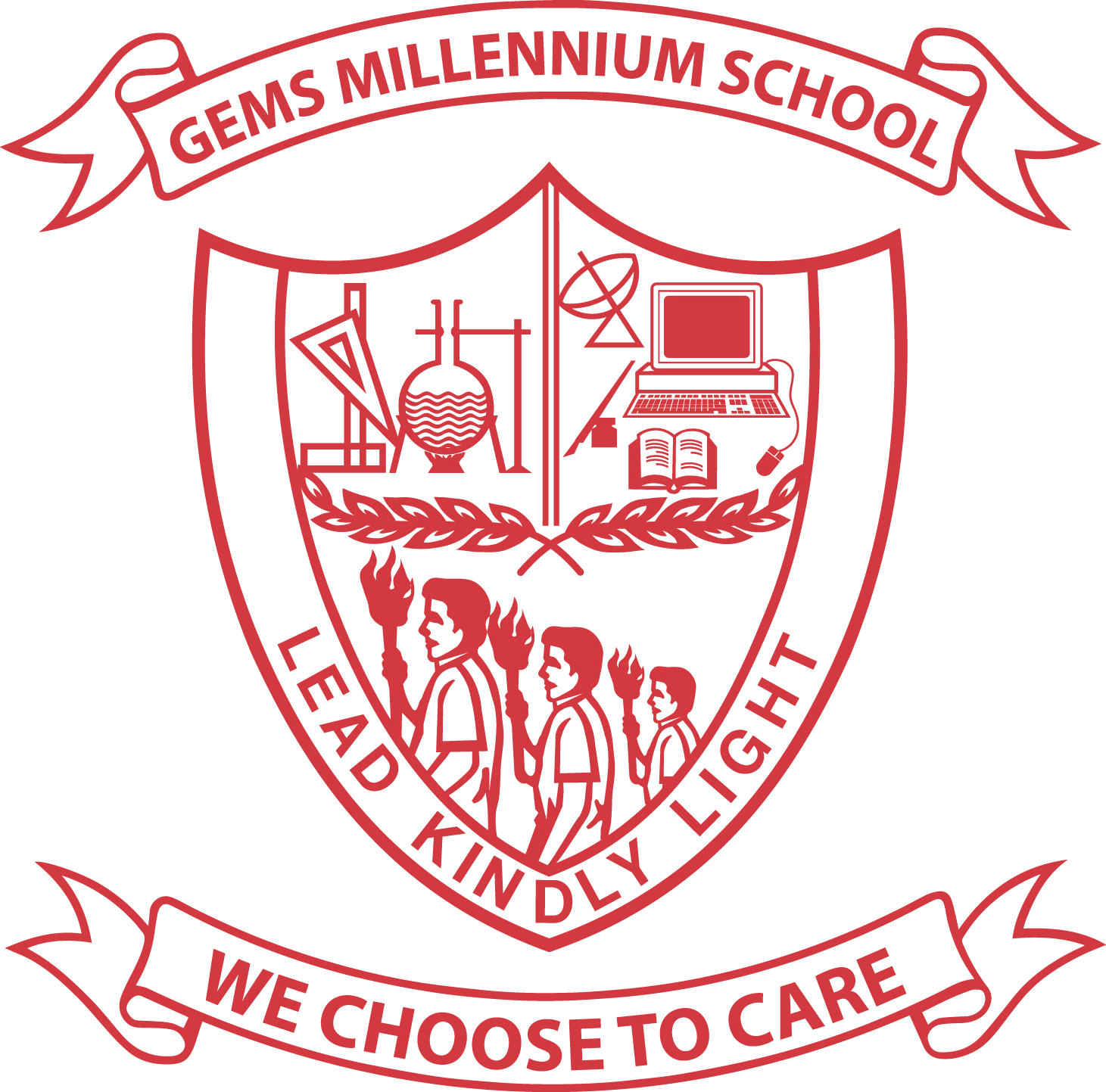 COMMERCE GROUP TOPPERS WITH 90% AND ABOVE
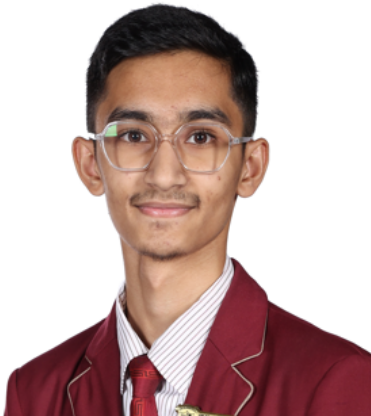 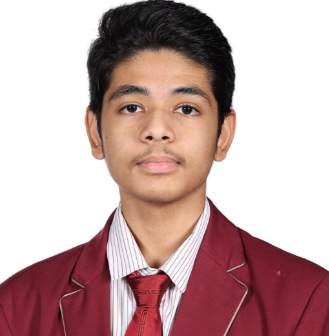 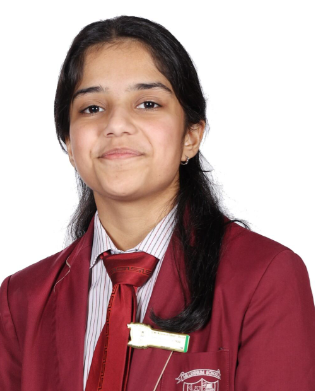 SHREYA MANOJ KUMAR GHAGHADA
90.8% ​
MUFADDAL MUSTANSIR QUTUB 90.8% ​
PRANAY BAPNA
90.8% ​
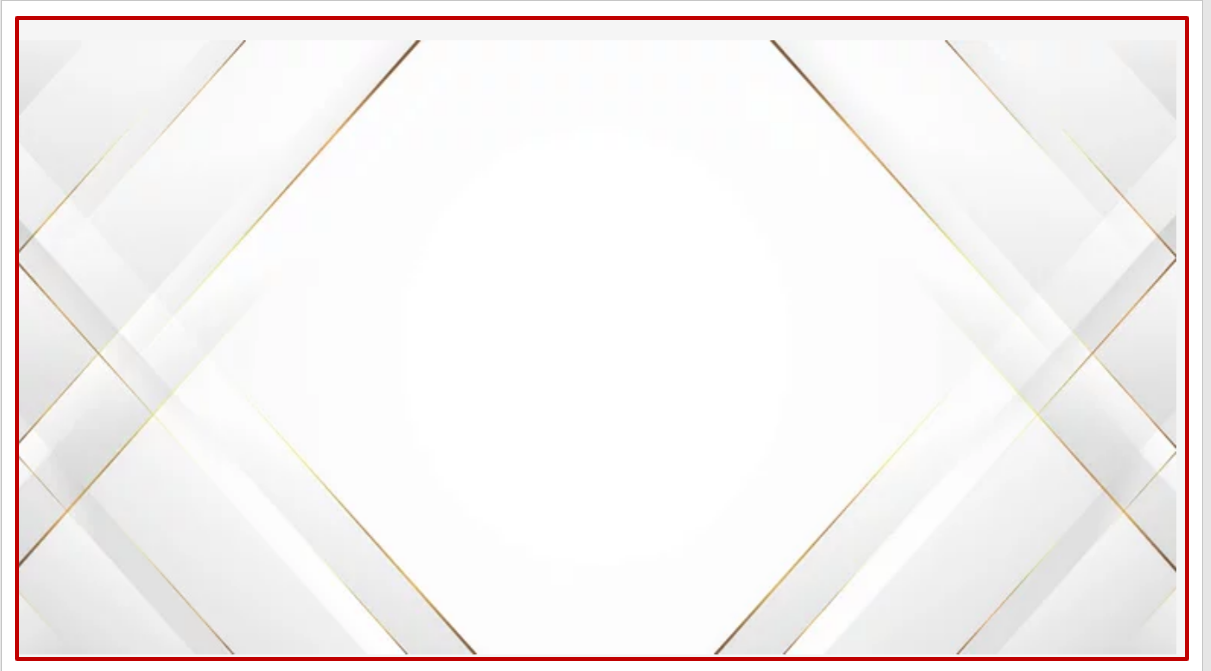 GRADE 12 BOARD RESULT
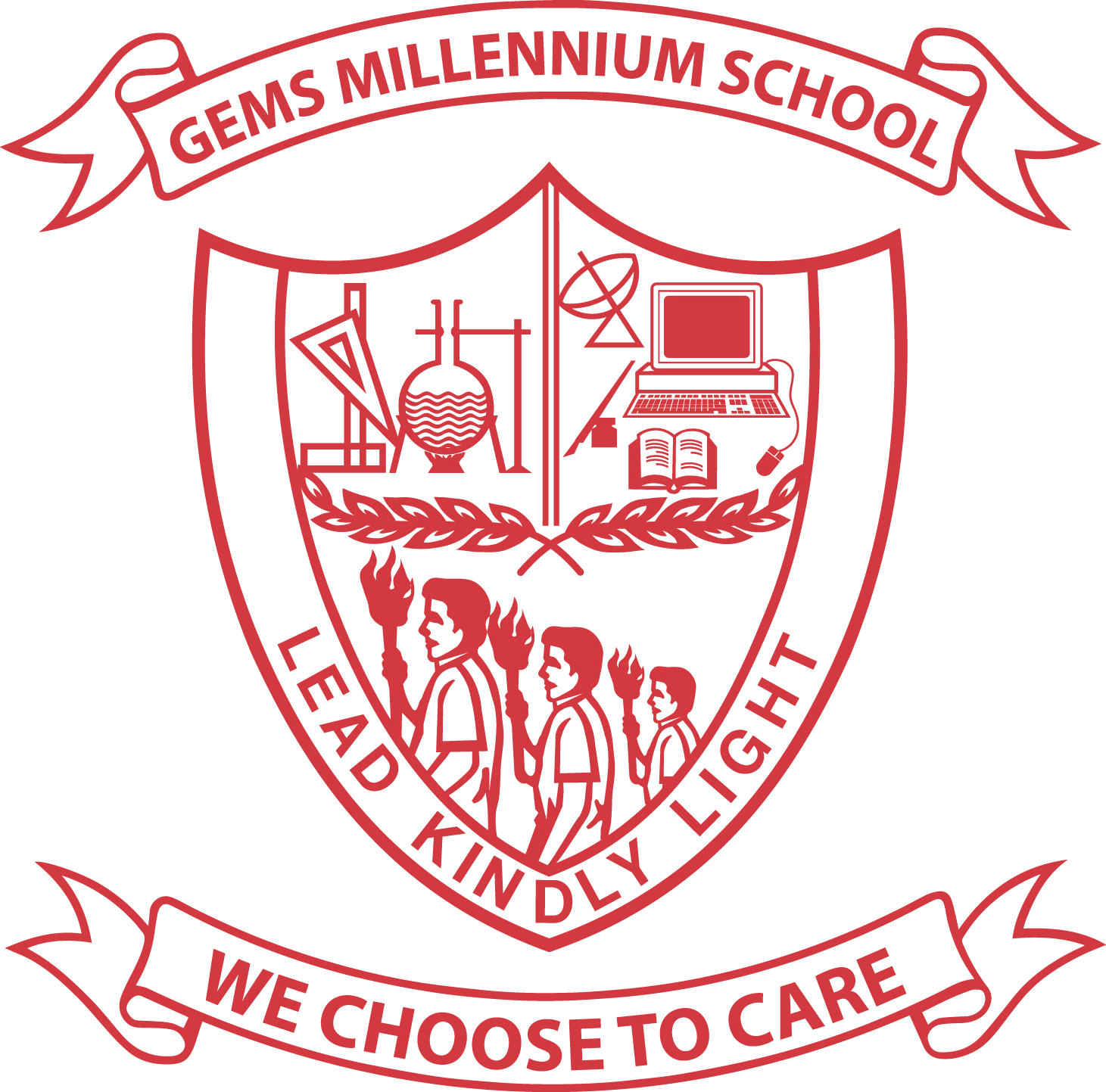 COMMERCE GROUP TOPPERS WITH 90% AND ABOVE
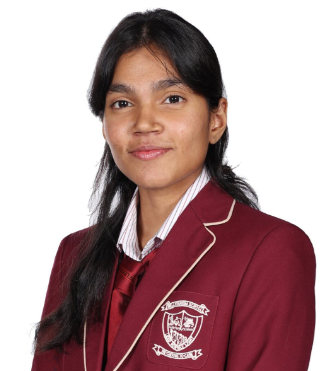 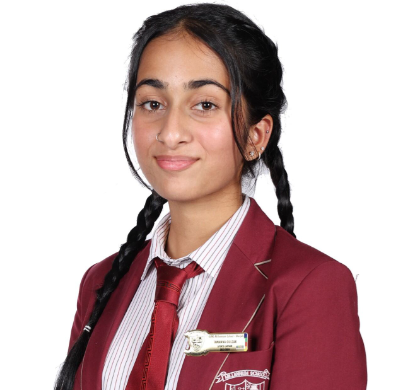 ZAFIRAH FATHIMA
90.2% ​
TAMANNA GULZAR
90.2% ​
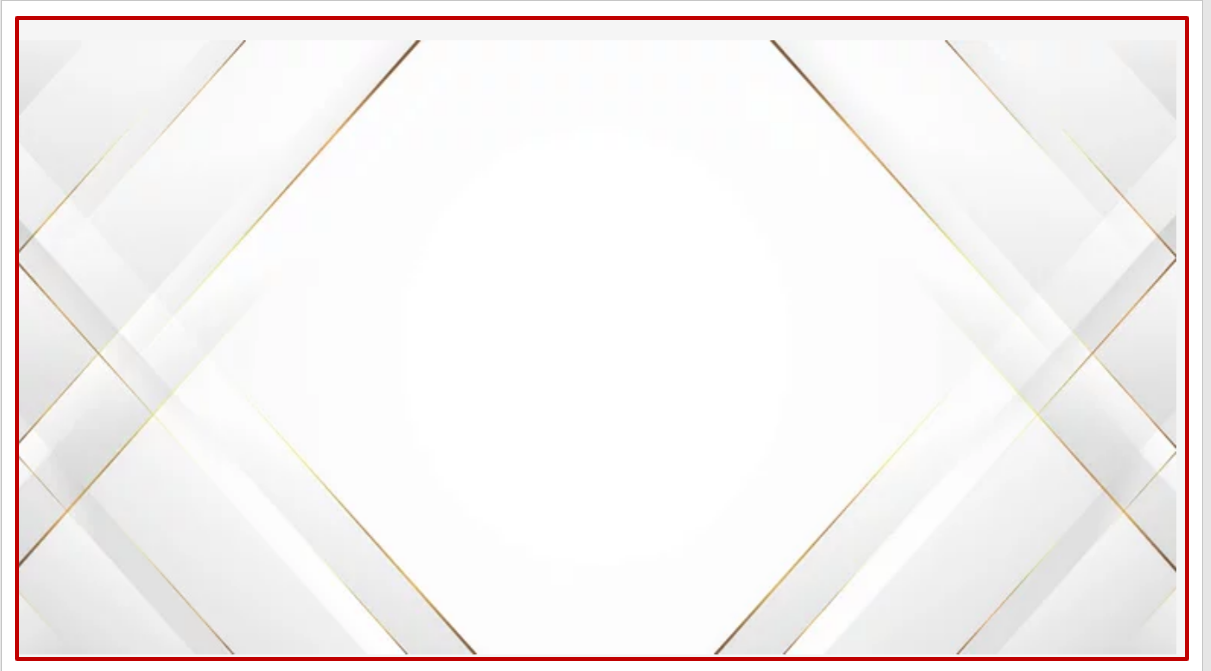 GRADE 12 BOARD RESULT
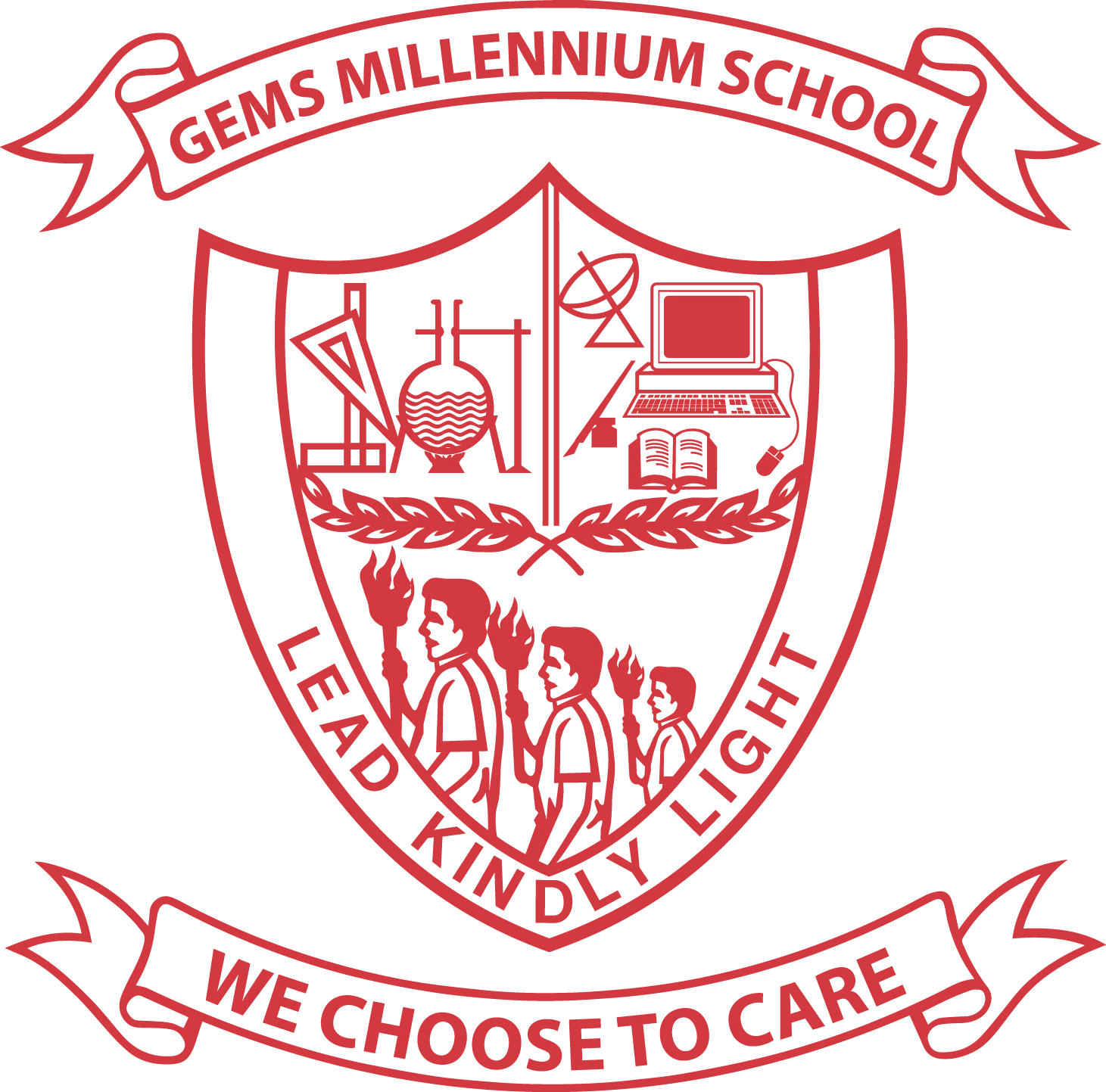 SCIENCE GROUP TOPPERS WITH 90% AND ABOVE
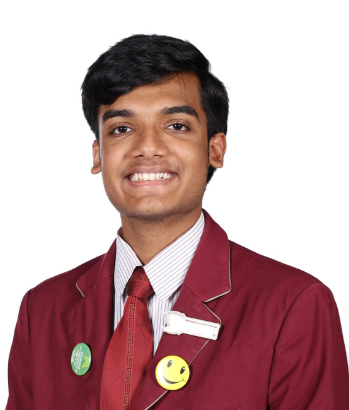 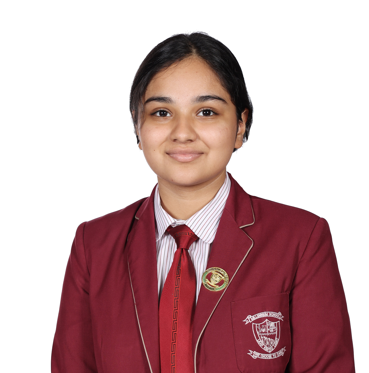 SAHARA PAUDEL
96.8%
ABHIRAM SARITH BHARATH
96.8%
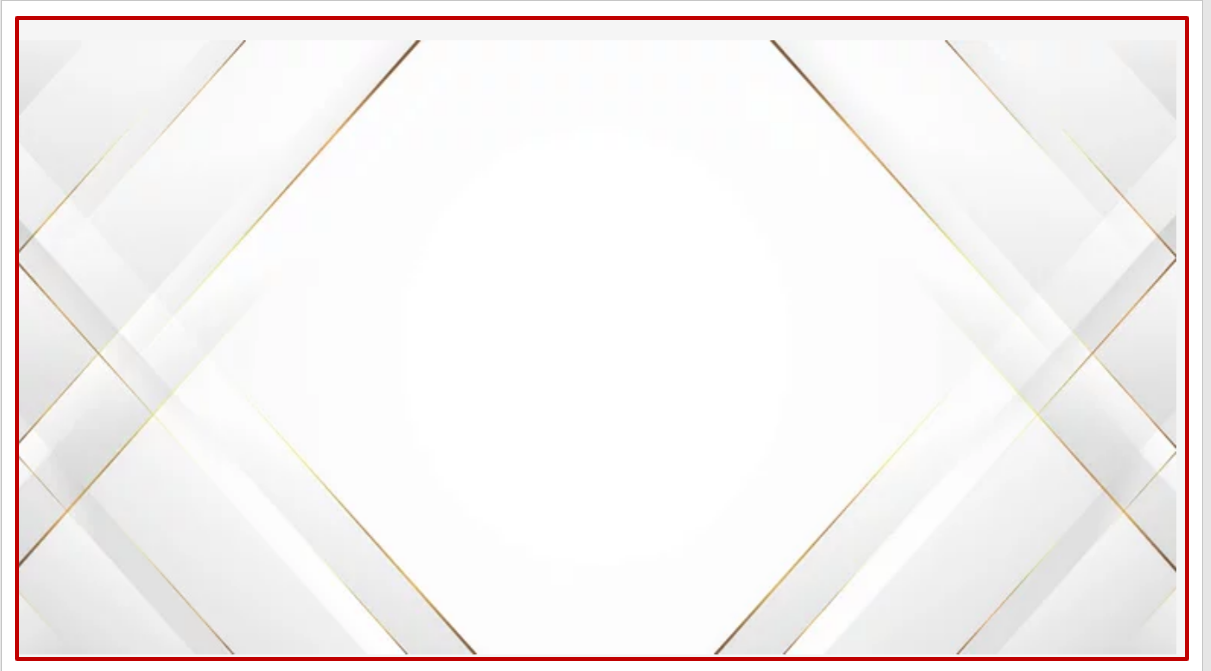 GRADE 12 BOARD RESULT
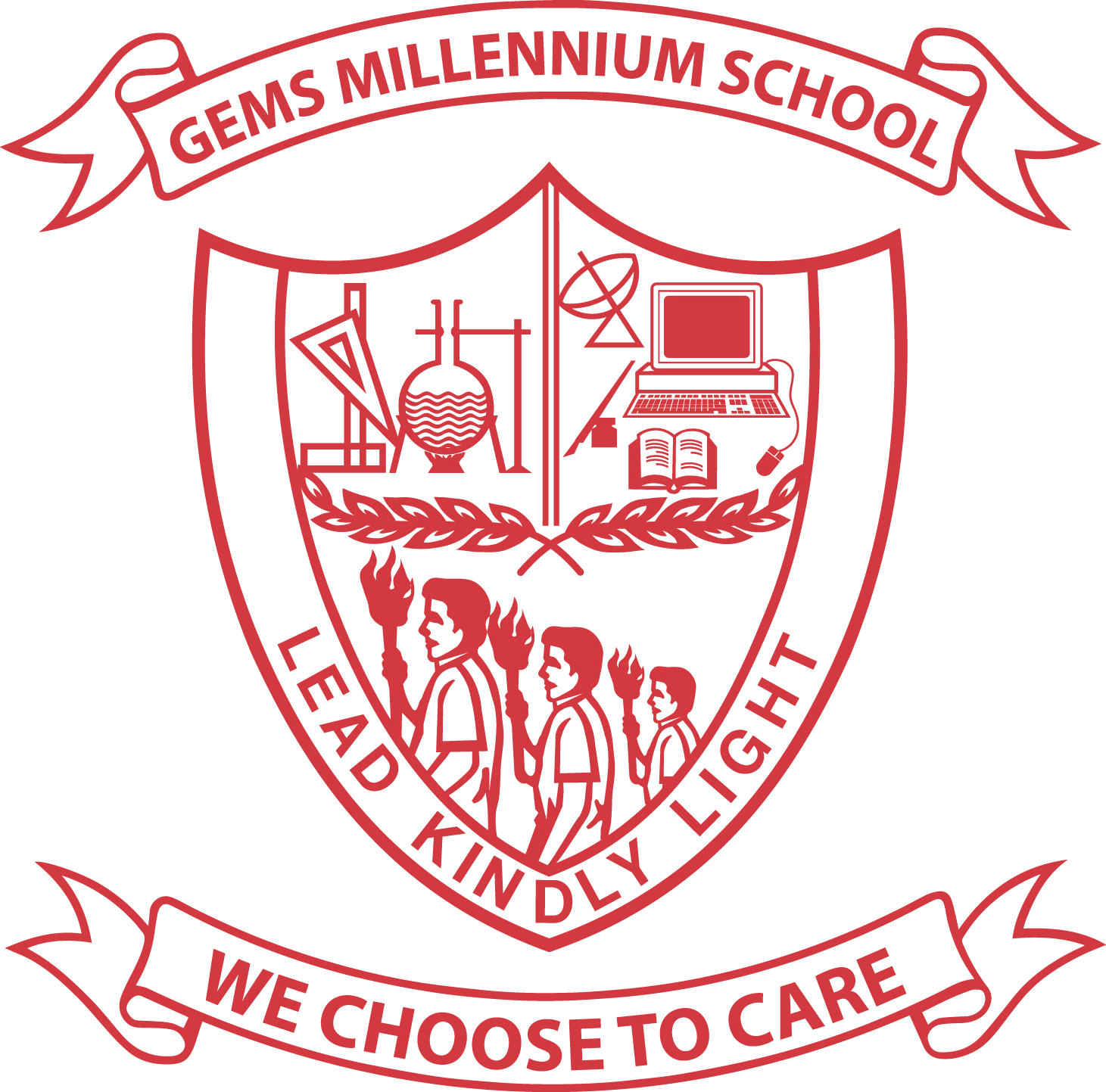 SCIENCE GROUP TOPPERS WITH 90% AND ABOVE
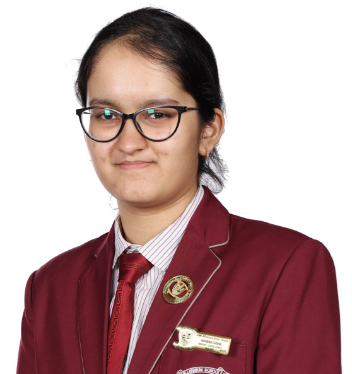 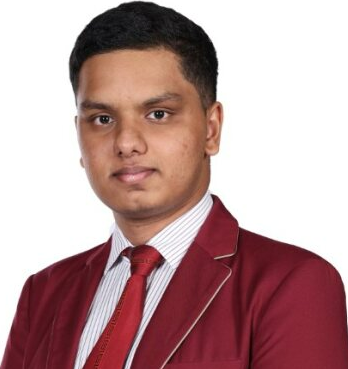 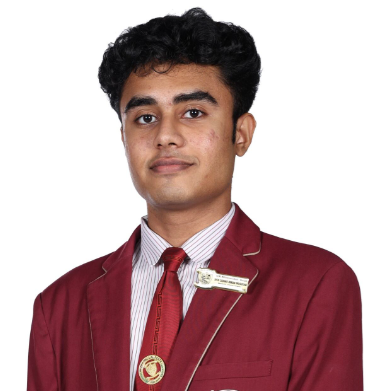 VISHAL RAGHAVENDRA
96.4% ​
SYED ZIDANE IMRAN MUSHTAQ
96.4% ​
NIHARIKA SURANA
96.4% ​
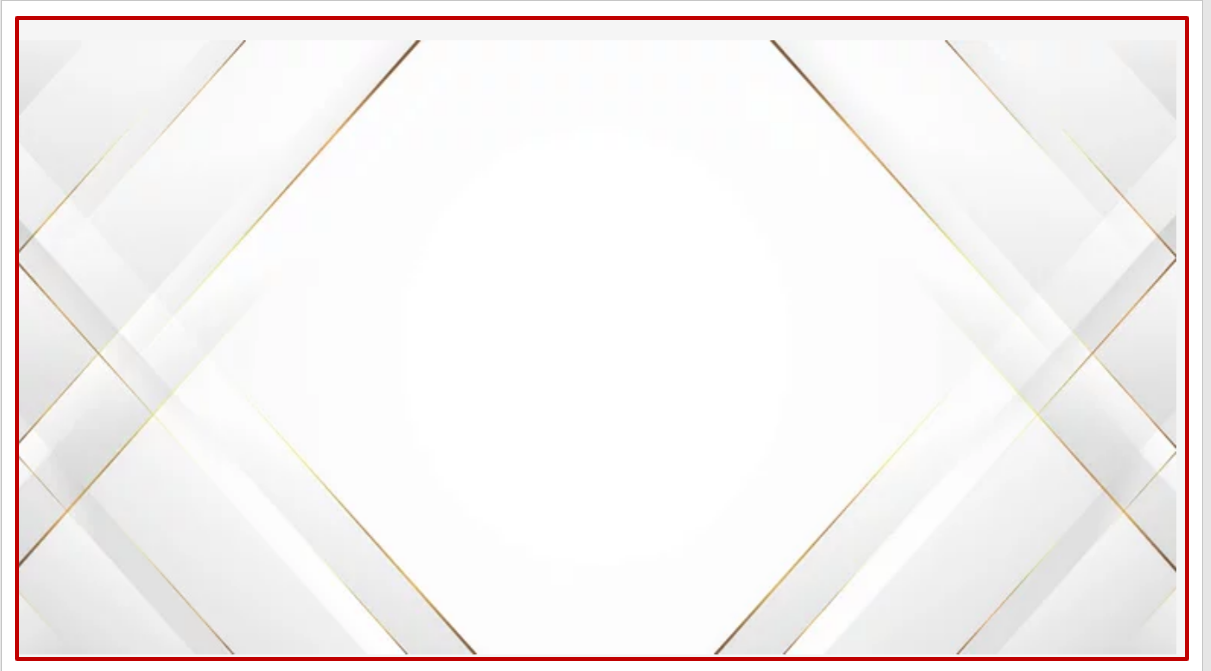 GRADE 12 BOARD RESULT
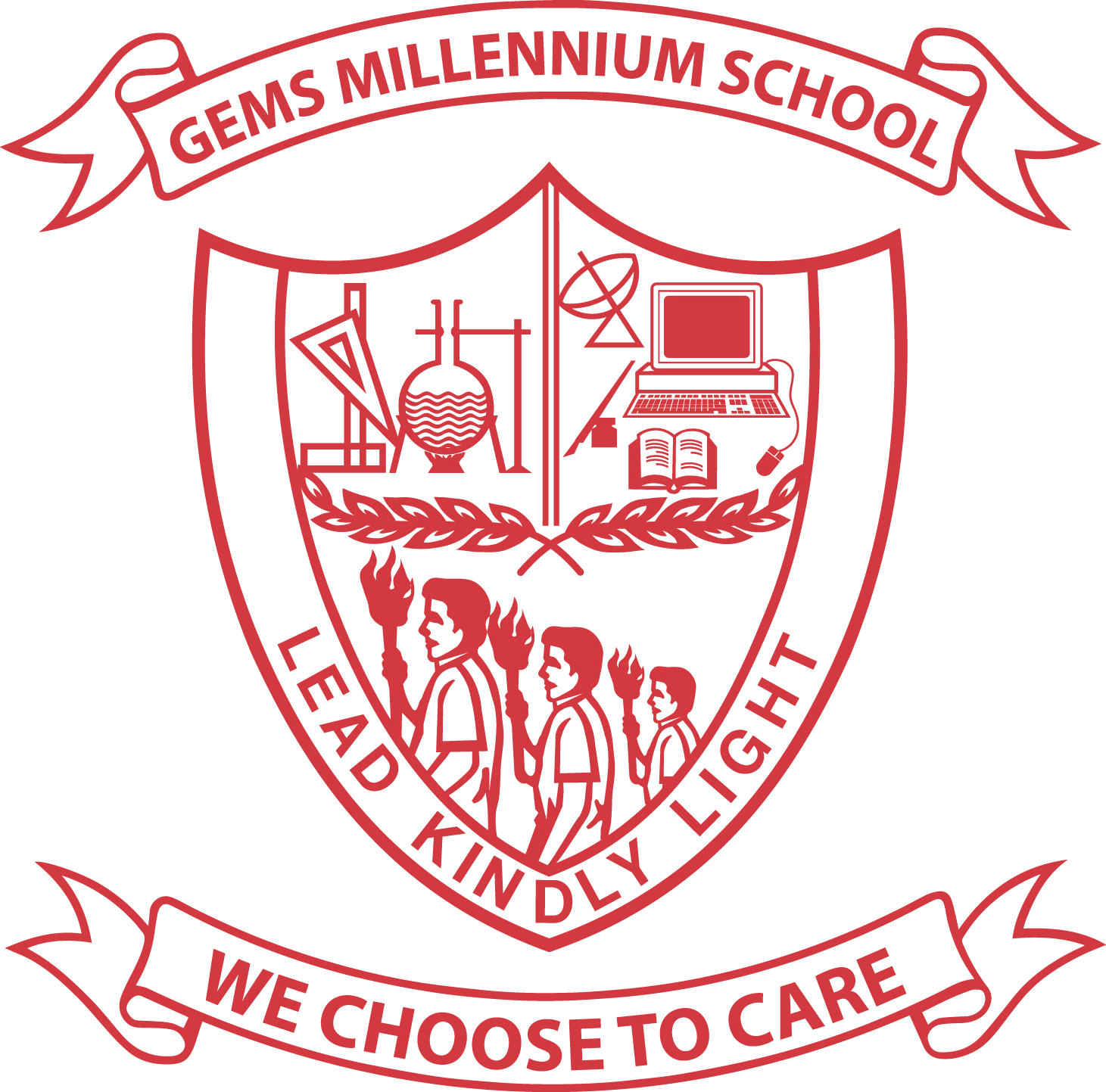 SCIENCE GROUP TOPPERS WITH 90% AND ABOVE
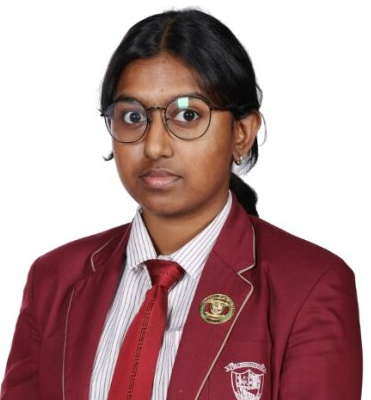 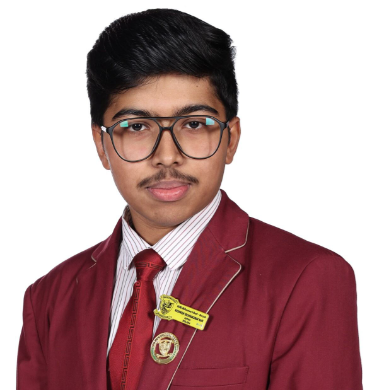 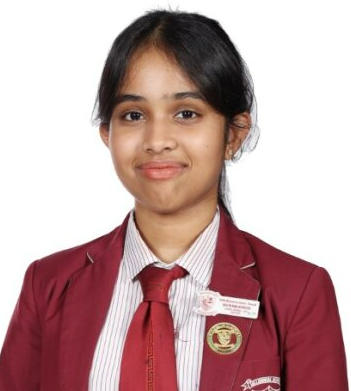 KATELYN ANNA RODRIGUES
95.8%
KRISHNESH KRISHNAKUMAR NAIR
95.8%
ASHVIKA AUTHITHAN
95.4% ​
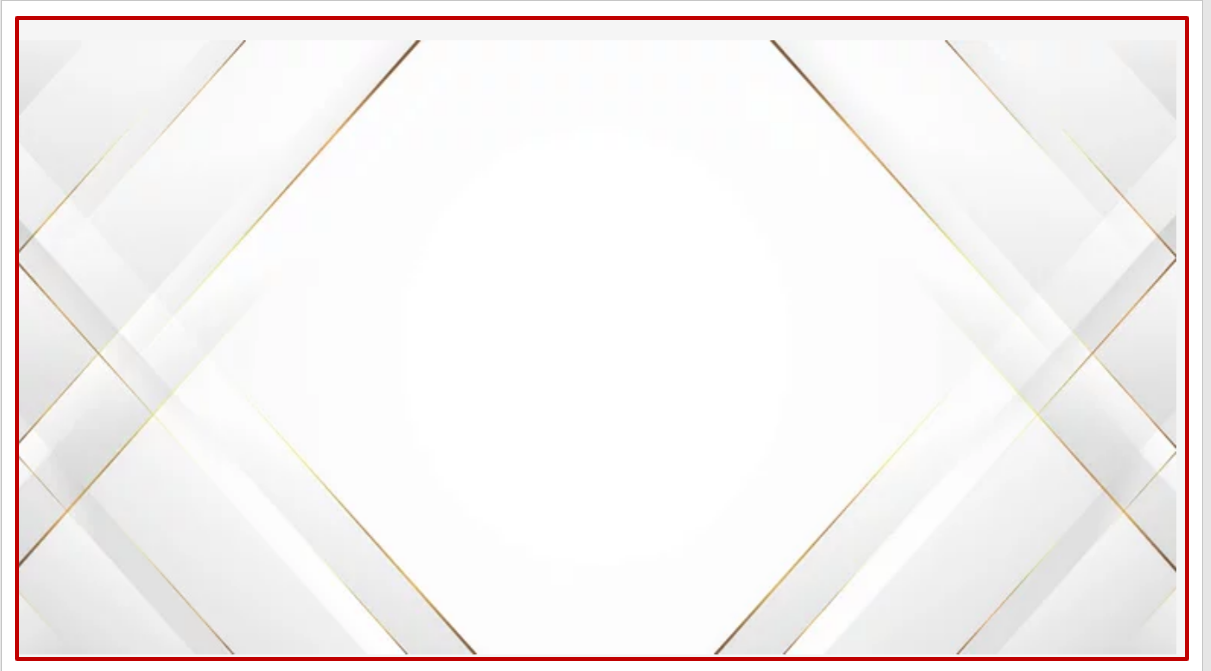 GRADE 12 BOARD RESULT
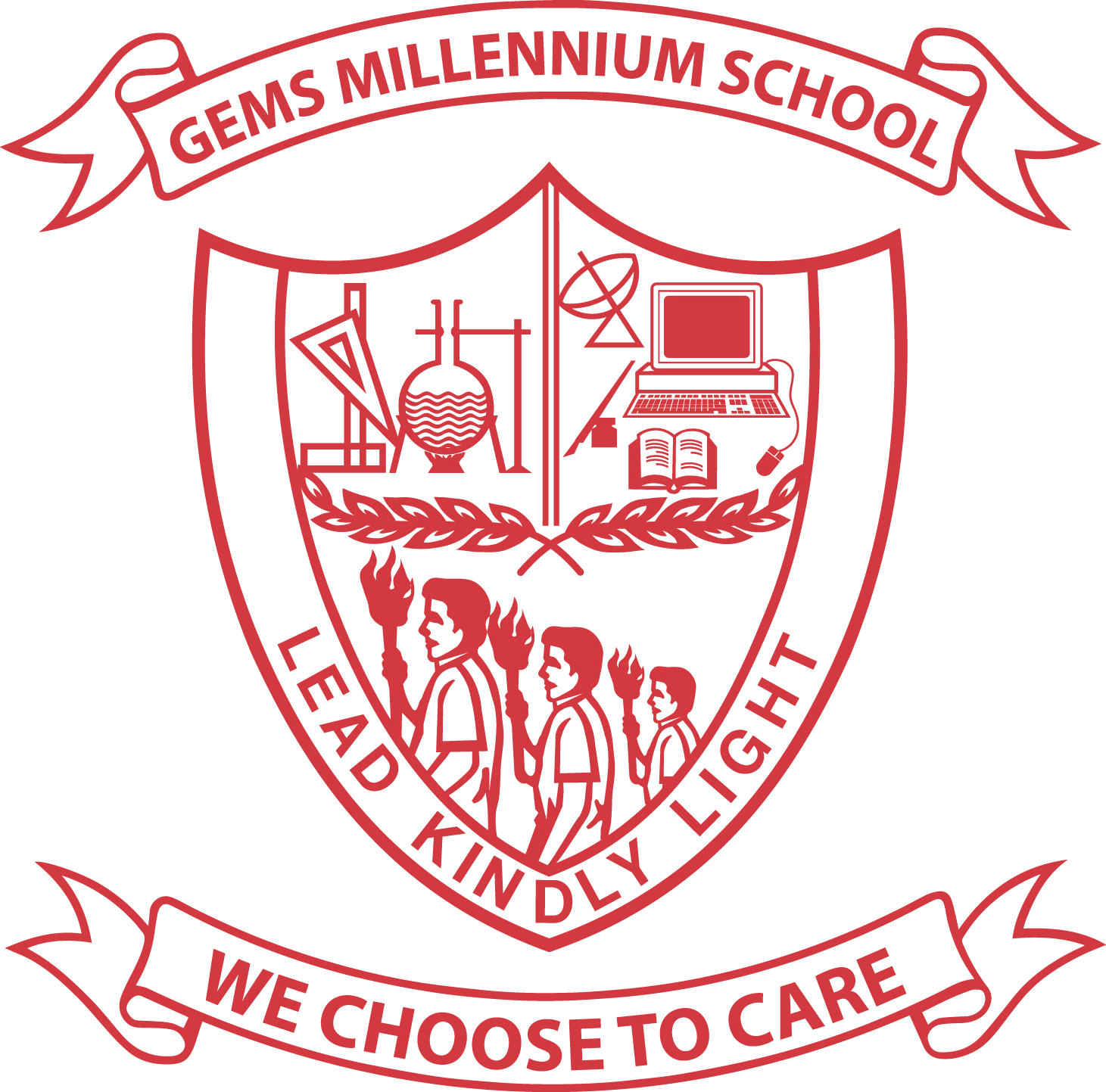 SCIENCE GROUP TOPPERS WITH 90% AND ABOVE
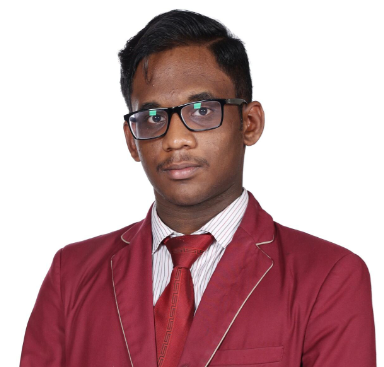 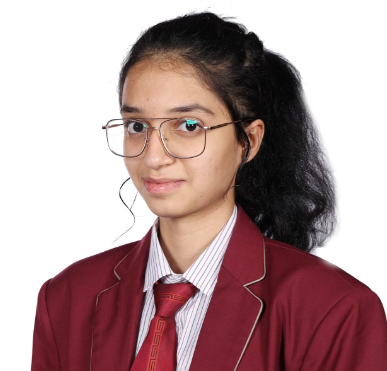 PRATEEKSHA MAHESH SHET
95.4% ​
SOORYASHANKAR JOY
95.4% ​
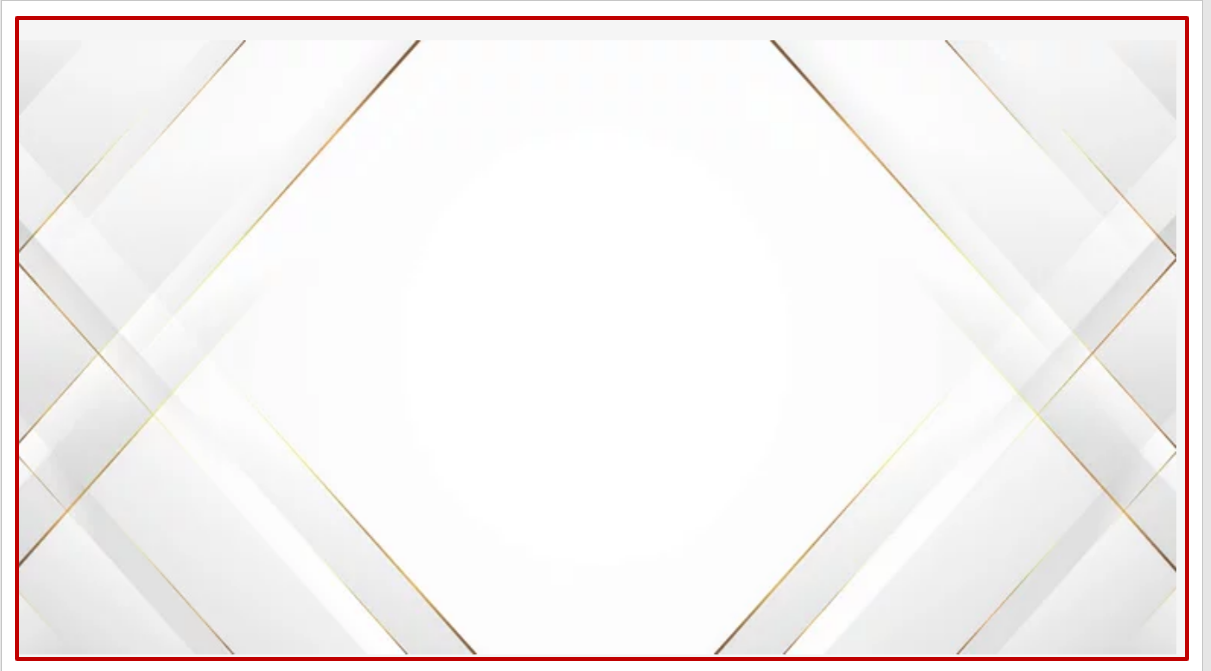 GRADE 12 BOARD RESULT
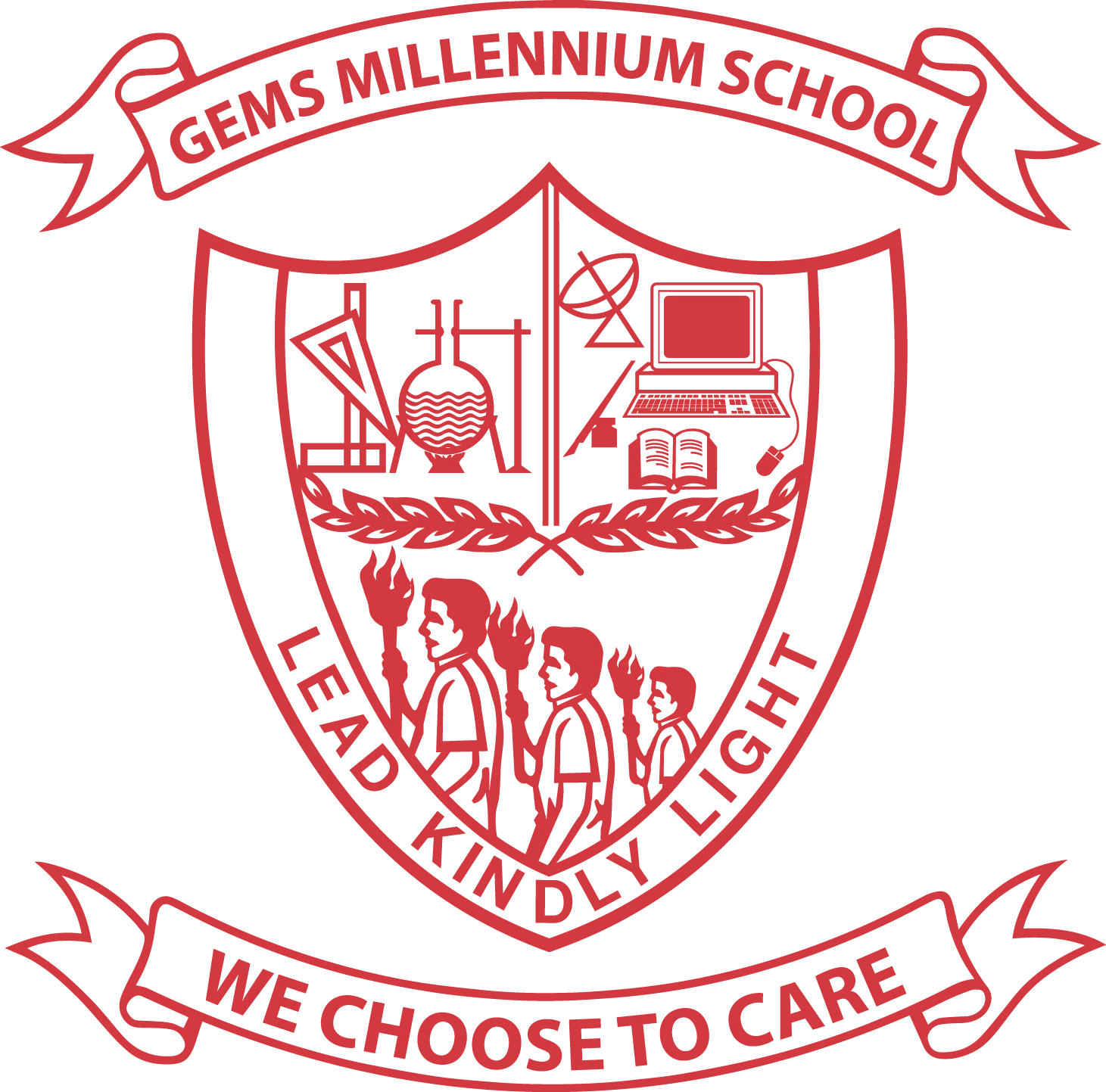 SCIENCE GROUP TOPPERS WITH 90% AND ABOVE
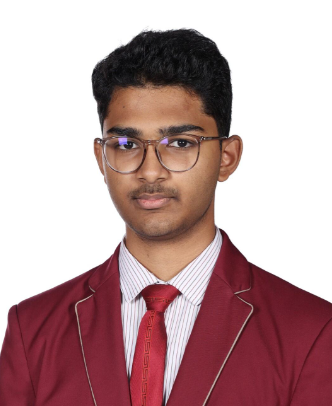 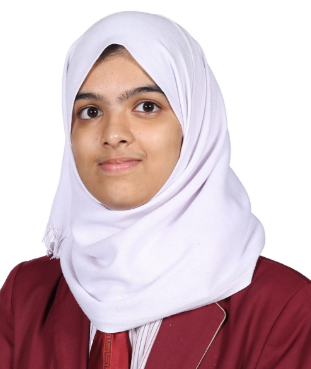 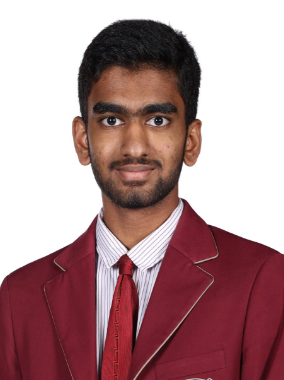 SAMUEL JOHN JOSHY
94.6% ​
CHINMAY HALDULKAR
94.6% ​
MARYAM ABDUL AZIZ CHOGLE
95%
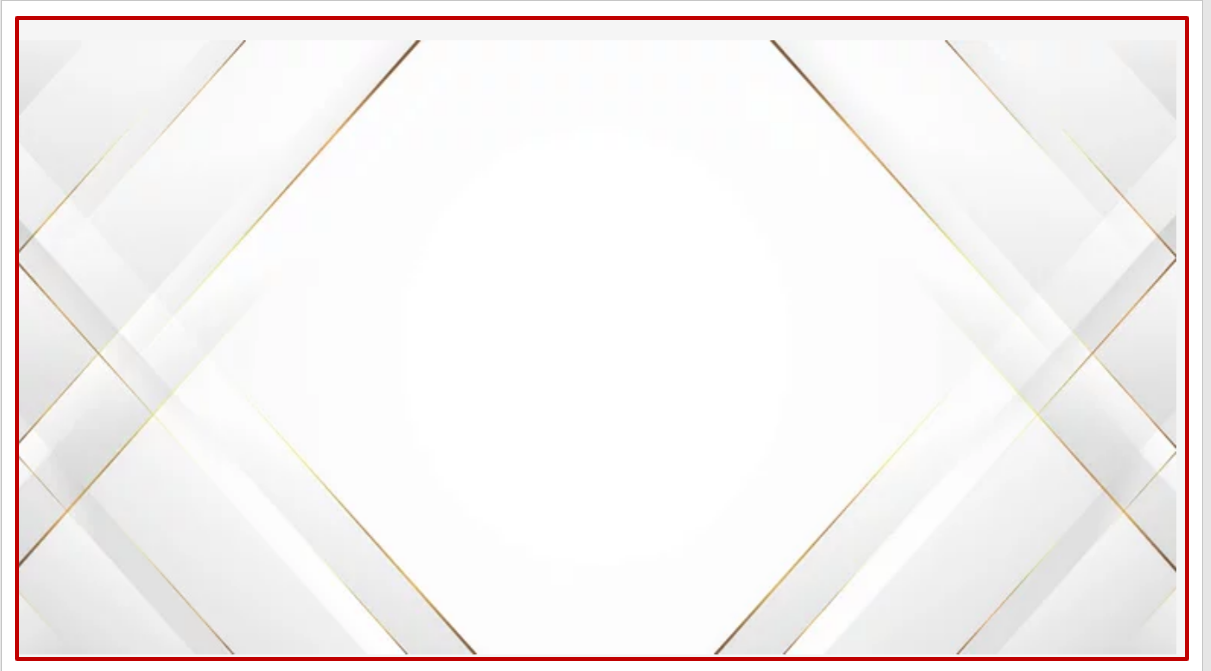 GRADE 12 BOARD RESULT
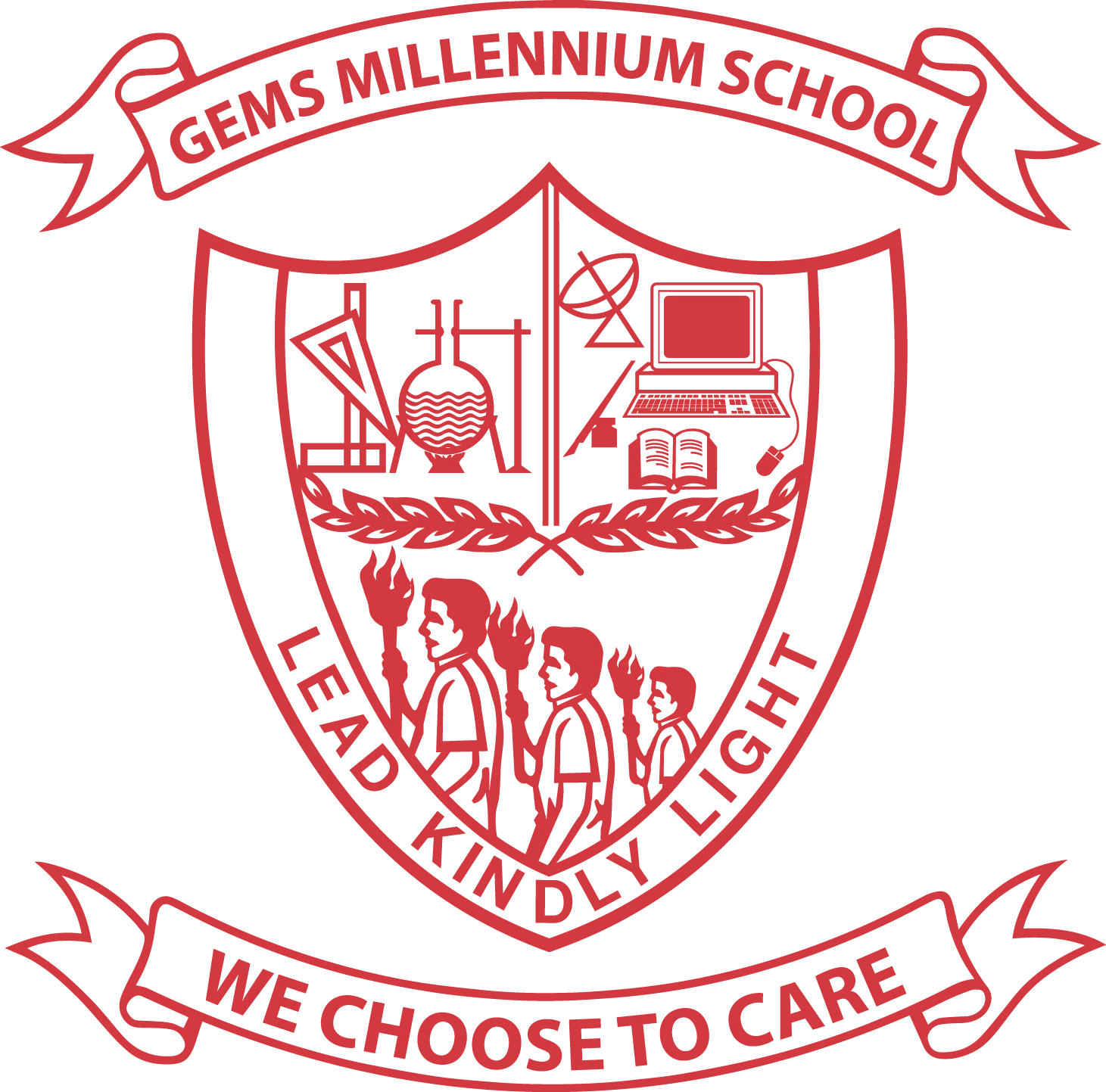 SCIENCE GROUP TOPPERS WITH 90% AND ABOVE
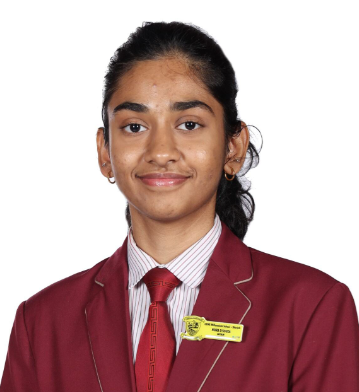 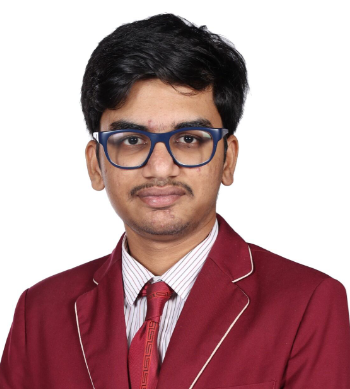 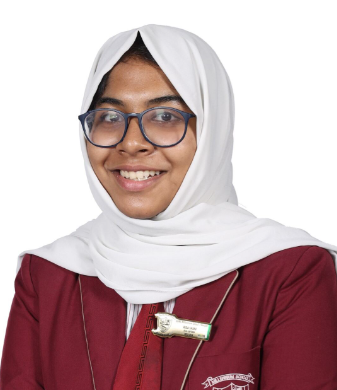 NEIRA NELLIN DSOUZA
94% ​
DHASVANTH MUTHUKUMAR GOKILA
94% ​
RIDA KADAVANTHODE SHANI
94.2%
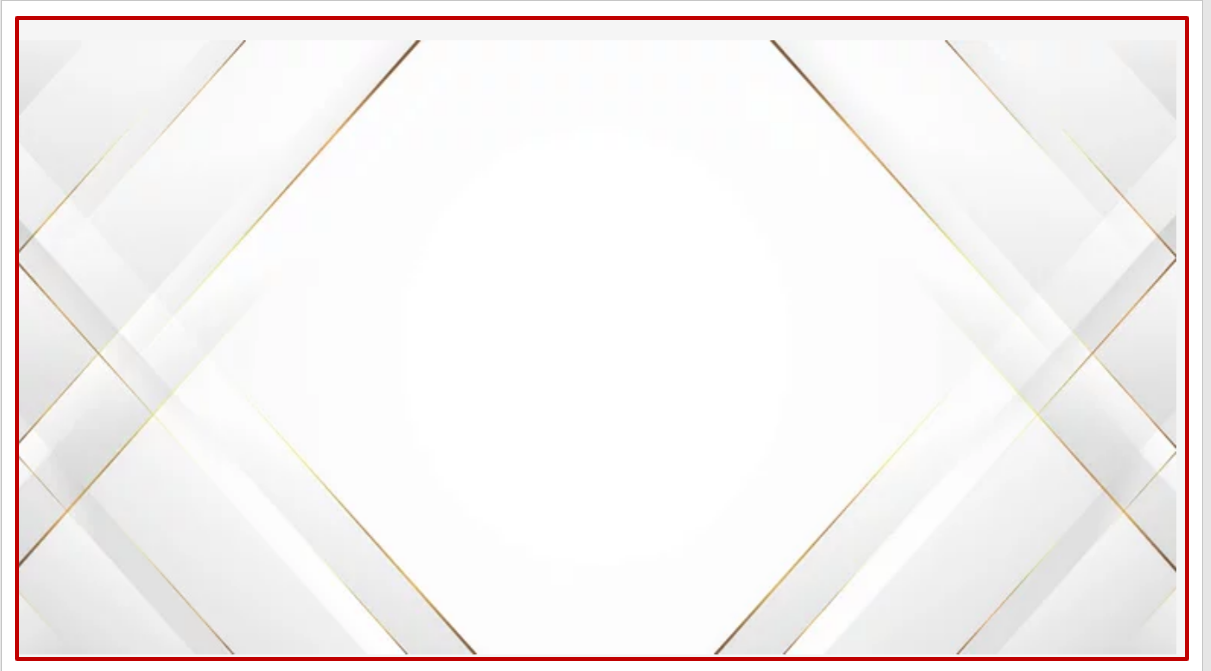 GRADE 12 BOARD RESULT
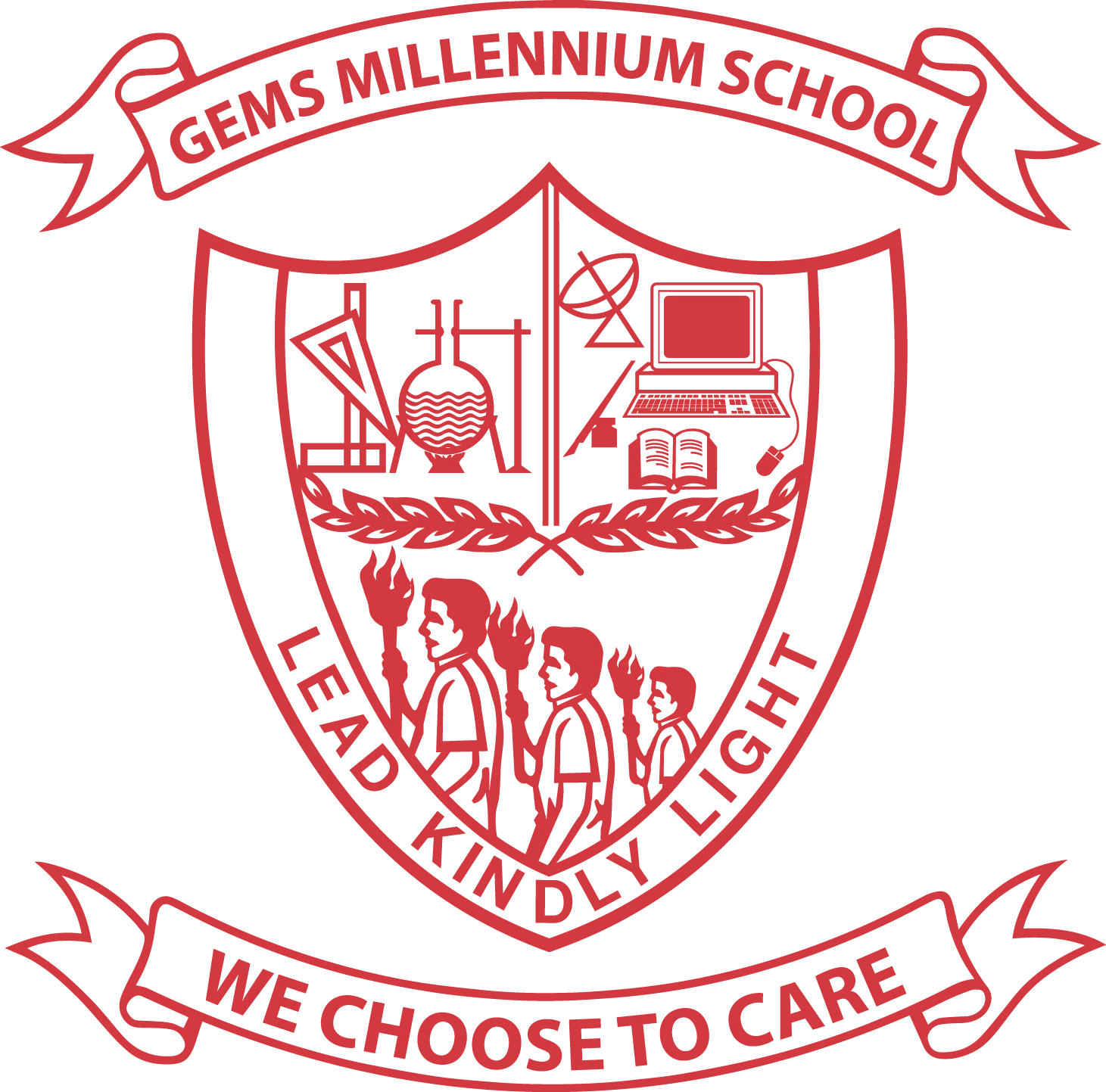 SCIENCE GROUP TOPPERS WITH 90% AND ABOVE
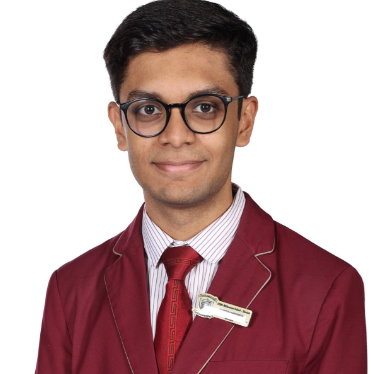 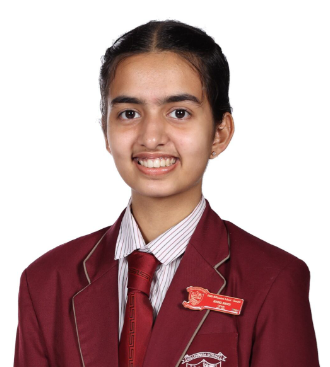 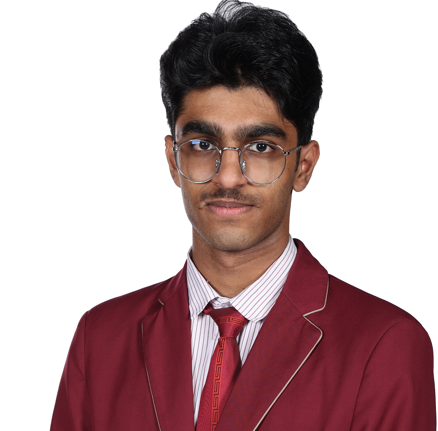 JAYANTH RAMGANESH
93.6% ​
MIHIKA MANOJ
92% ​
THANMAY PREBEESH
91.6%
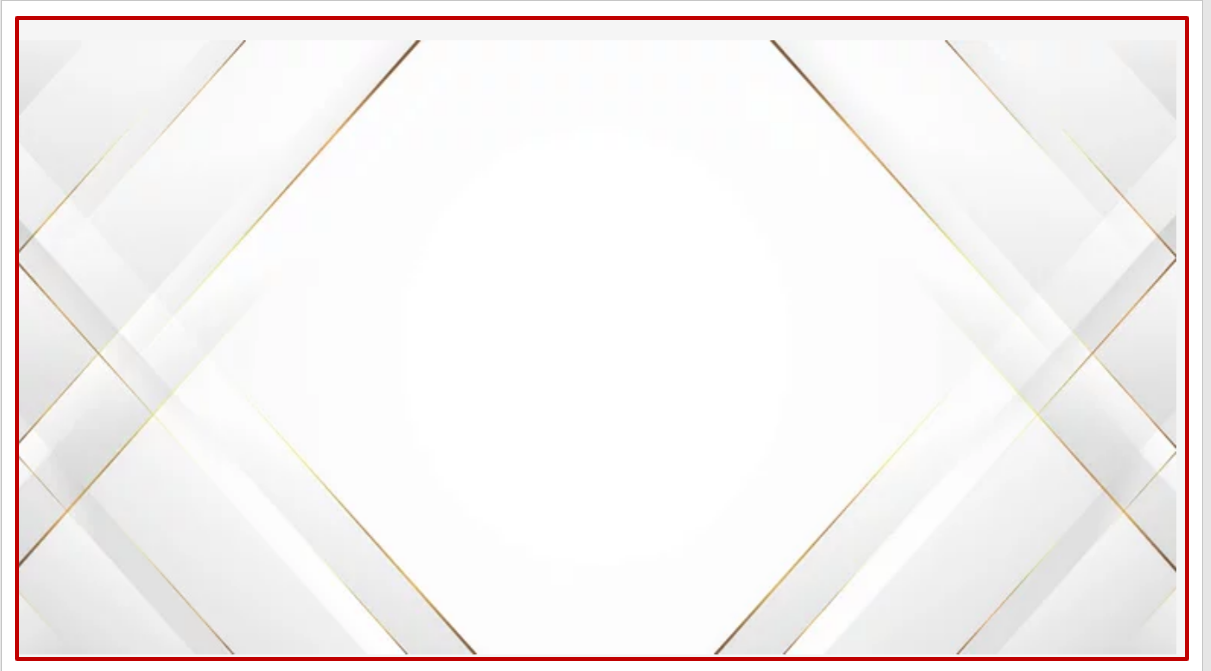 GRADE 12 BOARD RESULT
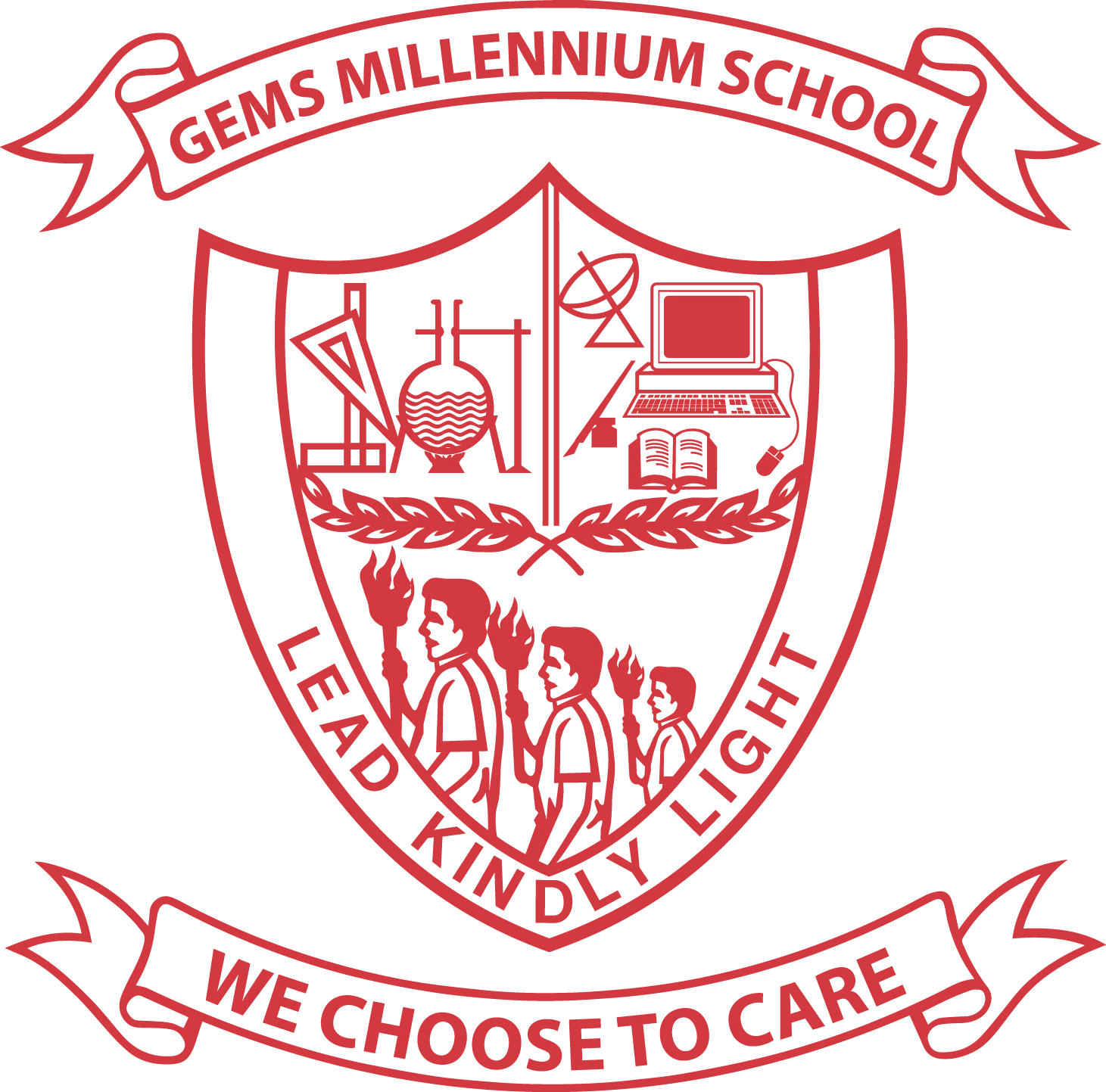 SCIENCE GROUP TOPPERS WITH 90% AND ABOVE
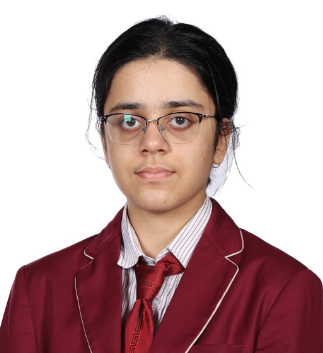 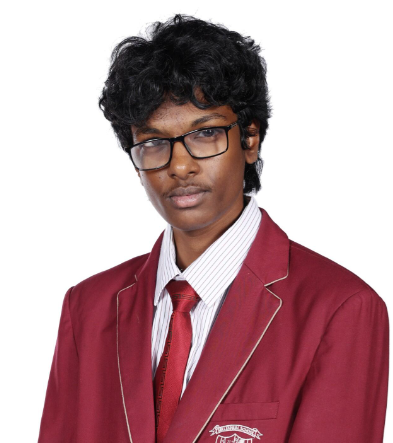 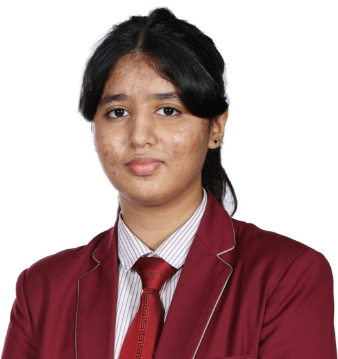 RISHABH SAI VOBBILICHETTY
91% ​
HANNAH PRINCE CHERIAN 
90.6% ​
RAMYA SABHARWAL
90.2% ​
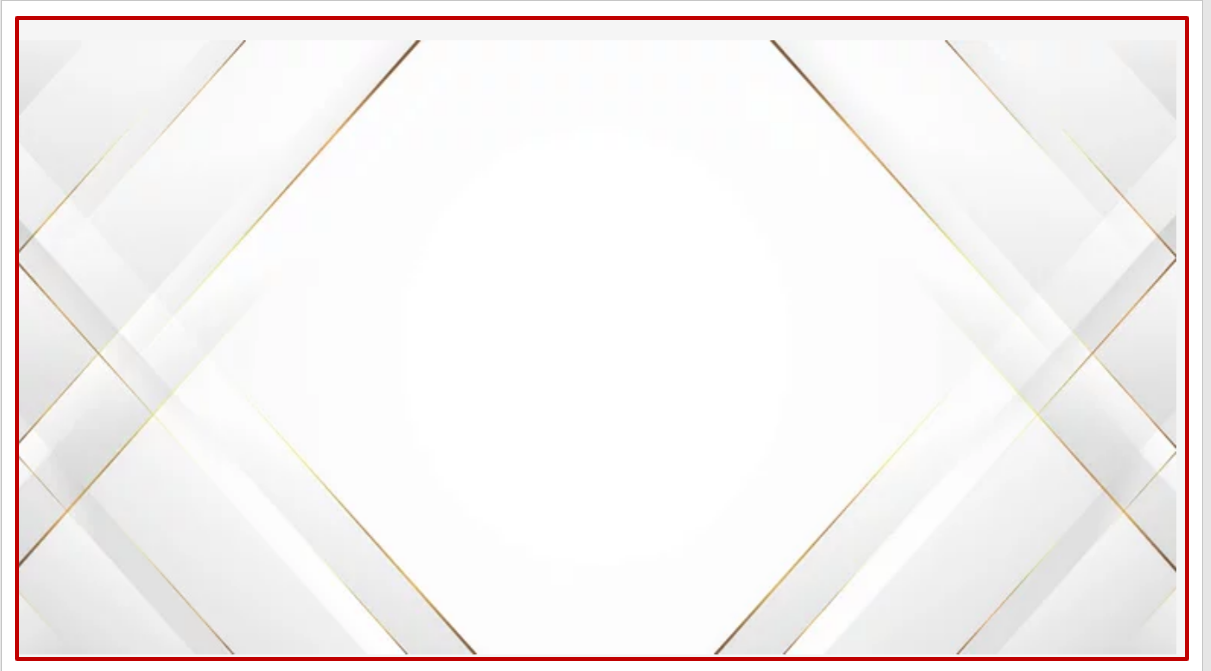 GRADE 12 BOARD RESULT
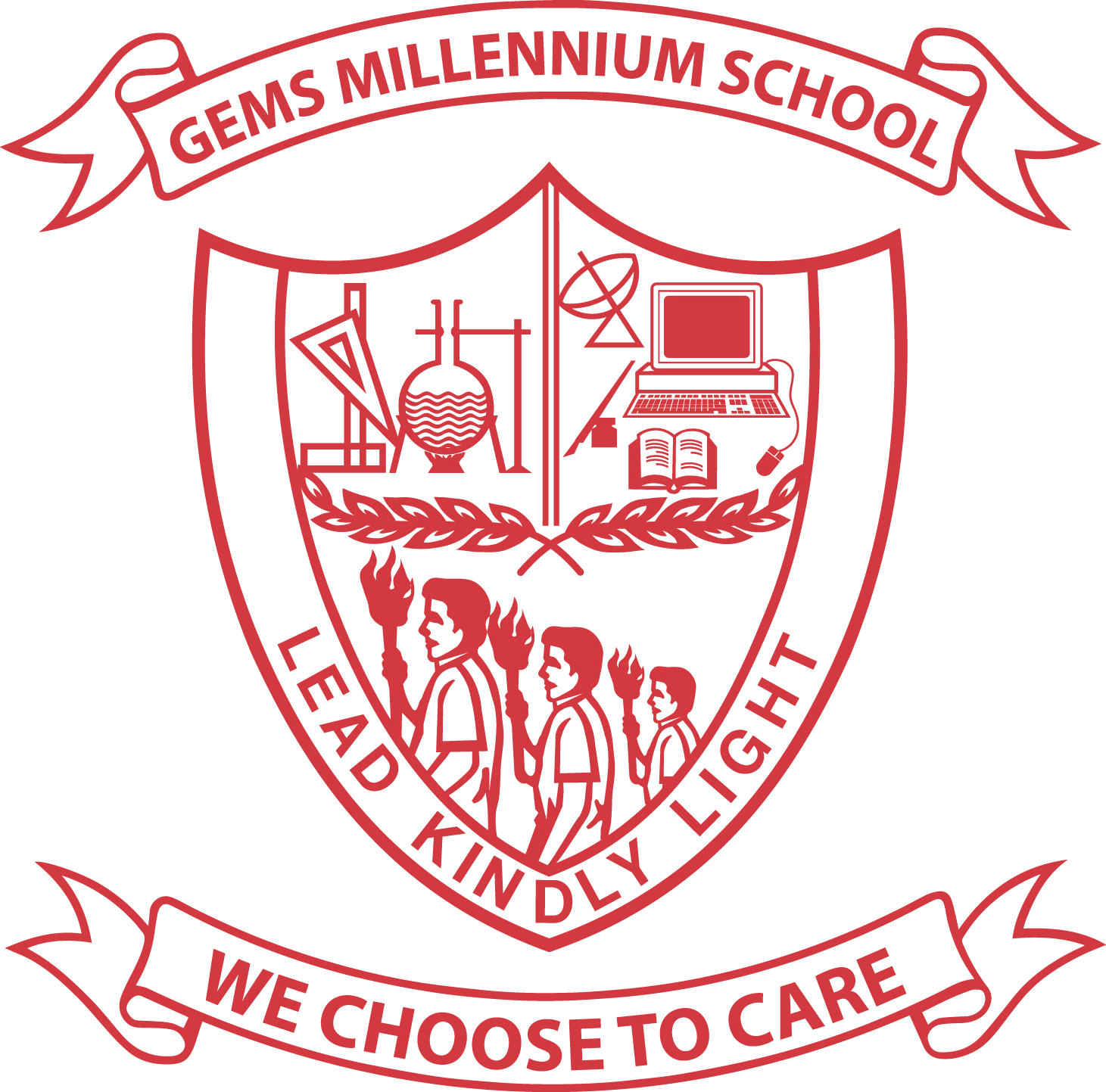 TOPPER IN CHEMISTRY WITH 100%
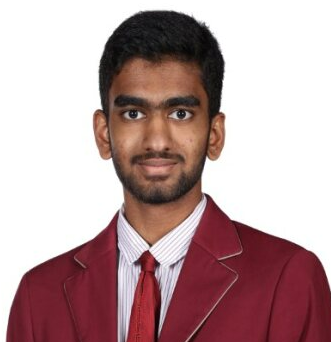 CHINMAY HALDULKAR​
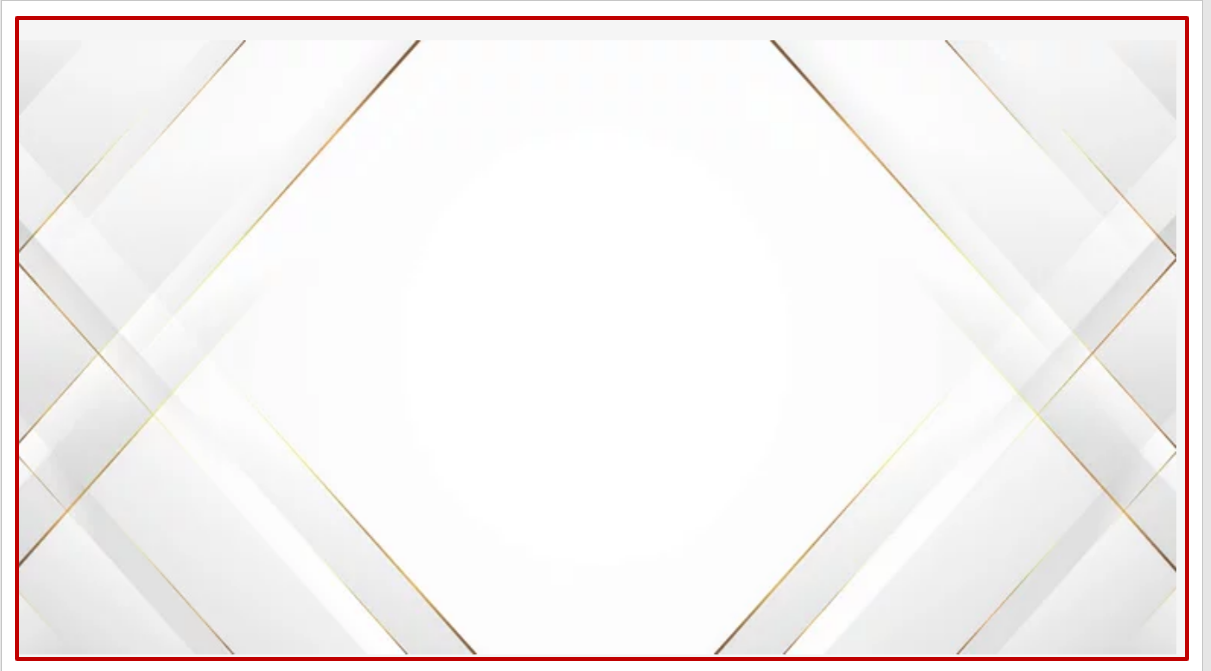 GRADE 12 BOARD RESULT
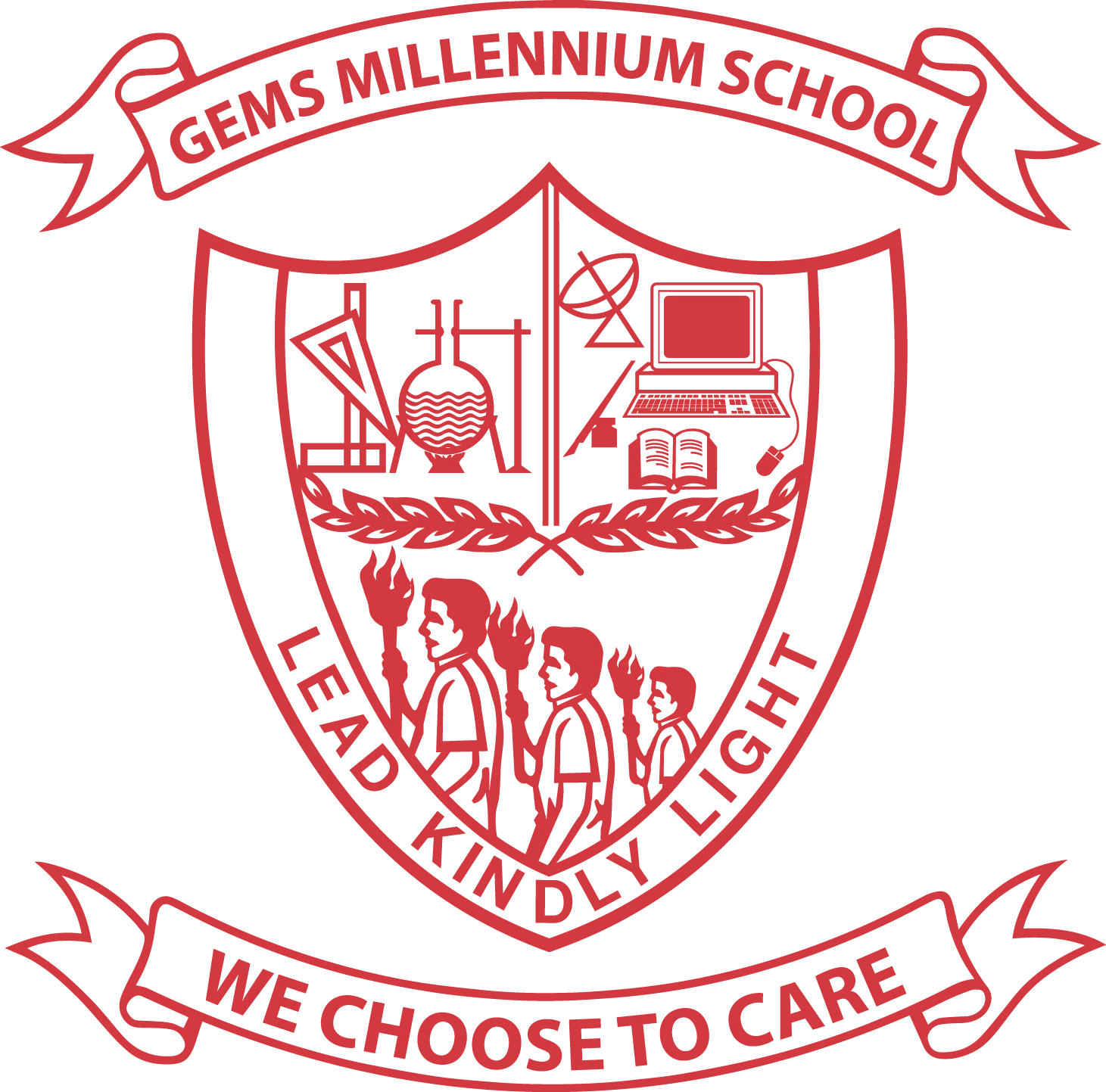 TOPPER IN PSYCHOLOGY  WITH 100%
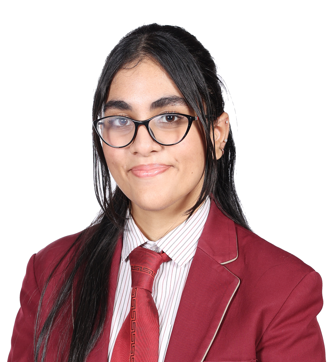 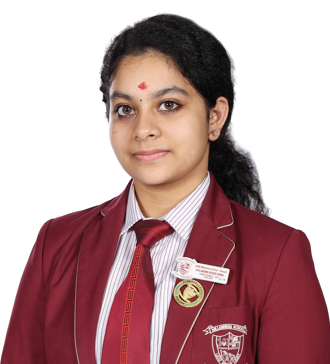 DIYA LAKSHMI KISHORE KUMAR​
ADARA MOHAMMED ANJUM QURESHI ​
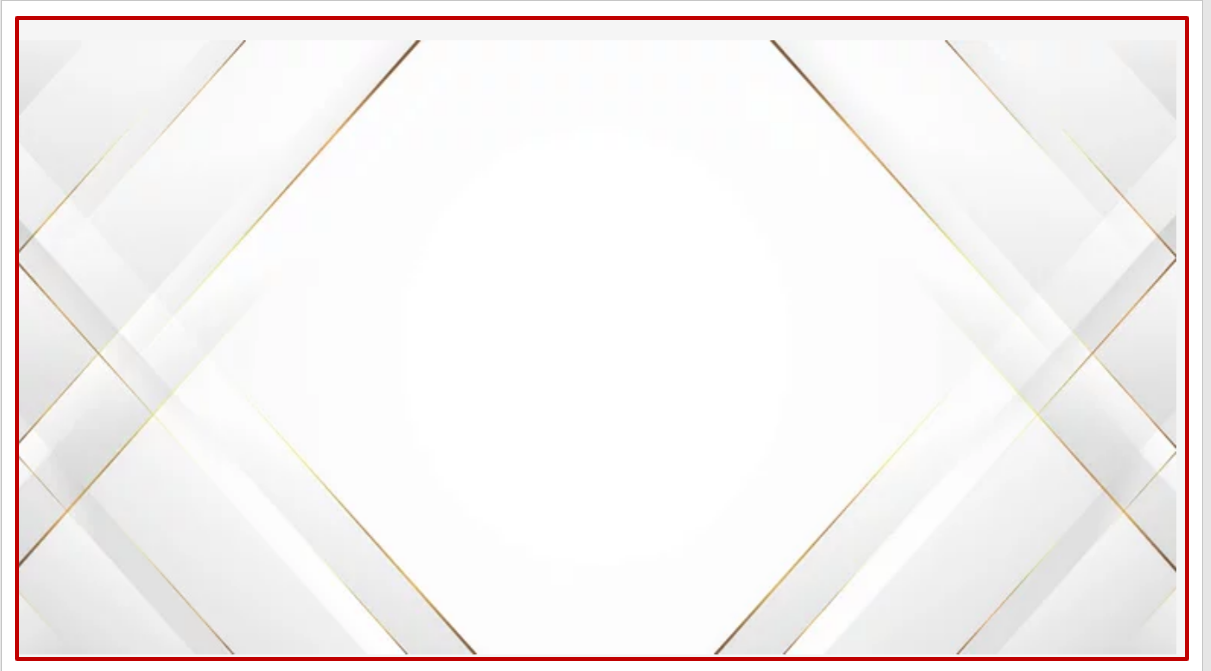 GRADE 12 BOARD RESULT
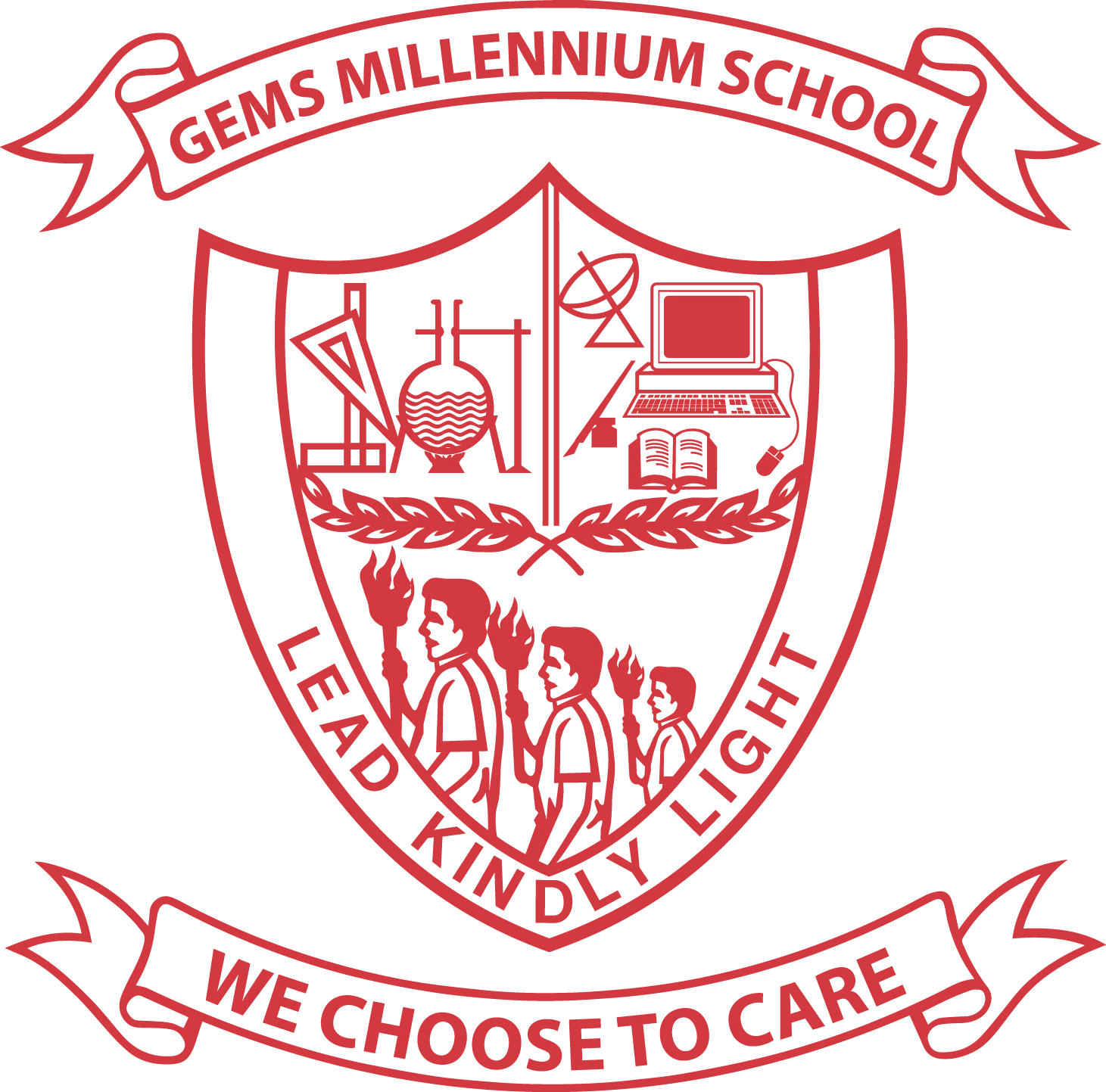 TOPPER IN COST ACCOUNTING WITH 100%
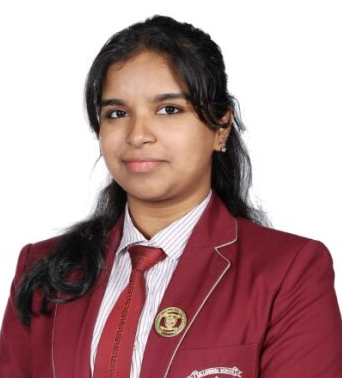 AMRITHA LAXMI MUKESH​
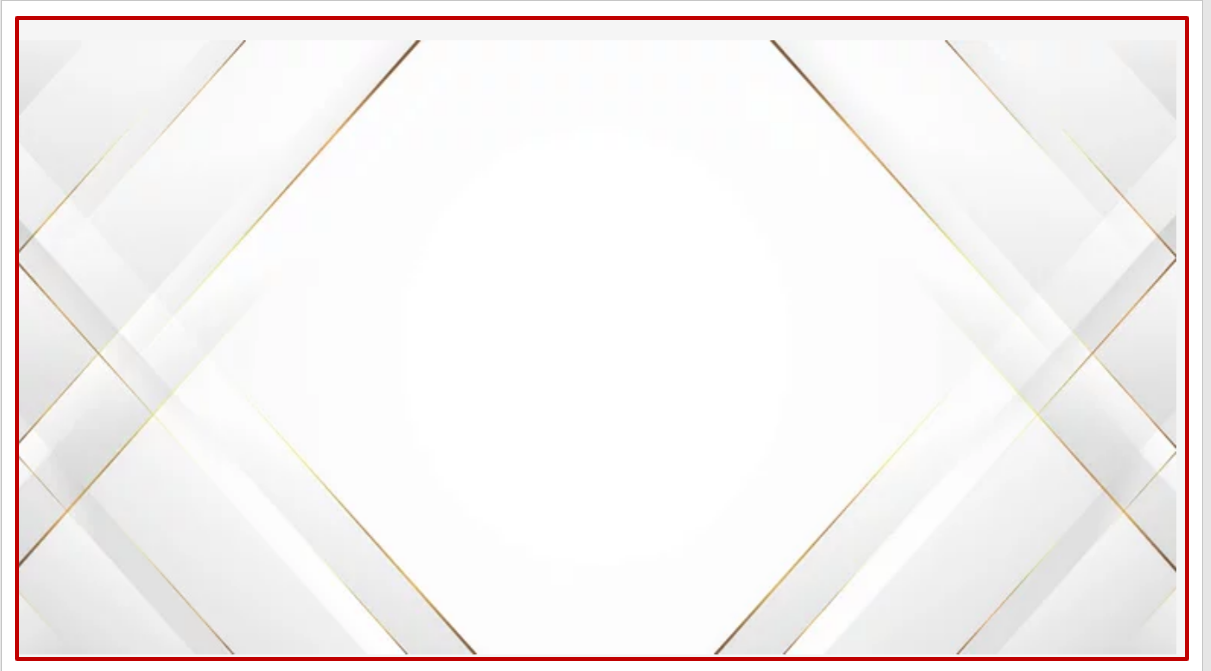 GRADE 12 BOARD RESULT
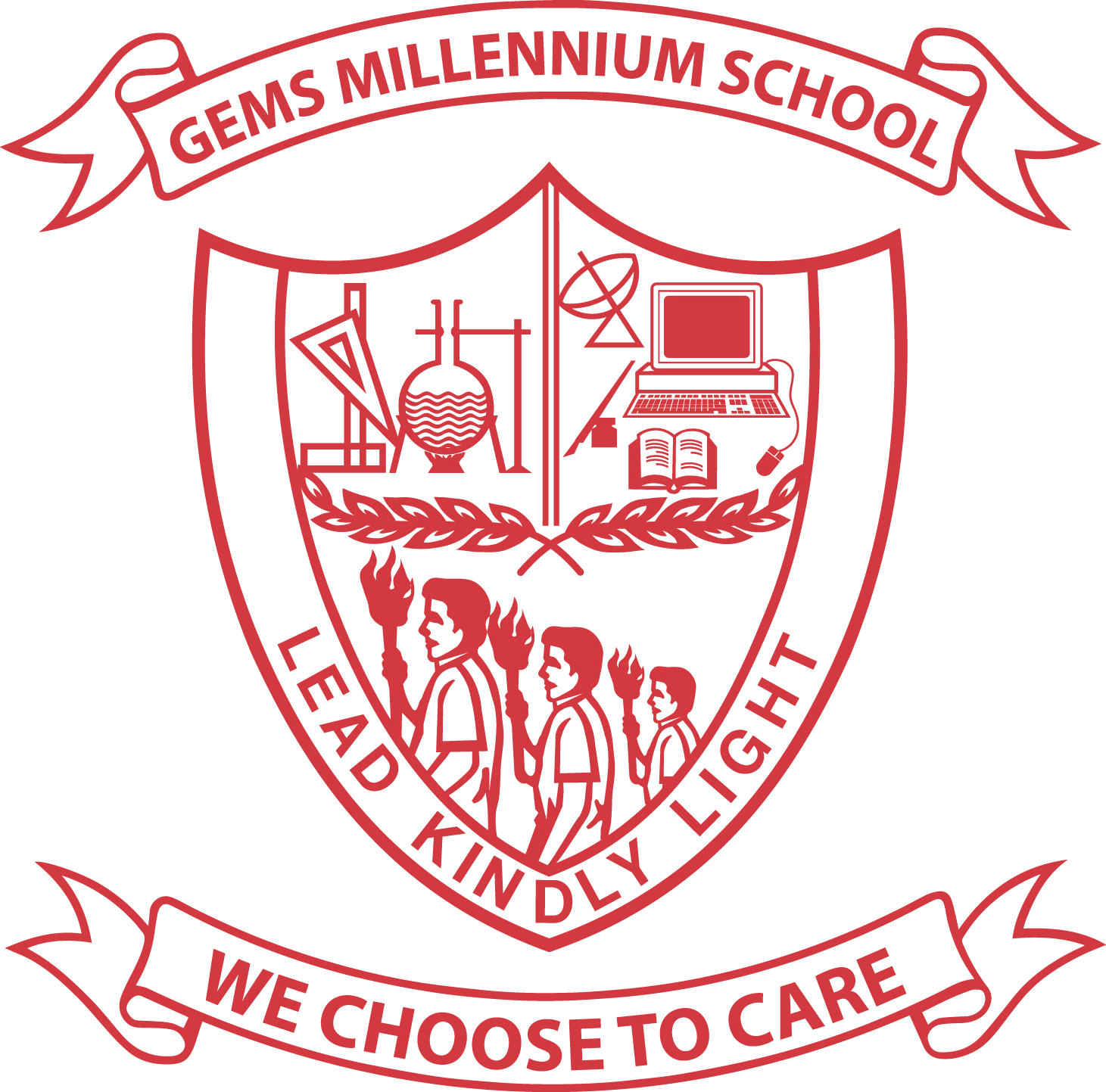 TOPPER IN INFORMATICS PRACTICES WITH 100%
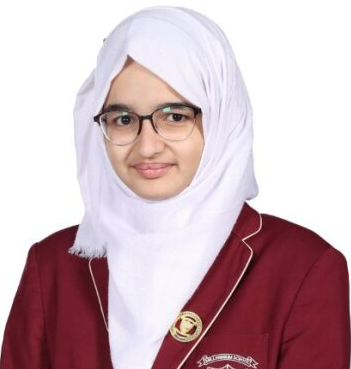 SANA​
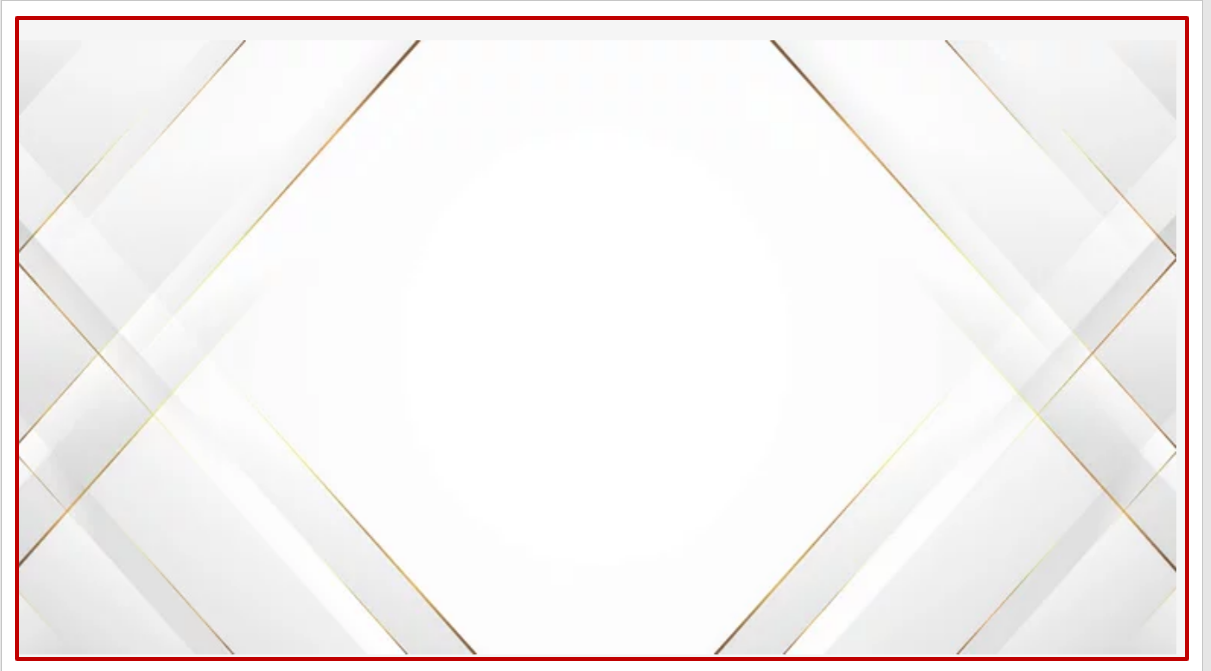 GRADE 12 BOARD RESULT
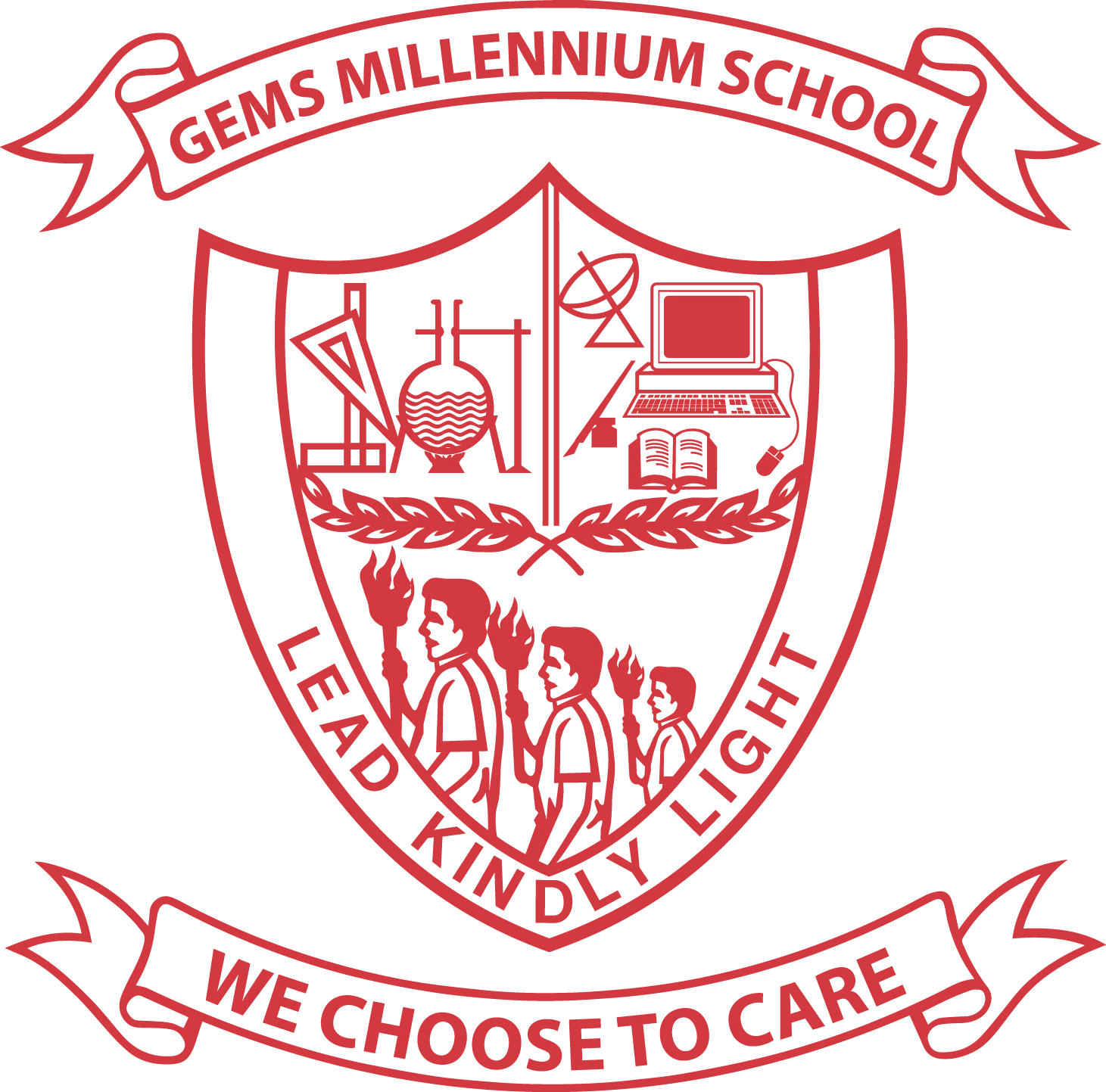 TOPPER IN PAINTING WITH  100%
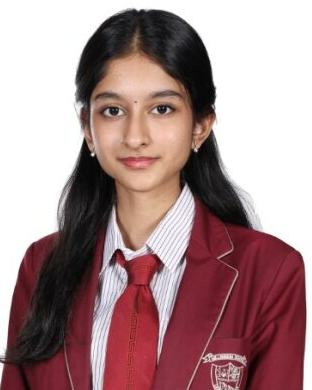 SHIVANI VENKATNARAYANAN ​
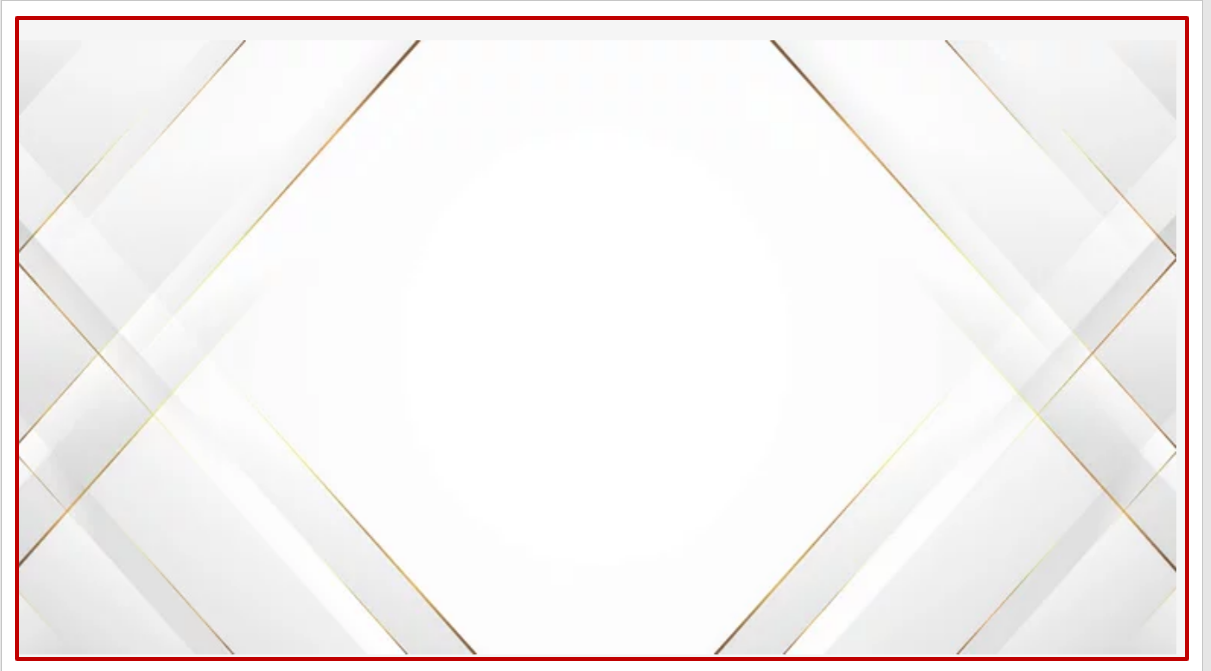 GRADE 12 BOARD RESULT
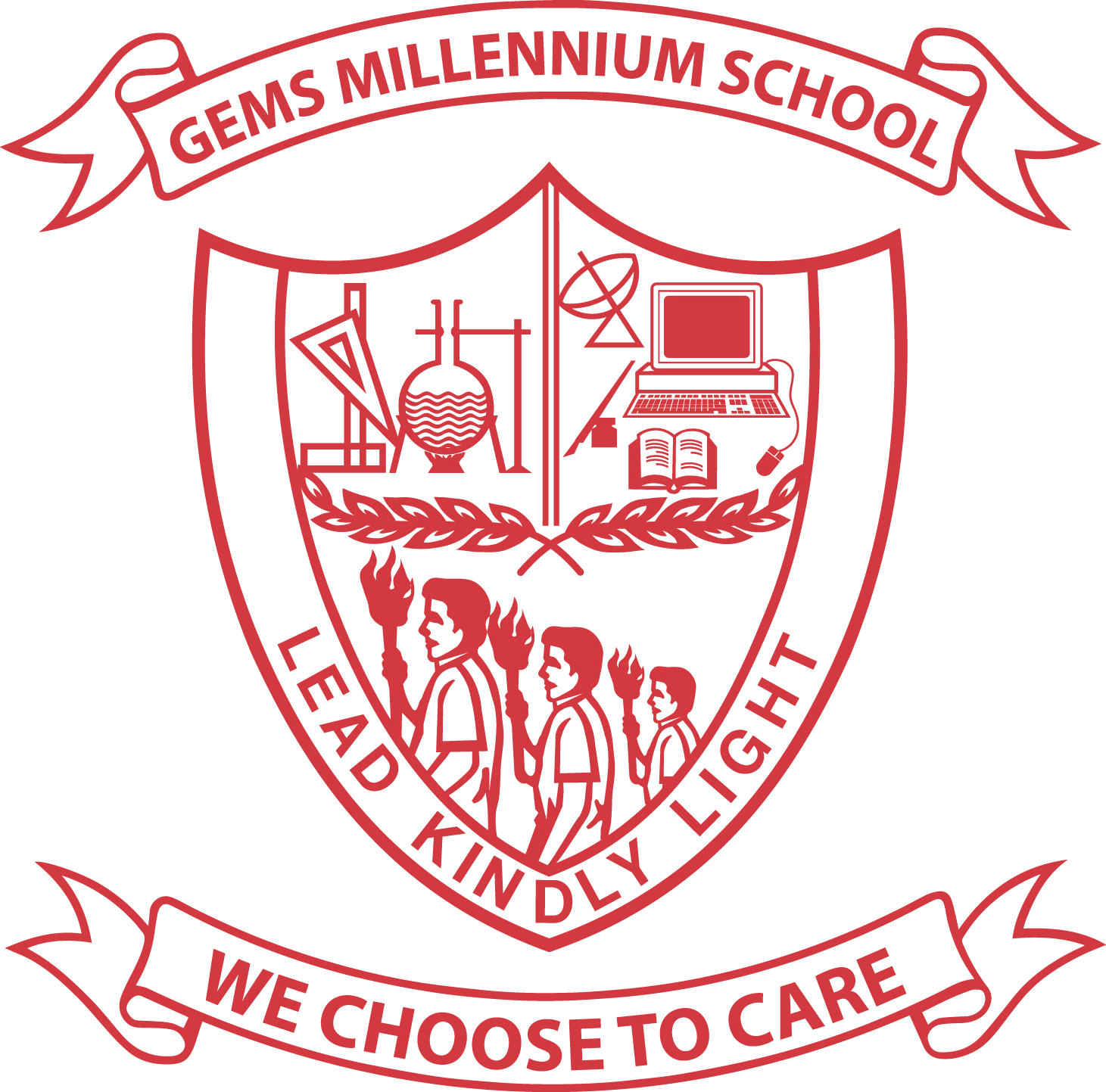 TOPPER IN ARTIFICIAL INTELLIGENCE 100%
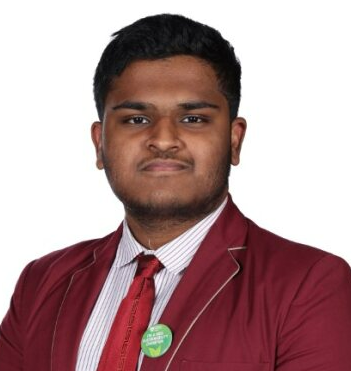 VRISHN VISWA SATHYA MOORTHY​
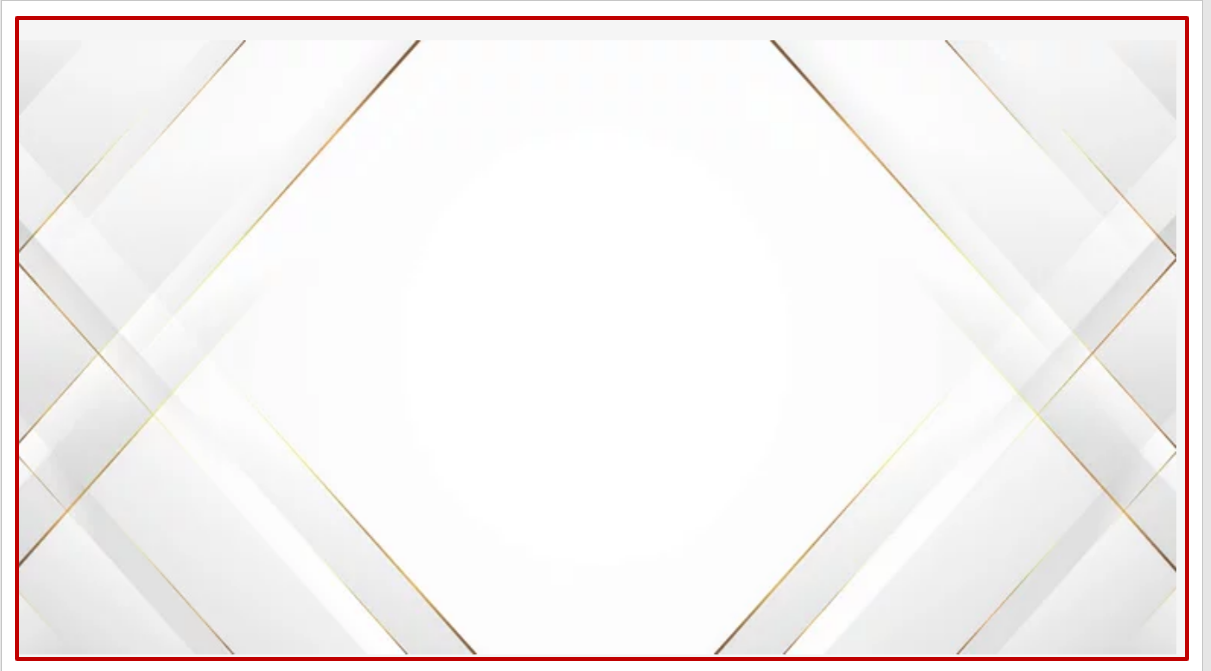 GRADE 12 BOARD RESULT
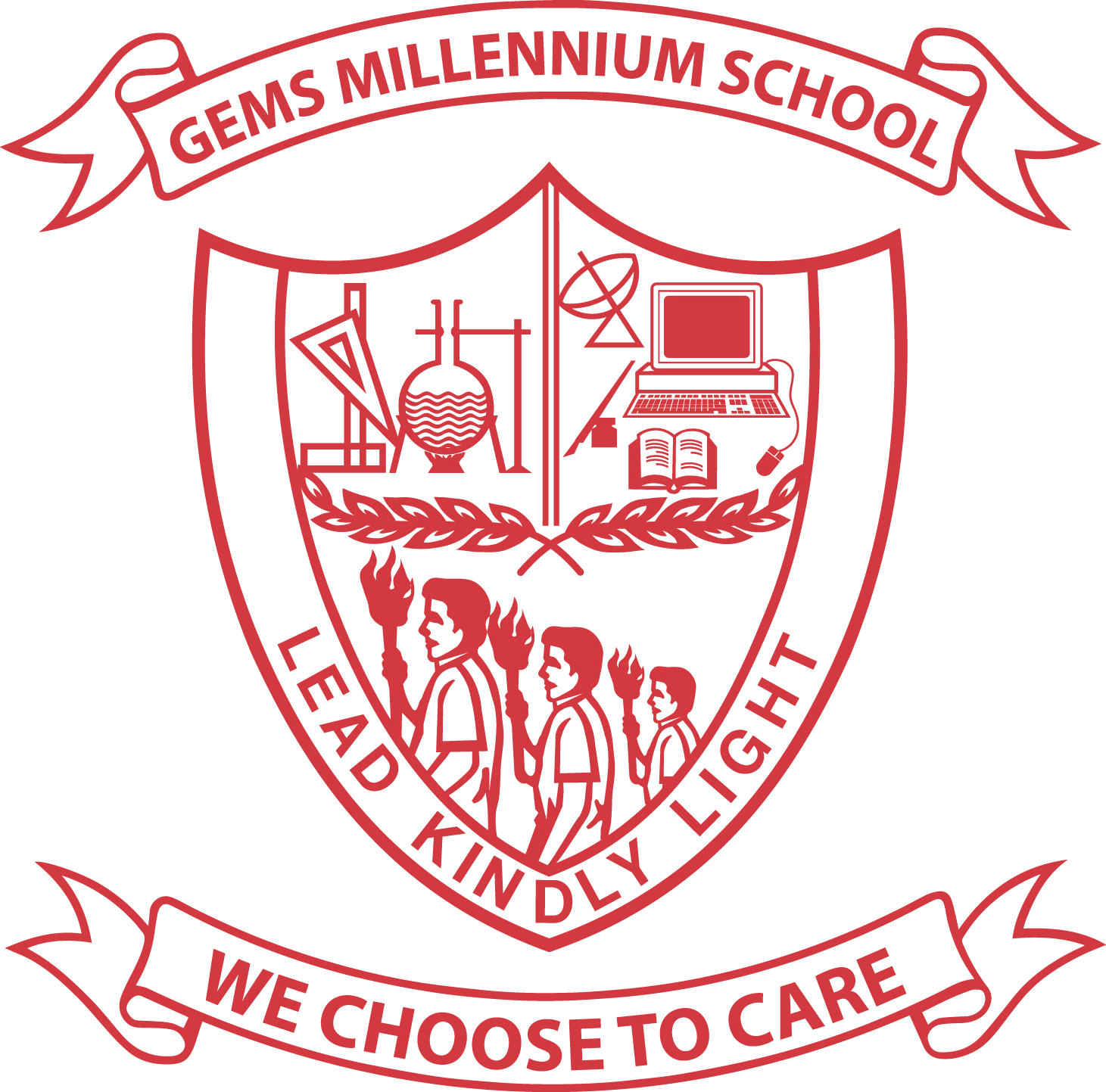 TOPPER IN MARKETING WITH  100%
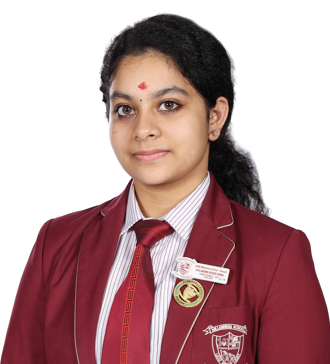 DIYA LAKSHMI KISHORE KUMAR​
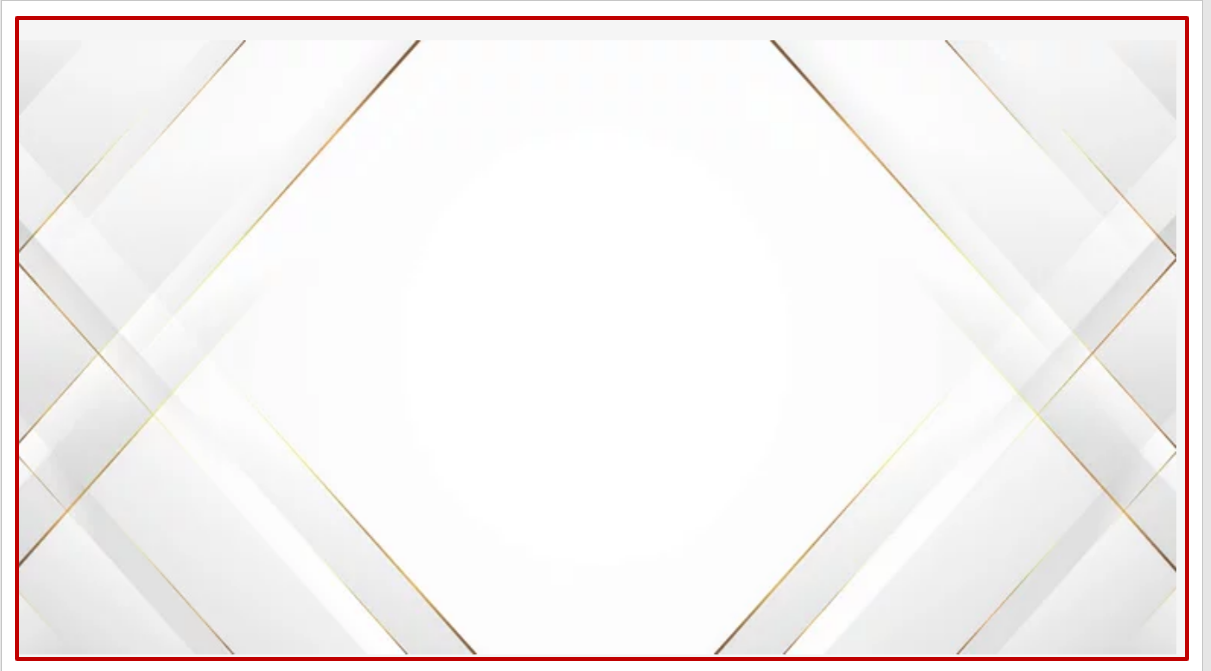 GRADE 12 BOARD RESULT
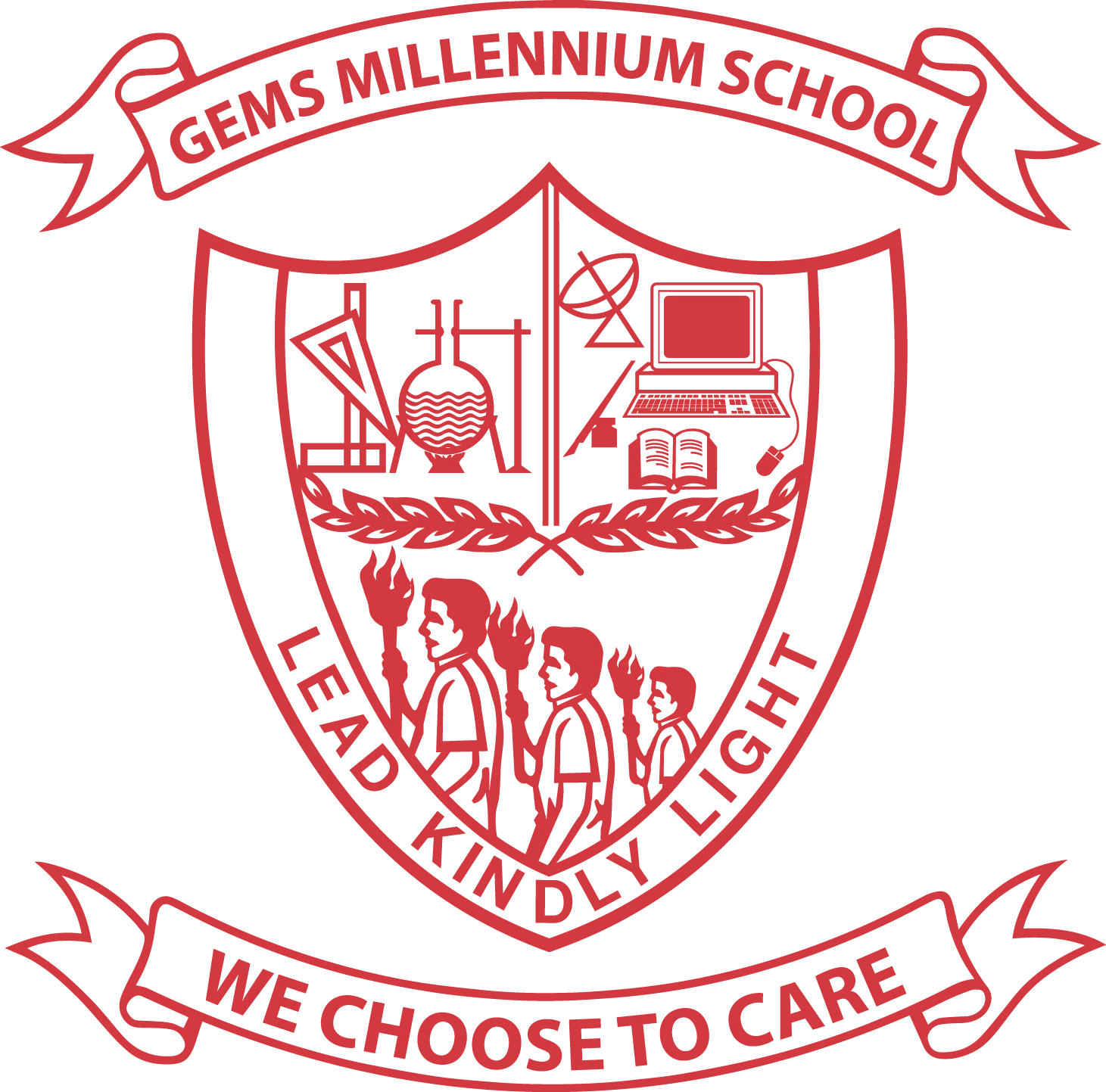 TOPPER IN ENGLISH WITH 99%
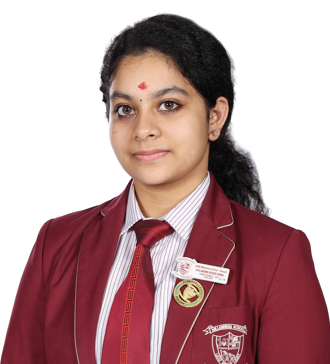 DIYA LAKSHMI KISHORE KUMAR ​
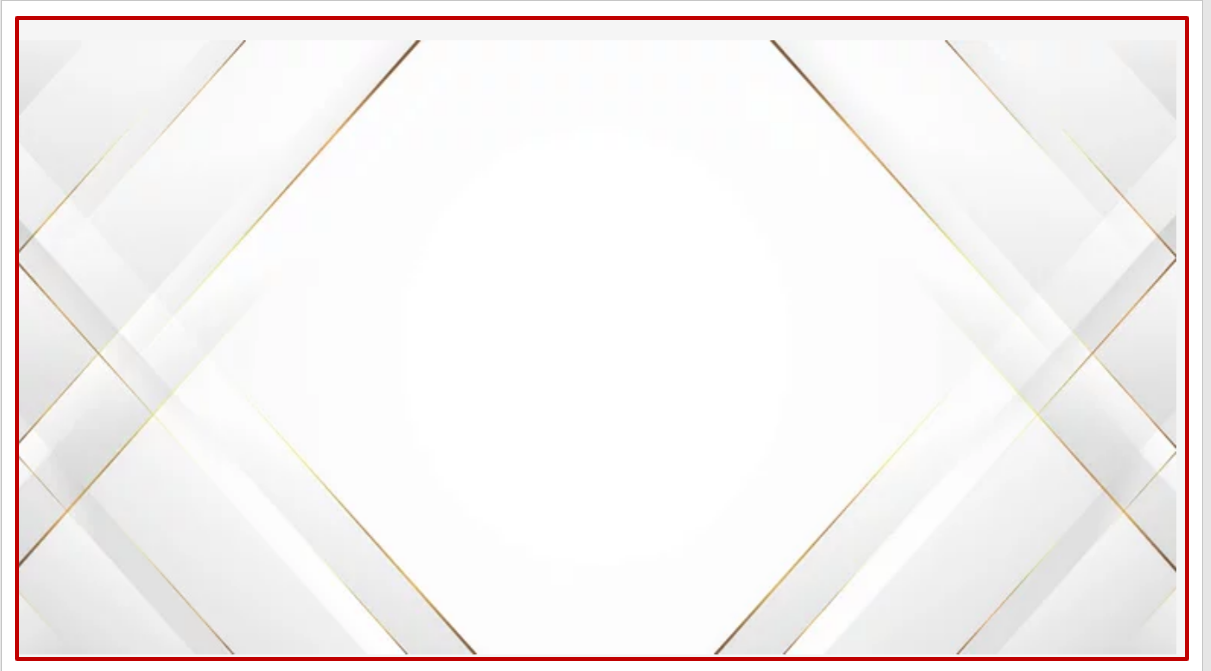 GRADE 12 BOARD RESULT
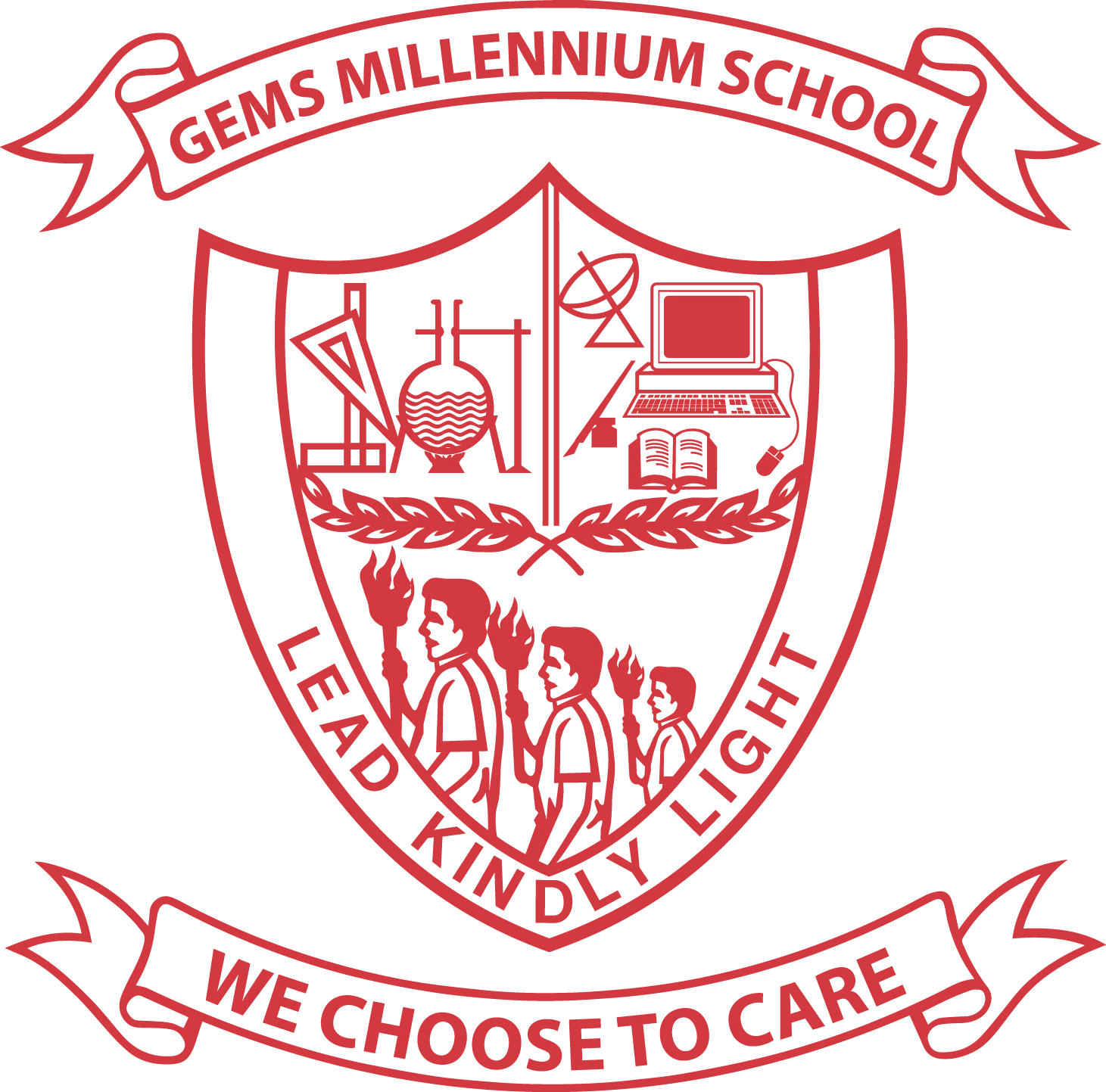 TOPPER IN BIOLOGY WITH 99%
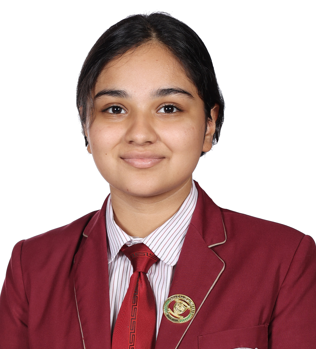 SAHARA PAUDEL​
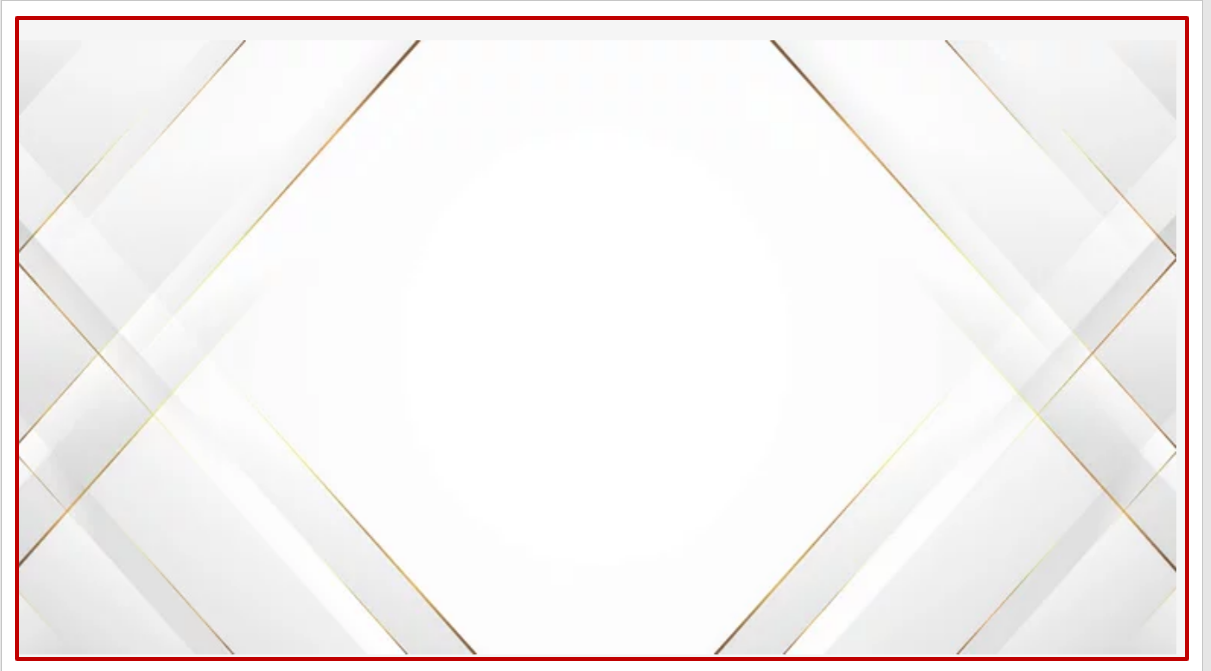 GRADE 12 BOARD RESULT
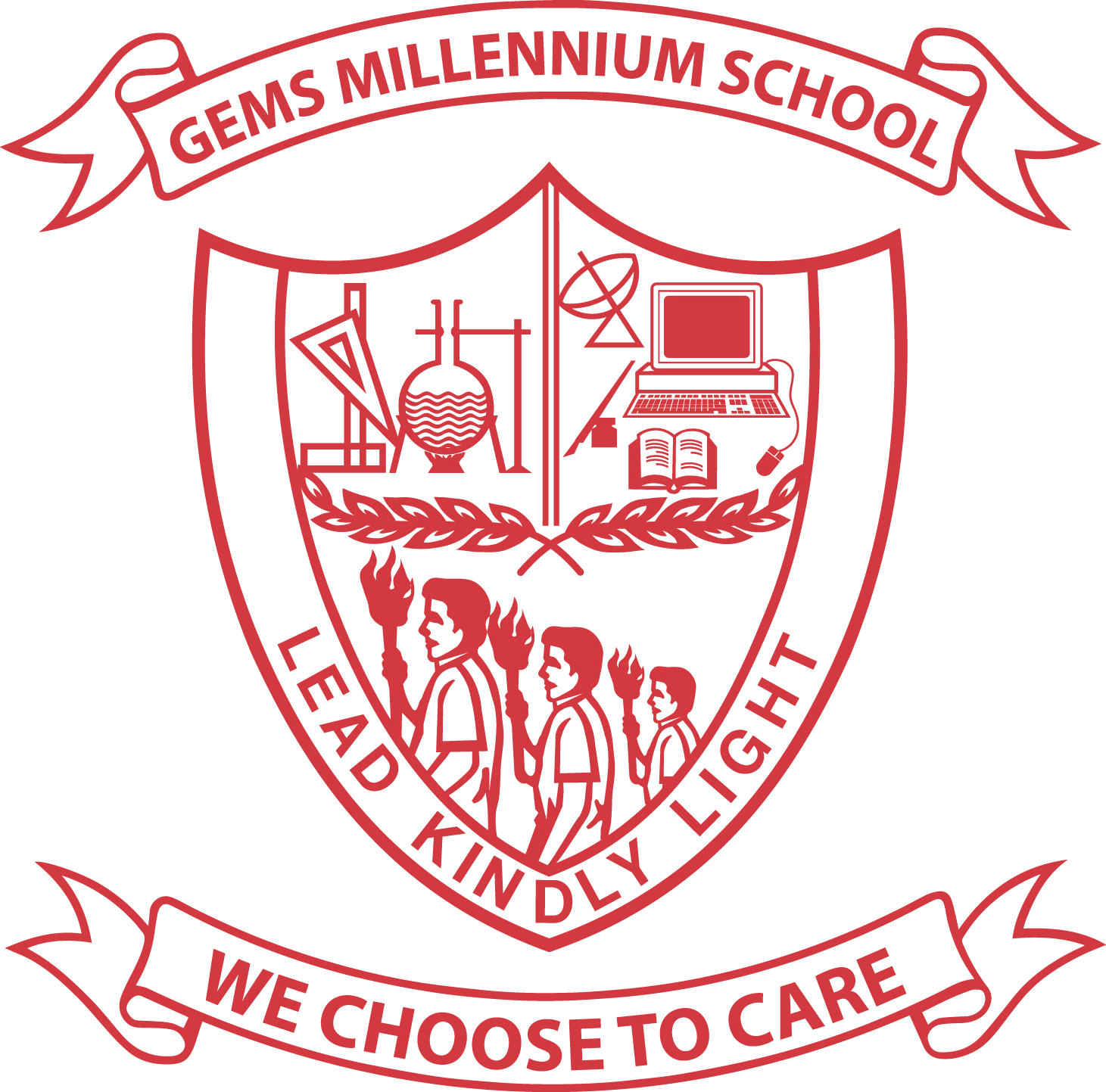 TOPPER IN COMPUTER SCIENCE  WITH 98%
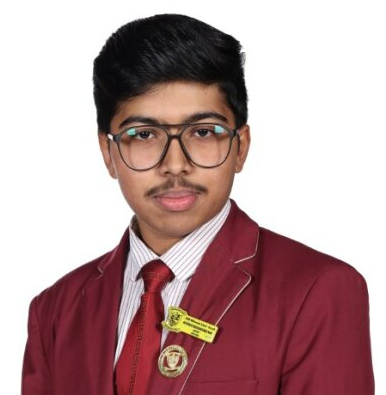 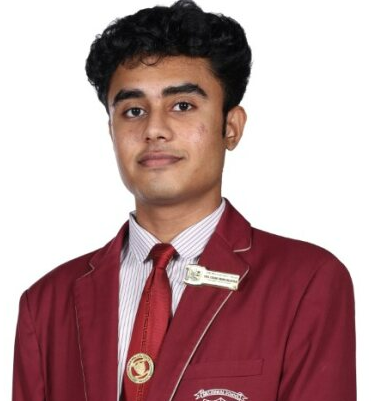 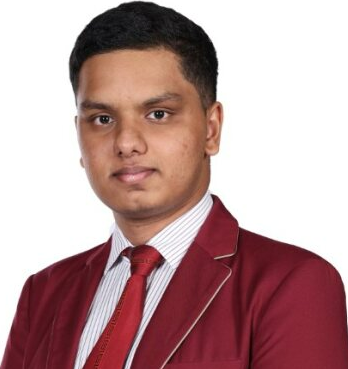 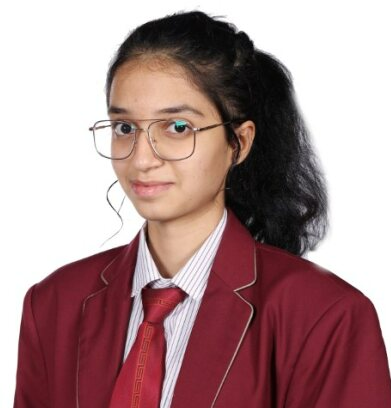 PRATEEKSHA MAHESH SHET
VISHAL RAGHAVENDRA
KRISHNESH KRISHNAKUMAR NAIR
SYED ZIDANE IMRAN MUSHTAQ
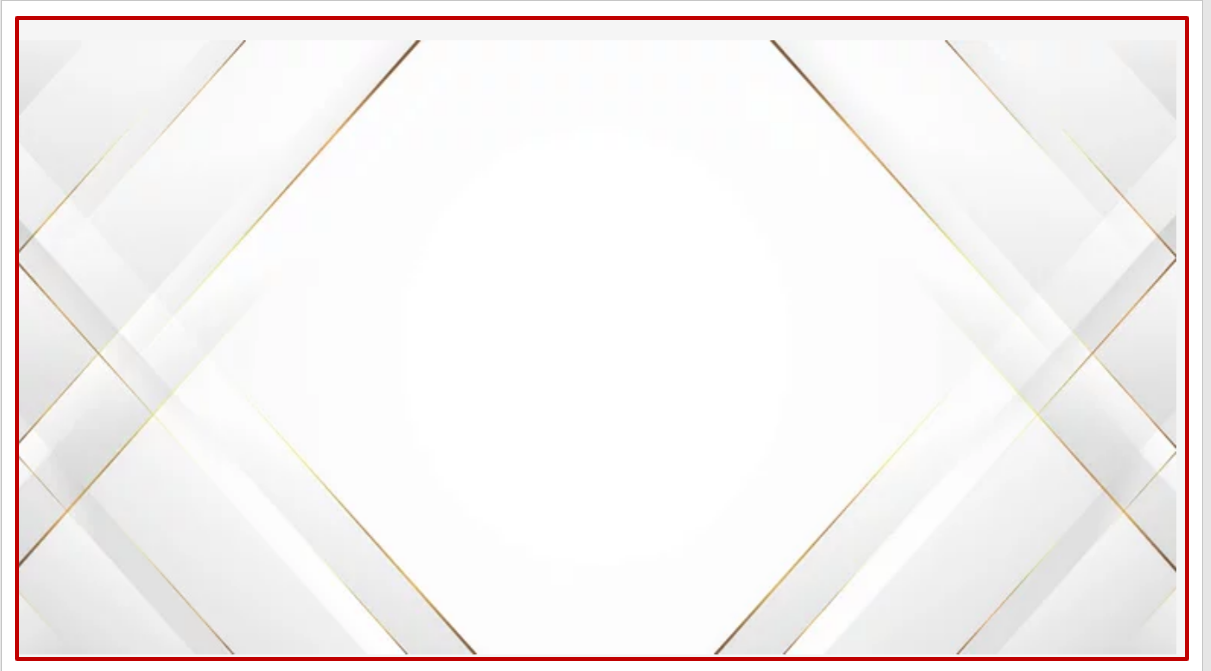 GRADE 12 BOARD RESULT
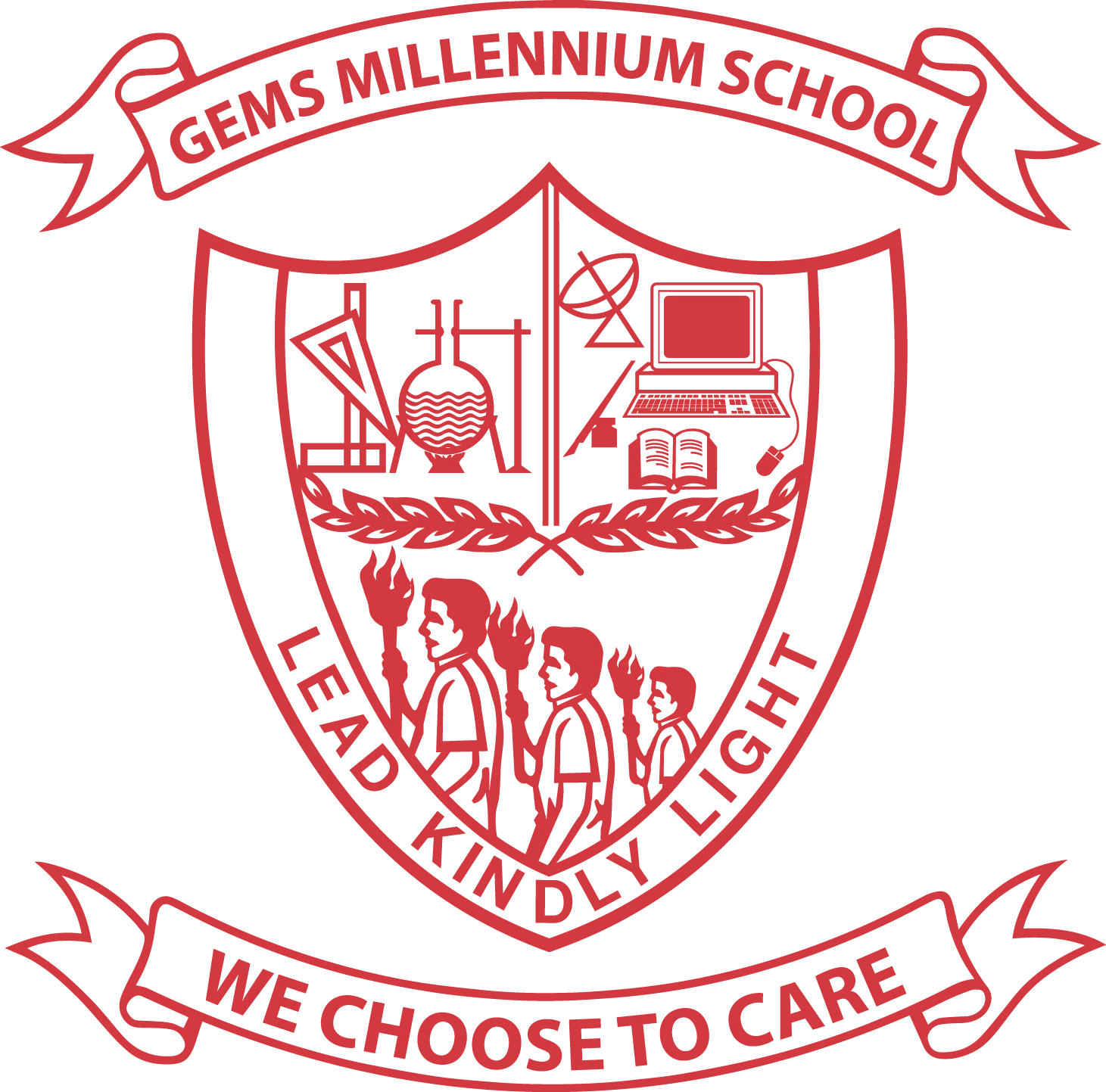 TOPPER IN TYPOGRAPHY &COMPUTER APPLICATIONS WITH  99%
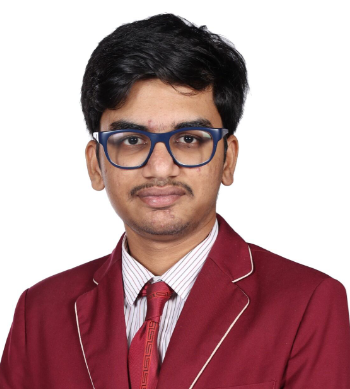 DHASVANTH MUTHUKUMAR GOKILA
​
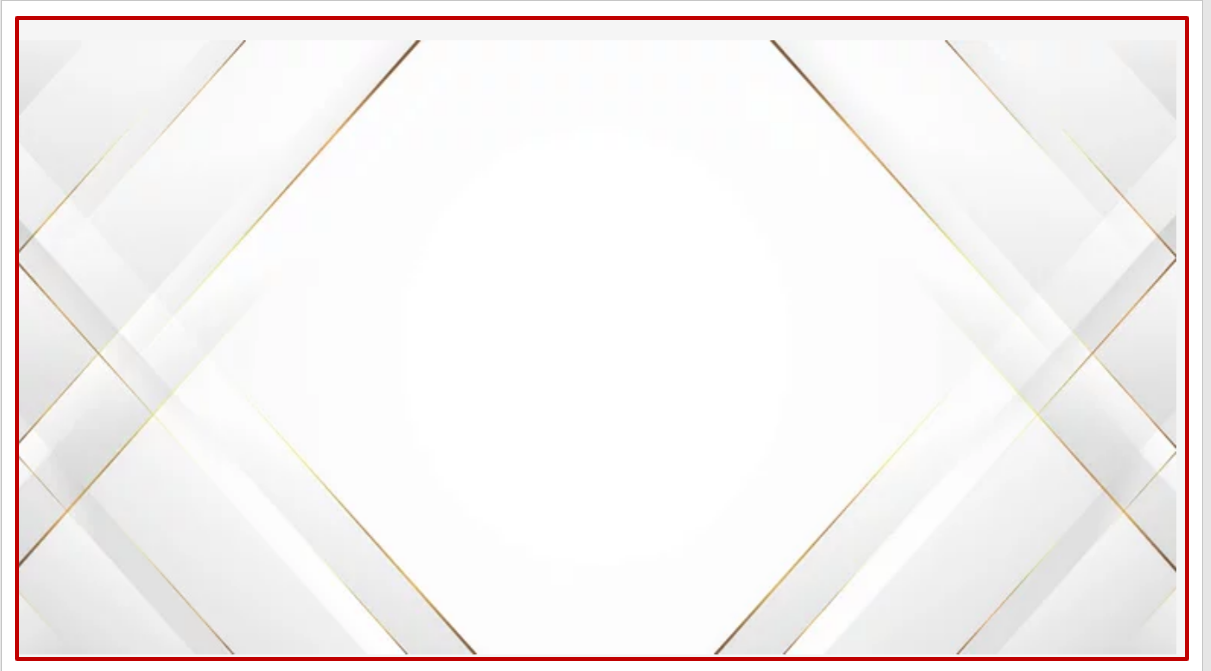 GRADE 12 BOARD RESULT
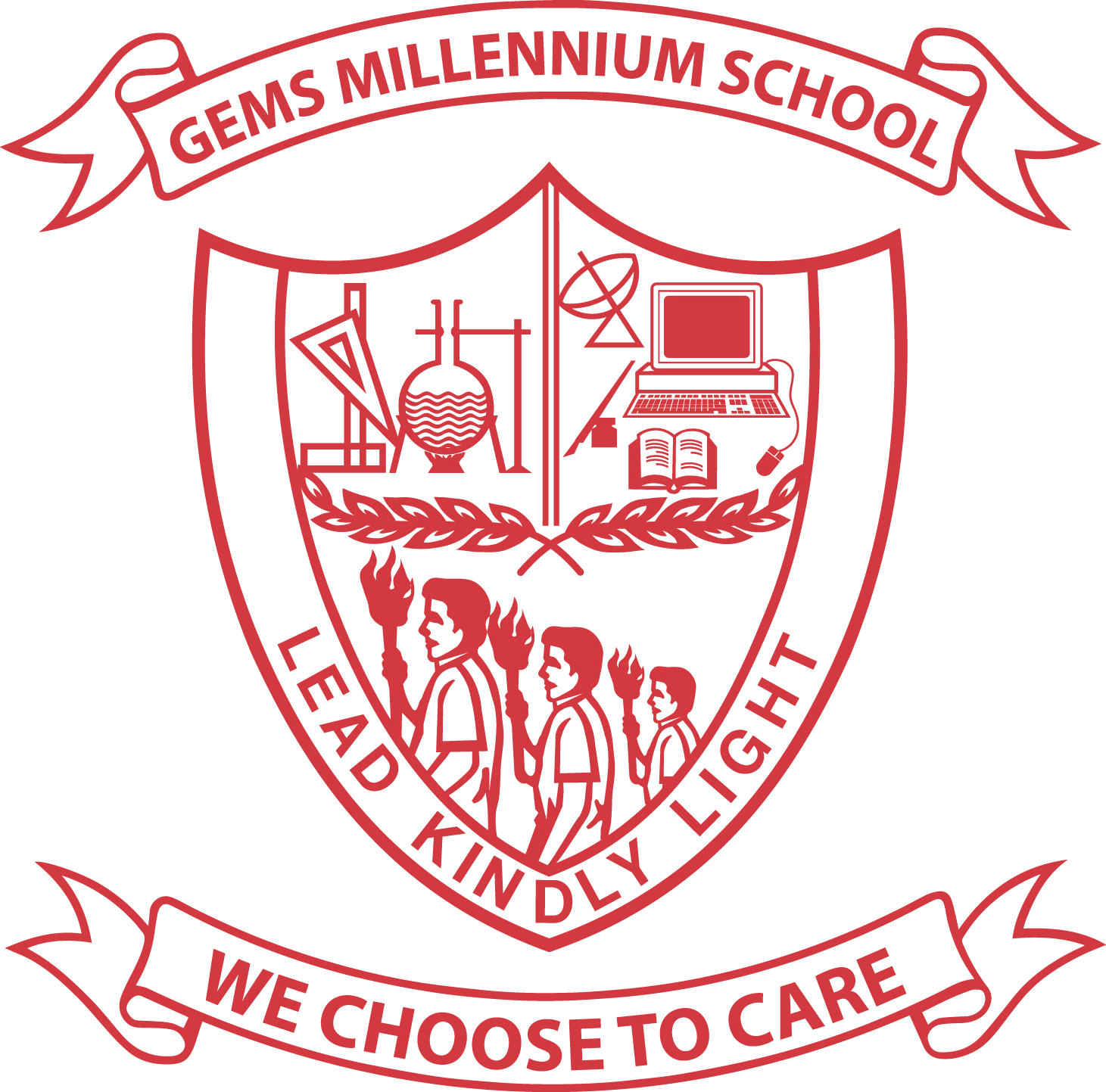 TOPPER IN MULTIMEDIA  WITH 98%
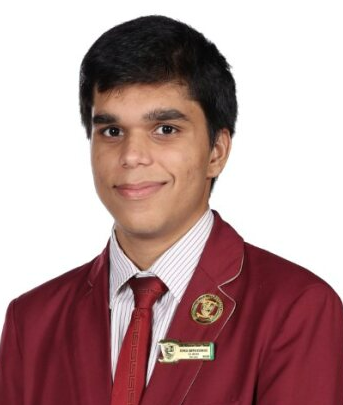 JOSHUA SABHYA RODRICKS​
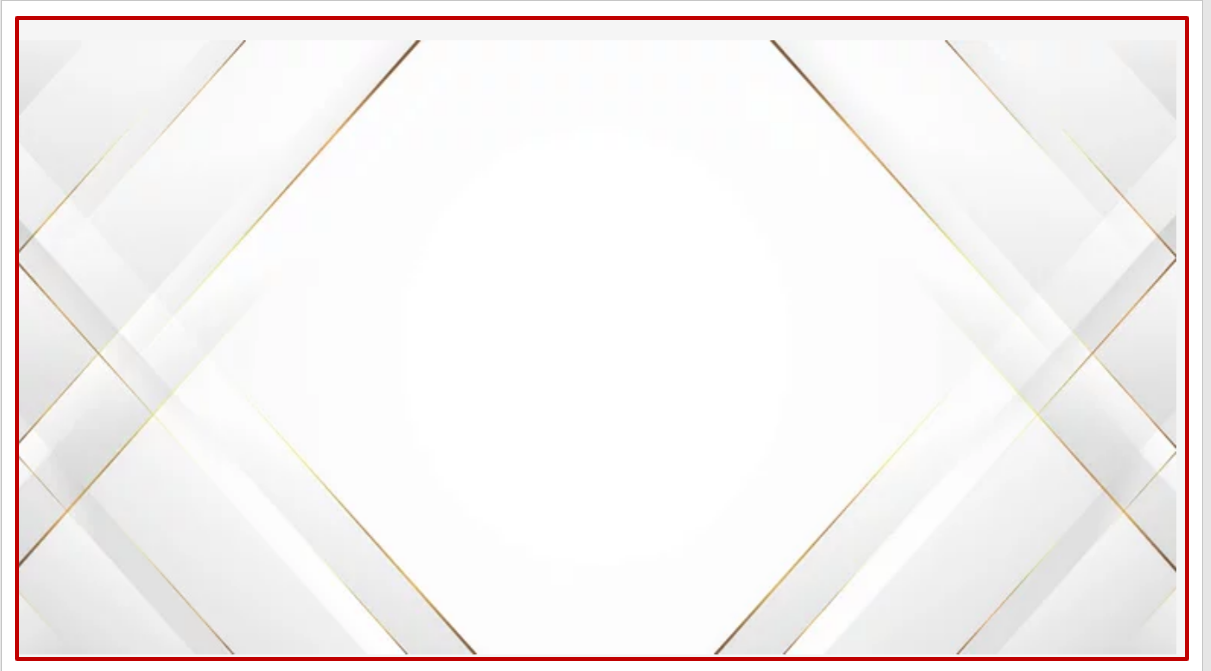 GRADE 12 BOARD RESULT
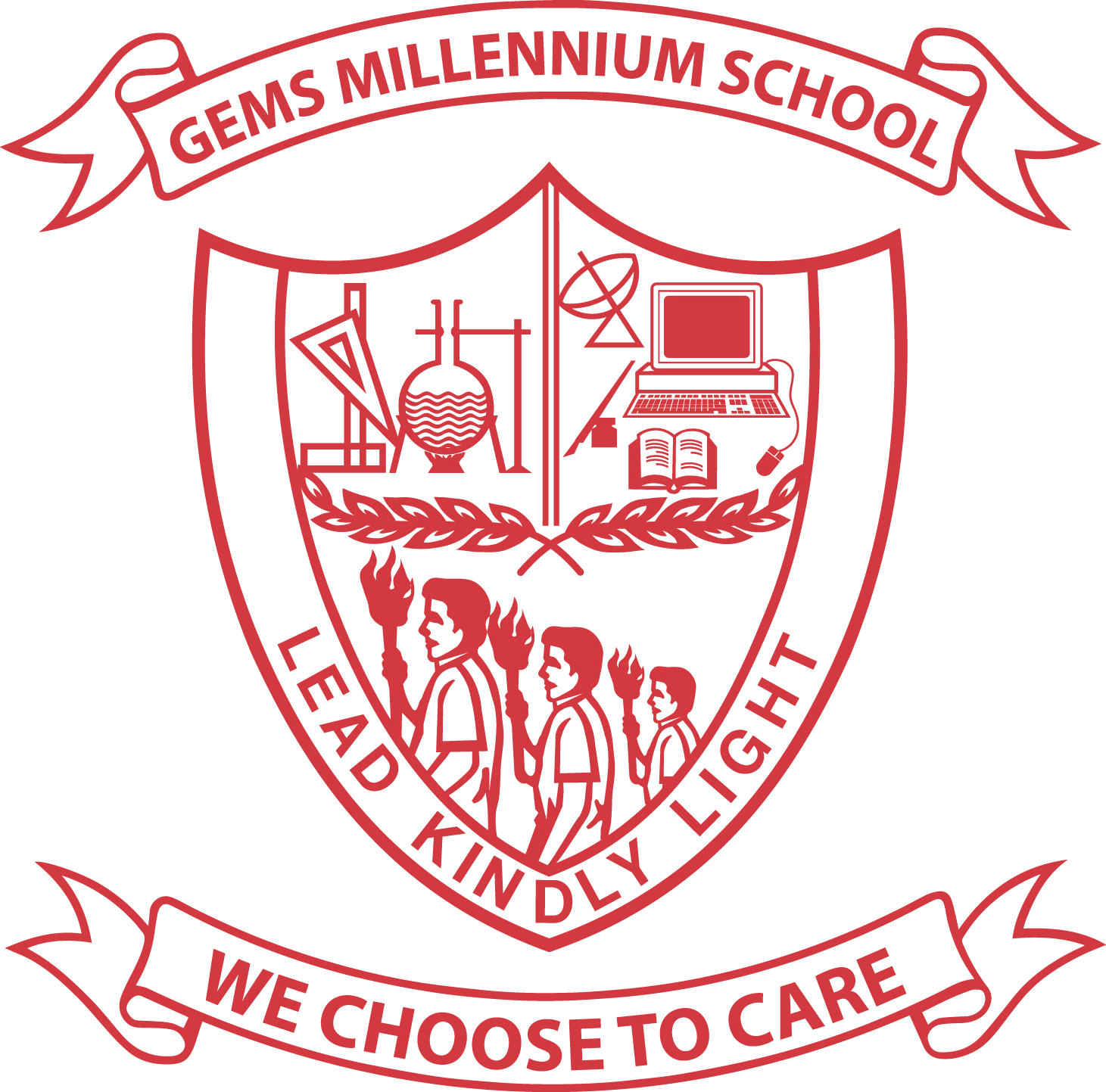 TOPPER IN ACCOUNTANCY  WITH 96%
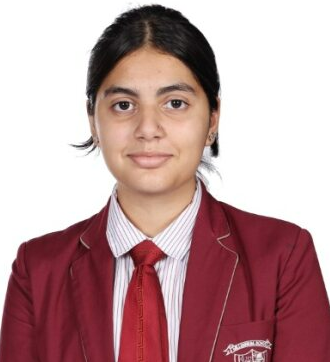 SYED NAILAH JAFRI ​
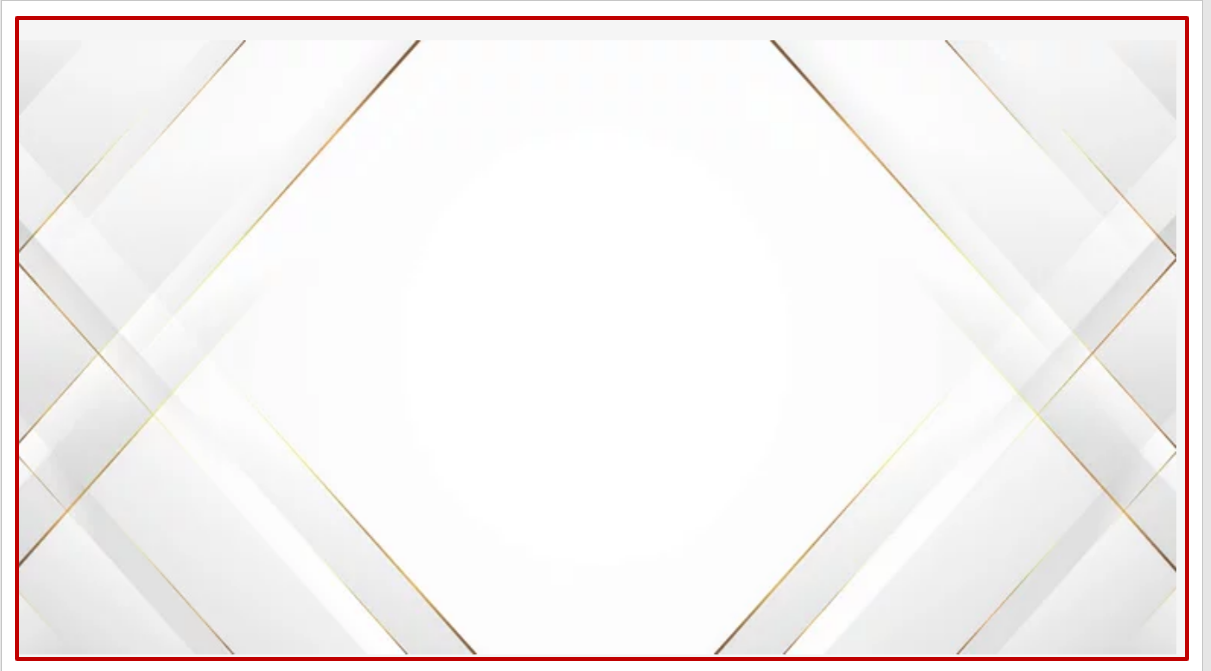 GRADE 12 BOARD RESULT
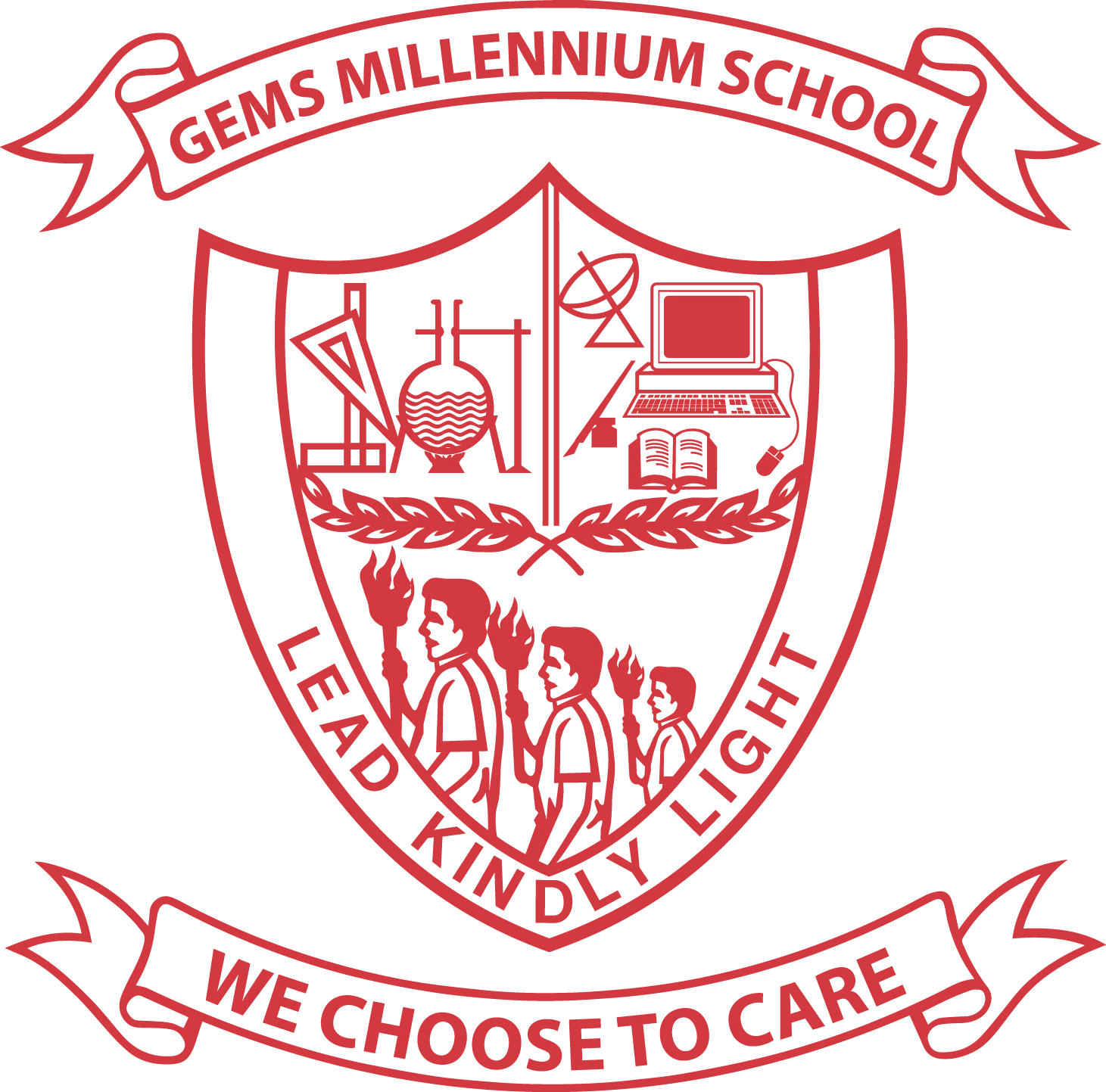 TOPPER IN MATHS WITH 96%
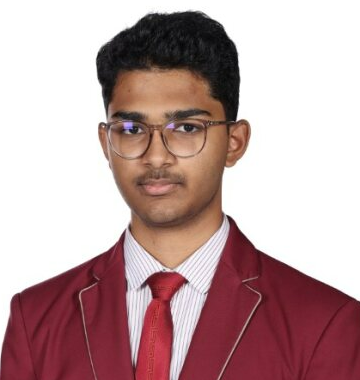 SAMUEL JOHN JOSHY
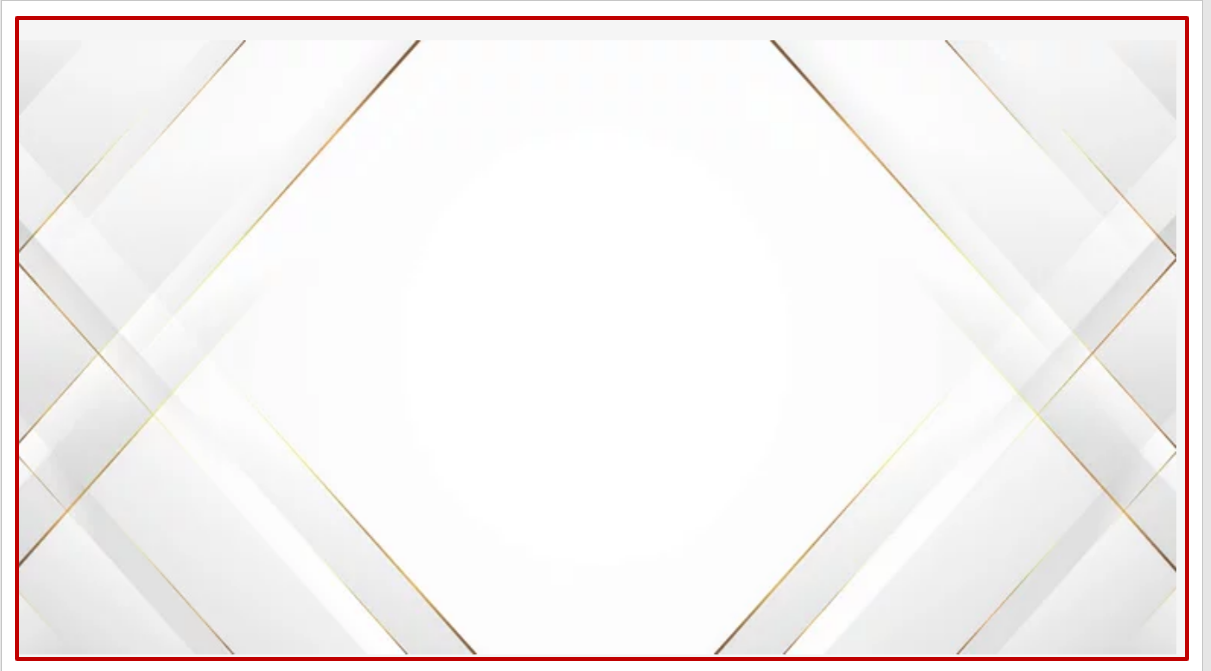 GRADE 12 BOARD RESULT
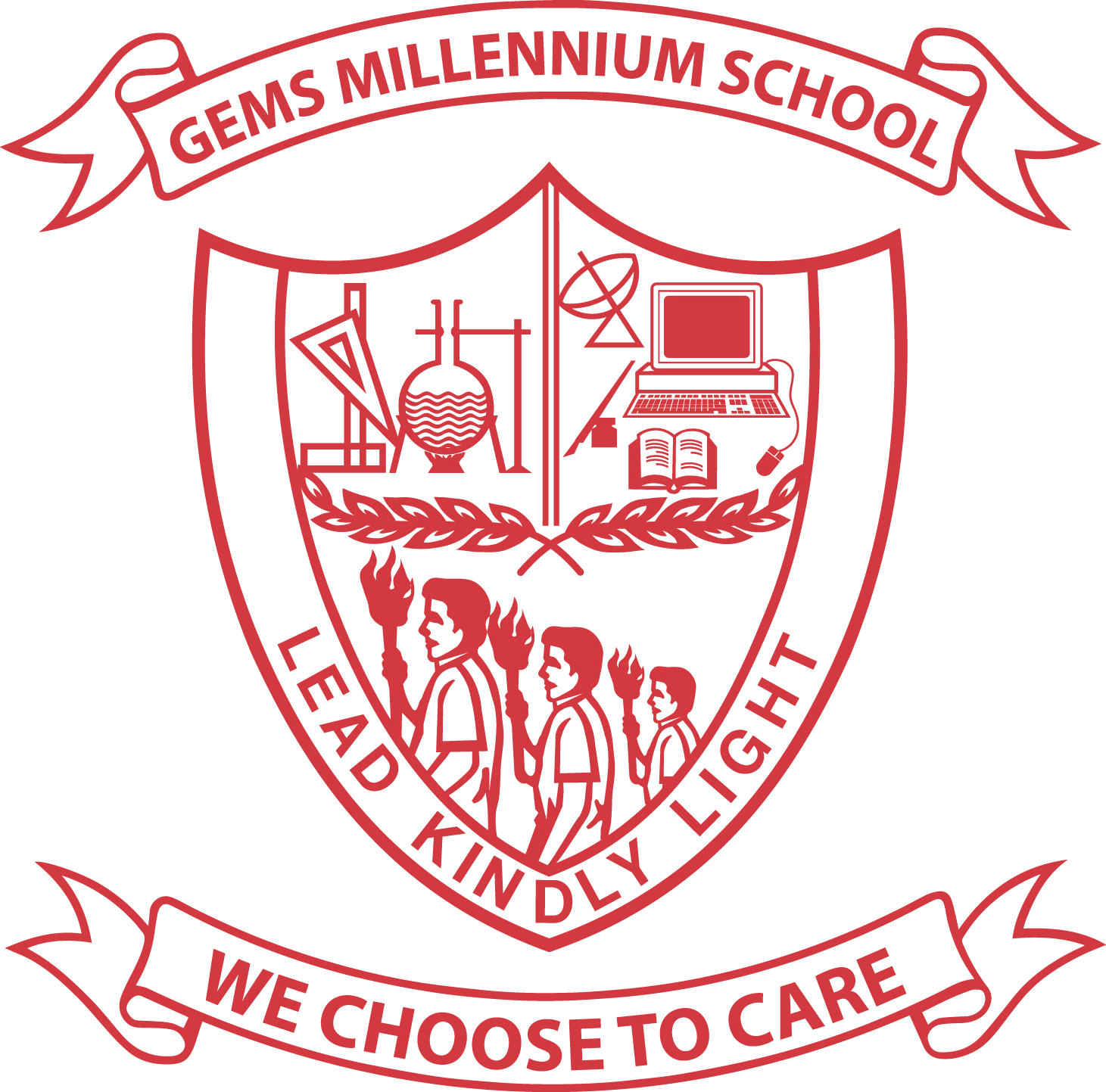 TOPPER IN BUSINESS STUDIES  WITH 95%
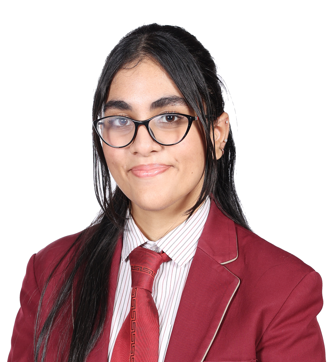 ADARA MOHAMMED ANJUM QURESHI ​
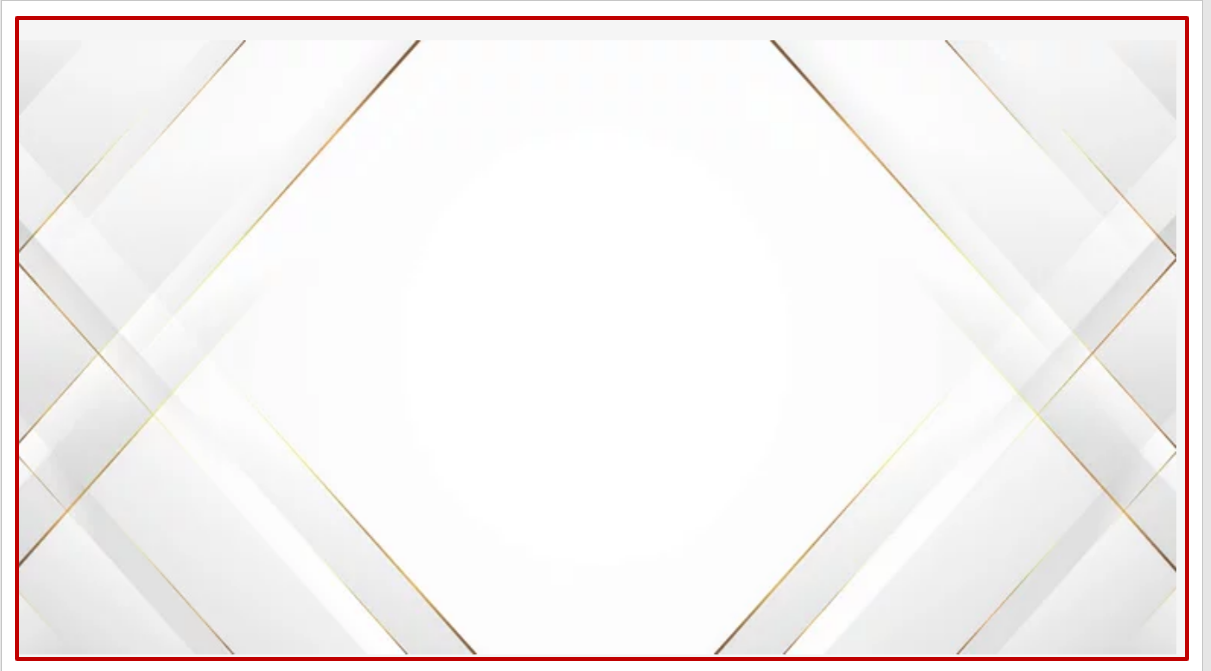 GRADE 12 BOARD RESULT
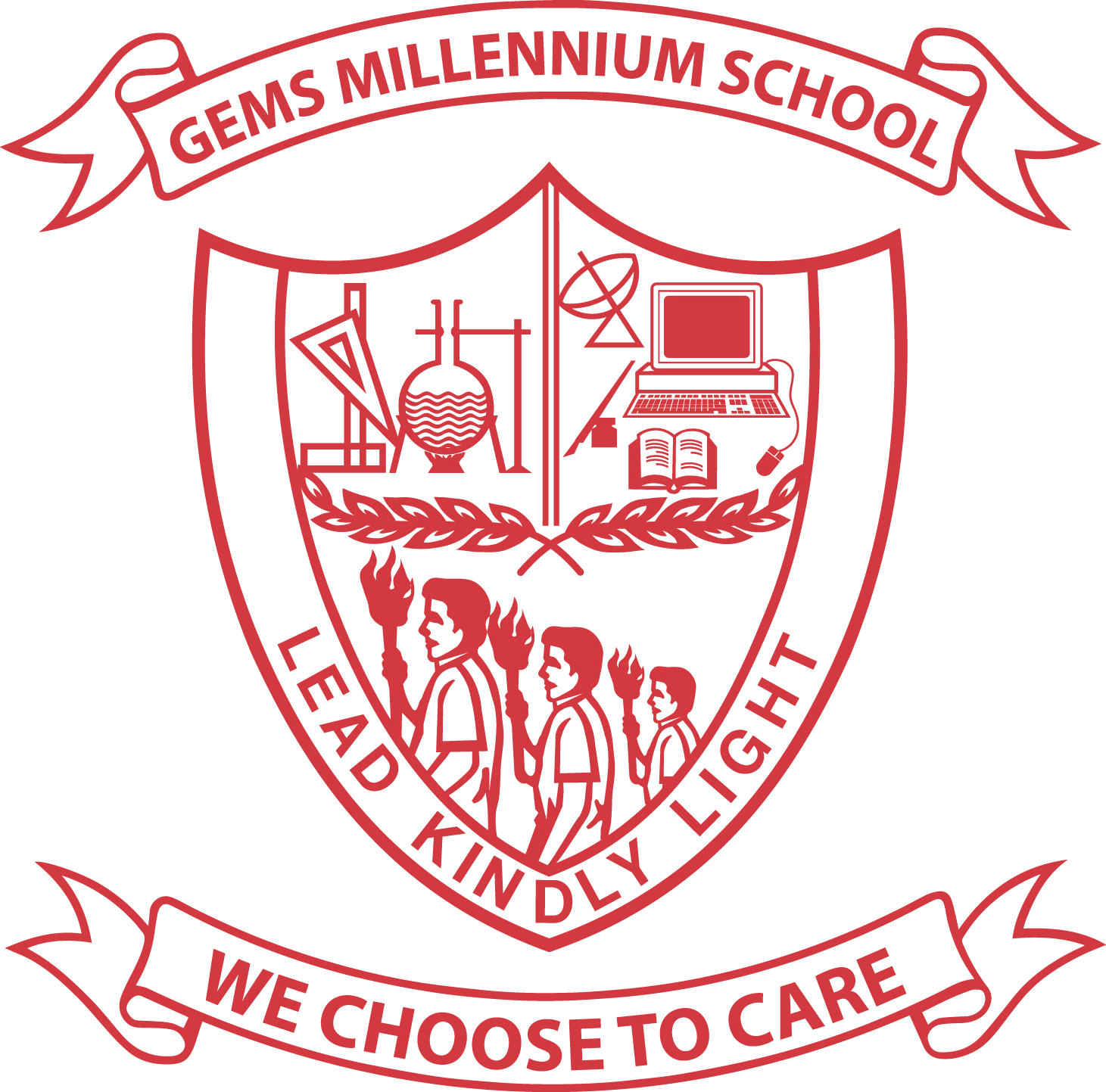 TOPPER IN PHYSICS WITH 95%
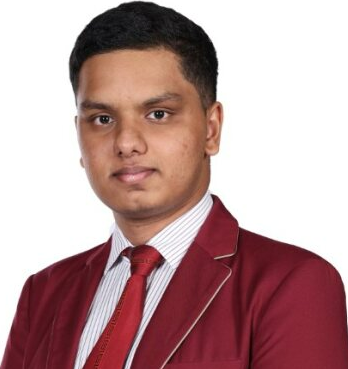 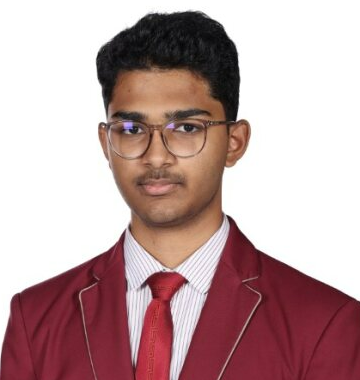 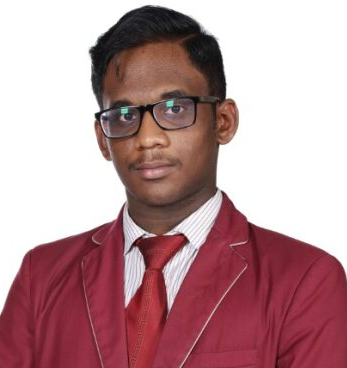 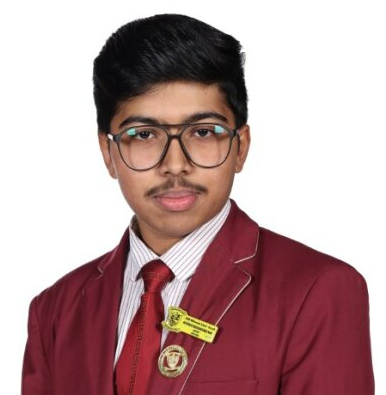 SOORYASHANKAR JOY ​
VISHAL RAGHAVENDRA NAYAK​
KRISHNAKUMAR NAIR
SAMUEL JOHN JOSHY
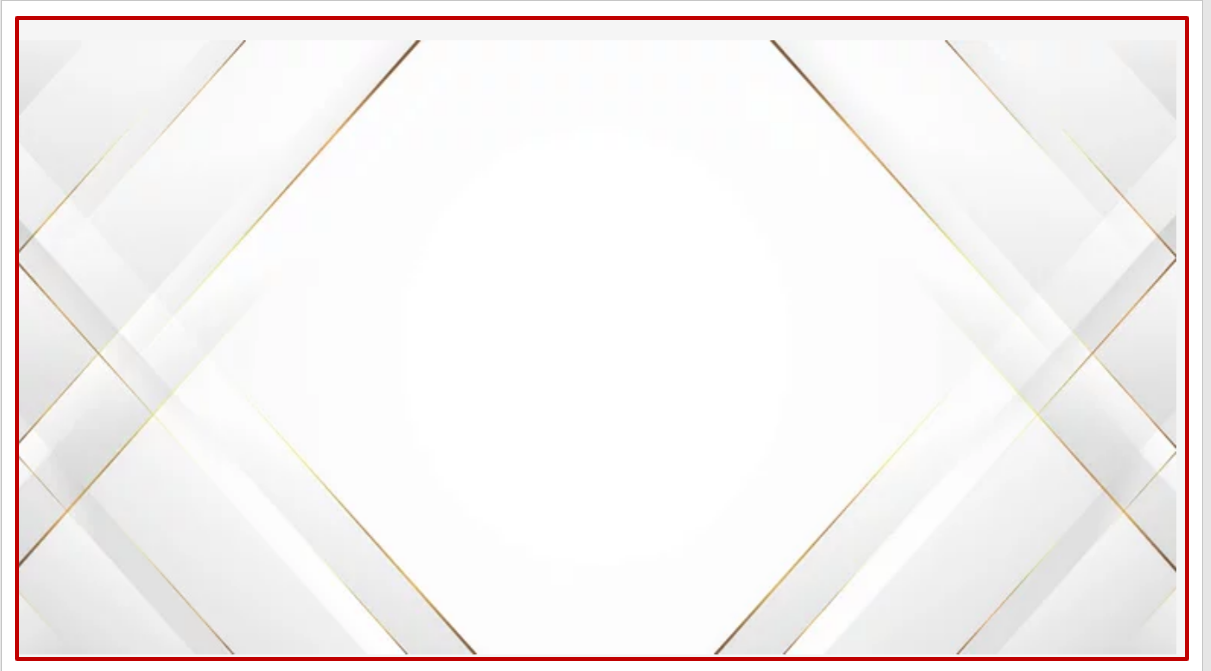 GRADE 12 BOARD RESULT
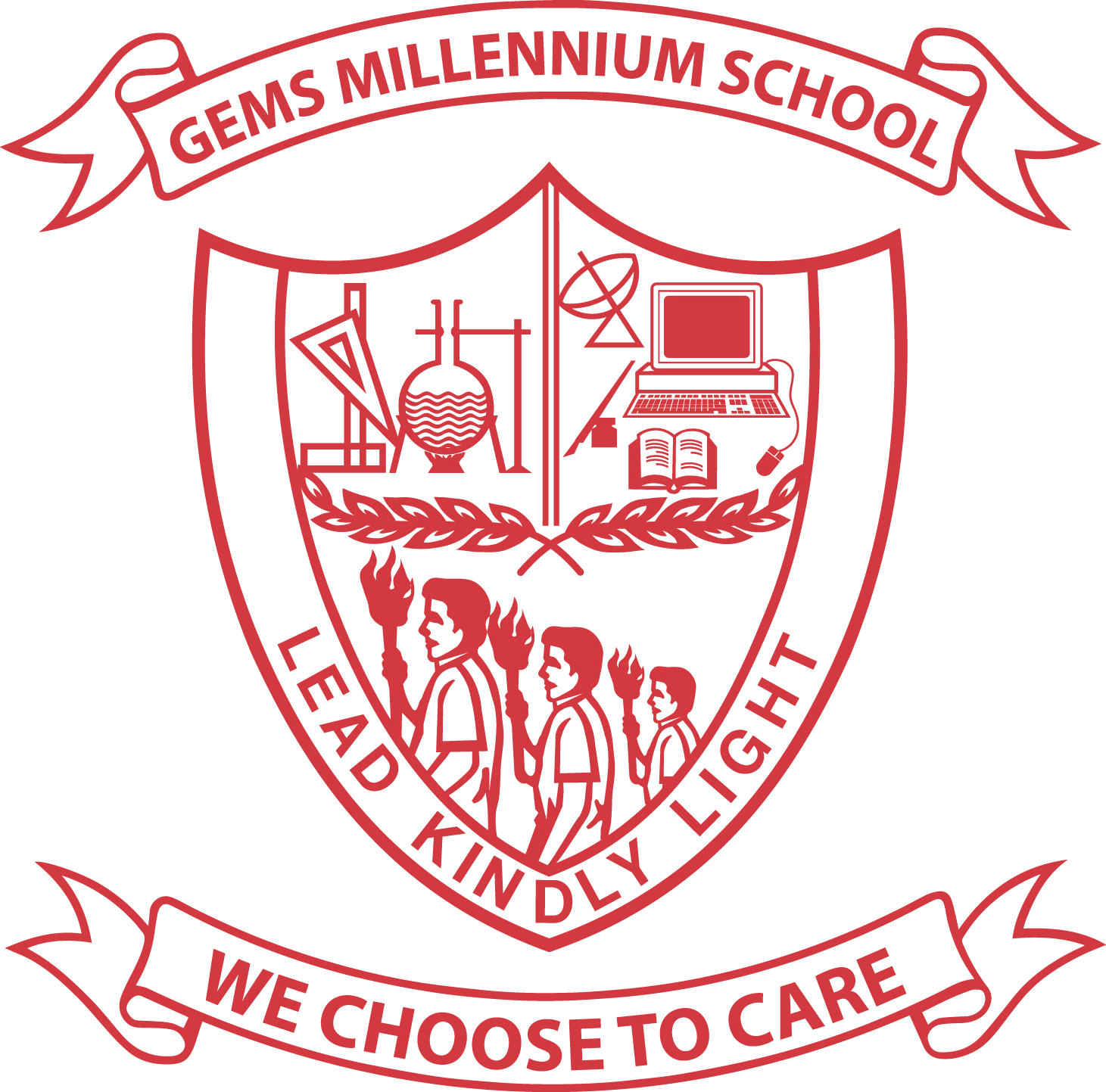 TOPPER IN PHYSICS WITH 95%
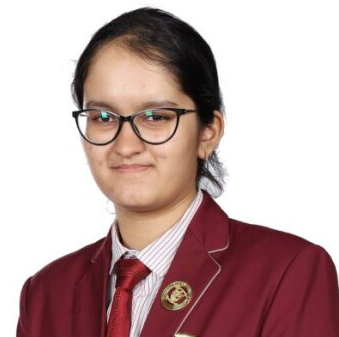 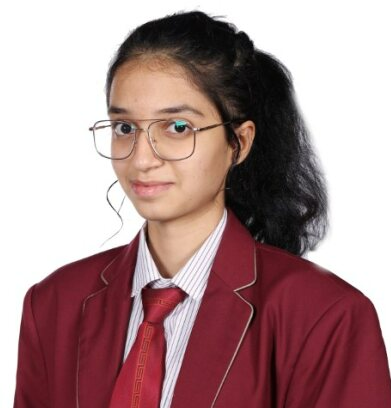 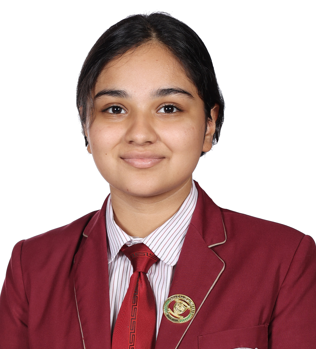 PRATEEKSHA MAHESH SHET​
NIHARIKA SURANA
SAHARA PAUDEL​
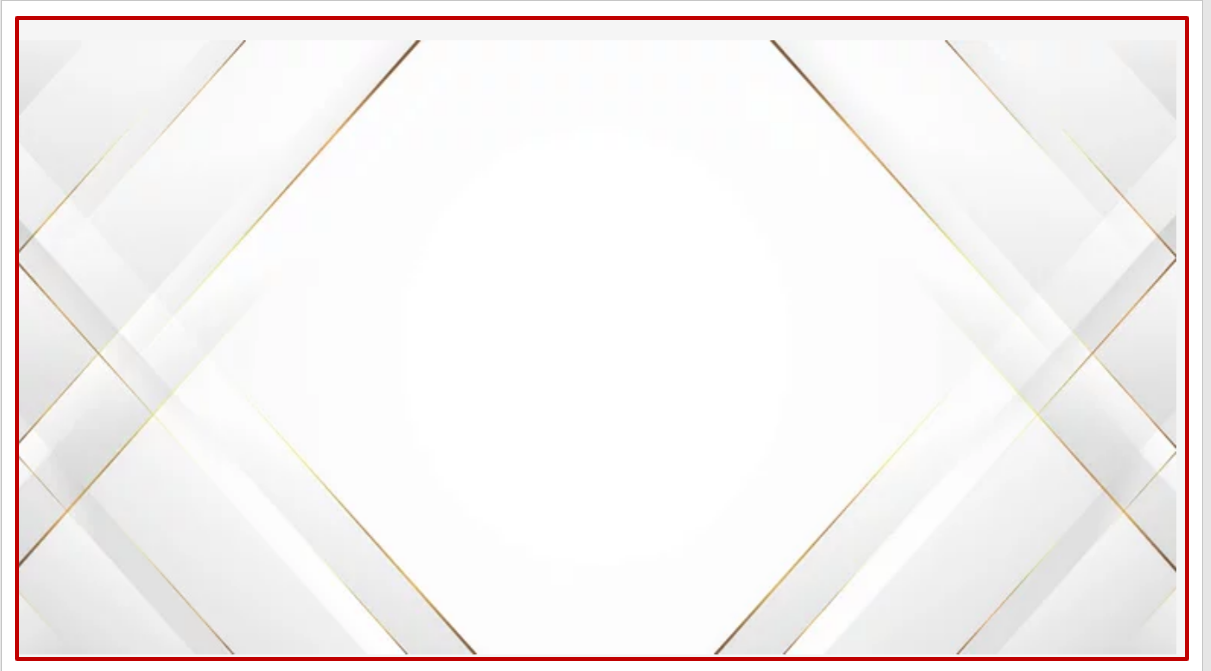 GRADE 12 BOARD RESULT
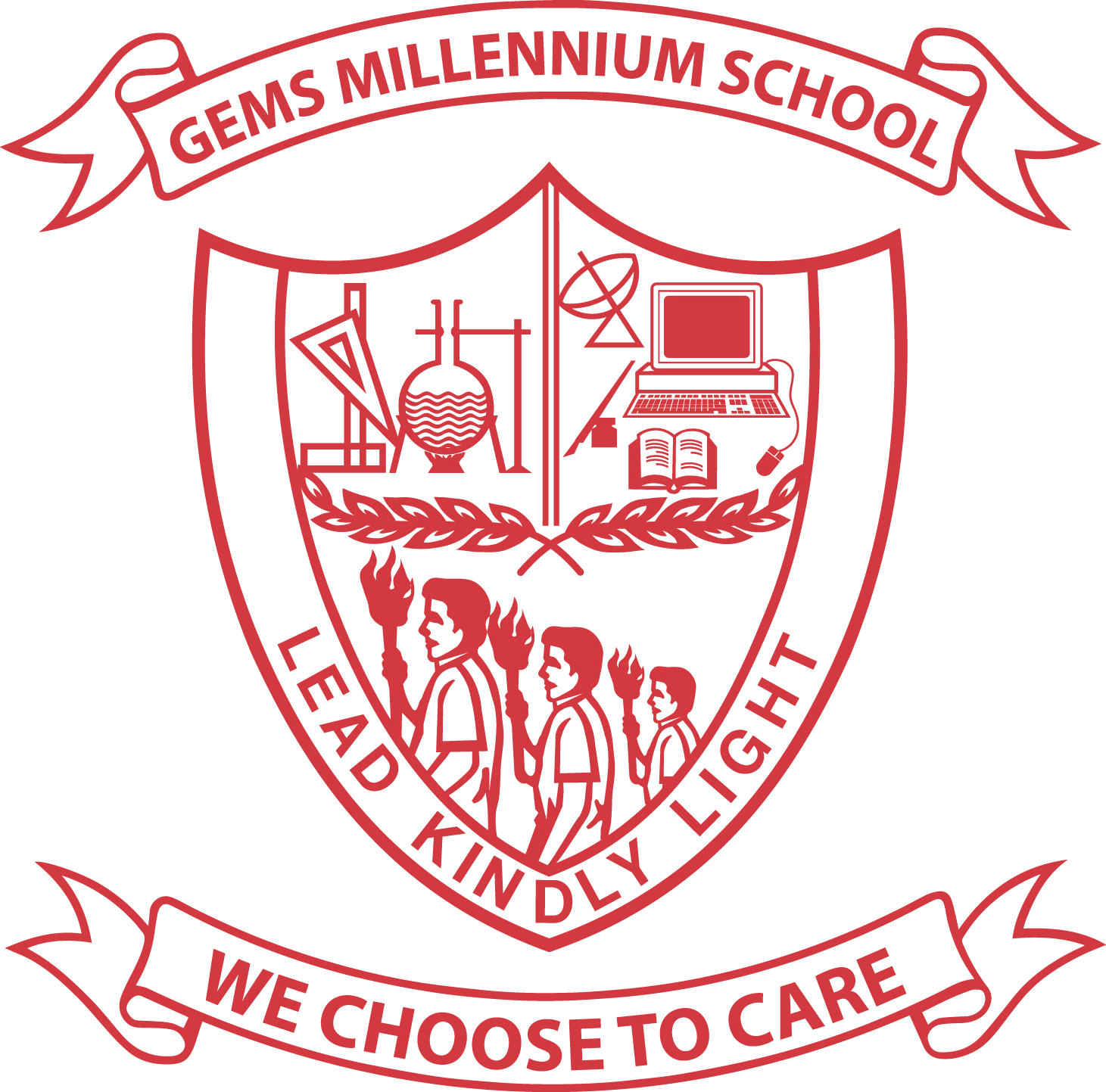 TOPPER IN ECONOMICS WITH 95%
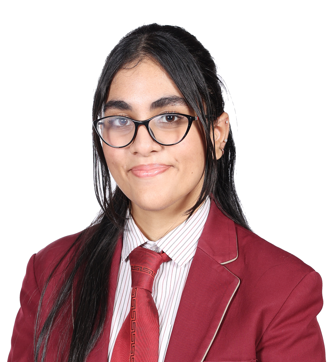 ADARA MOHAMMED ANJUM QURESHI ​
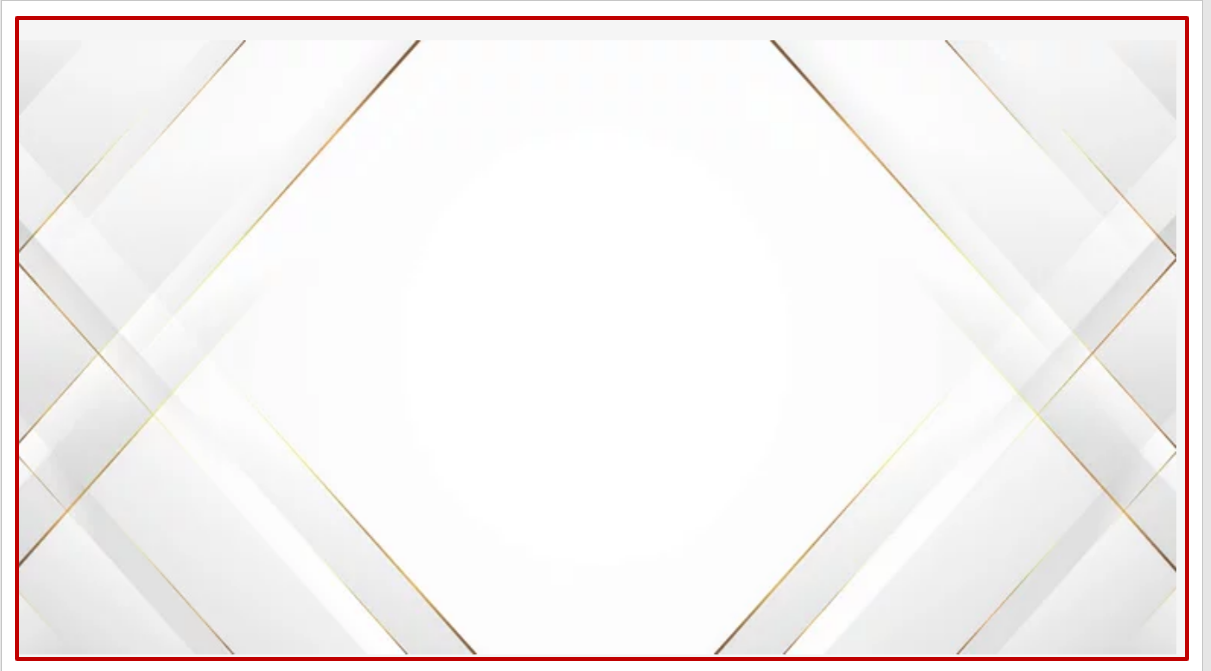 GRADE 12 BOARD RESULT
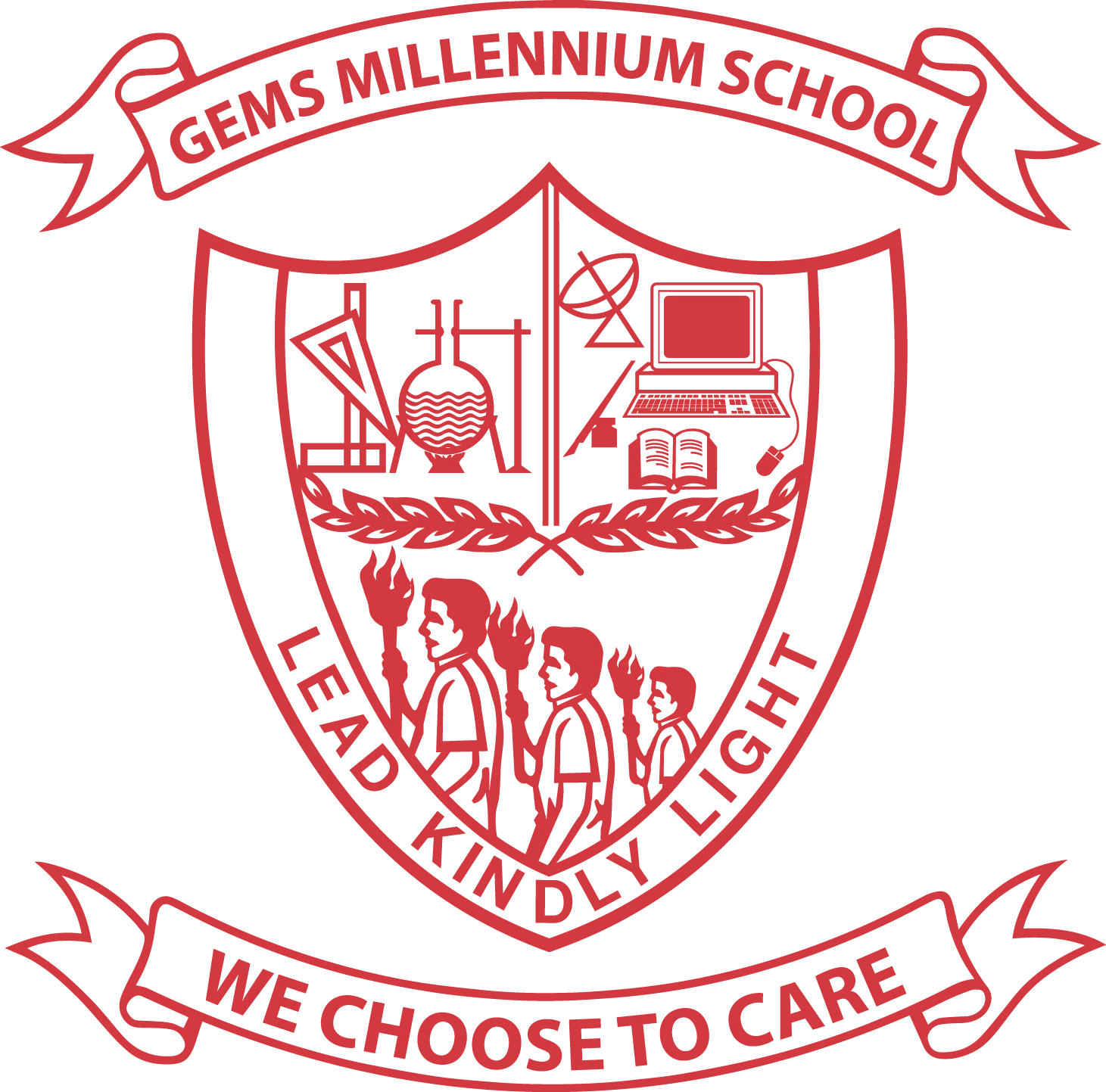 TOPPER IN PHYSICAL EDUCATION WITH 94%
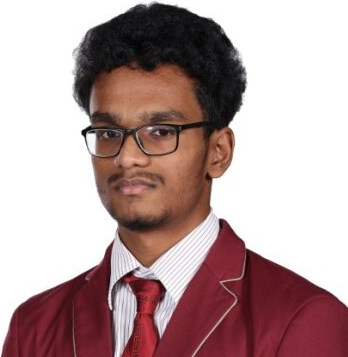 IMMANEUAL SAMPATH​
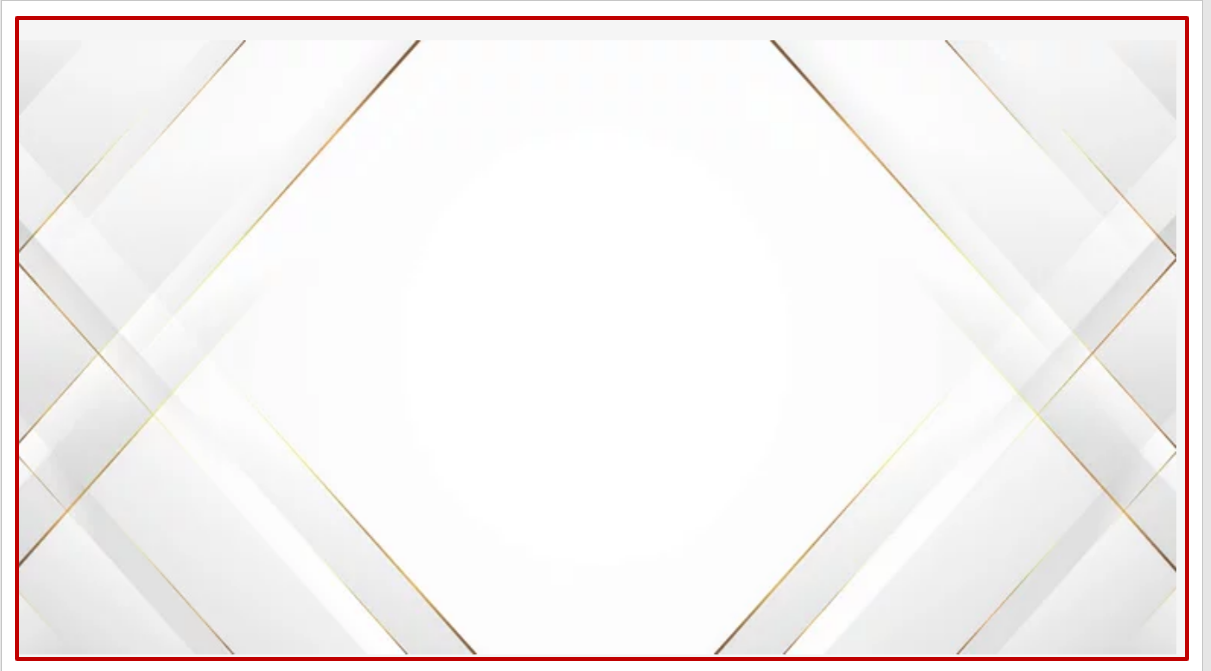 GRADE 12 BOARD RESULT
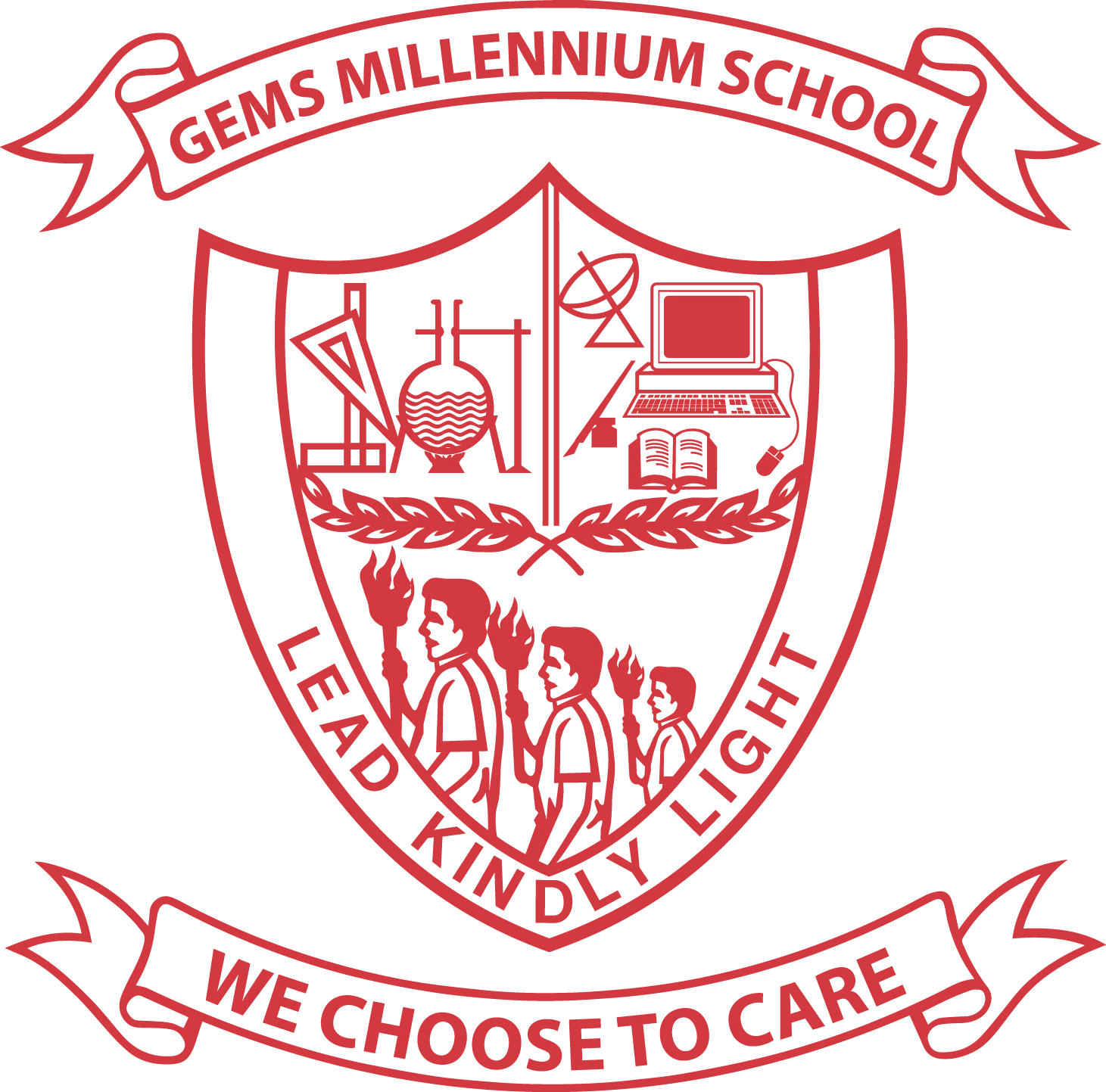 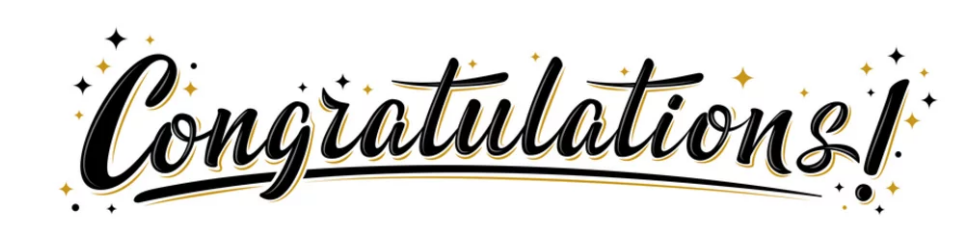